3. Bitkiler
 
Güneş ışığını kullanarak kendi besinini kendisi üretebilen, bulunduğu yere kökleriyle tutunan canlılara bitki denir. Bitkiler hayvanlar gibi aktif hareket edemez ama yaprakları ışığa, kökleri ise su ve minerallerin bulunduğu tarafa doğru yönelebilir.
 
Bitkiler çiçek bulundurup bulundurmama durumuna göre temel olarak iki grupta incelenir:
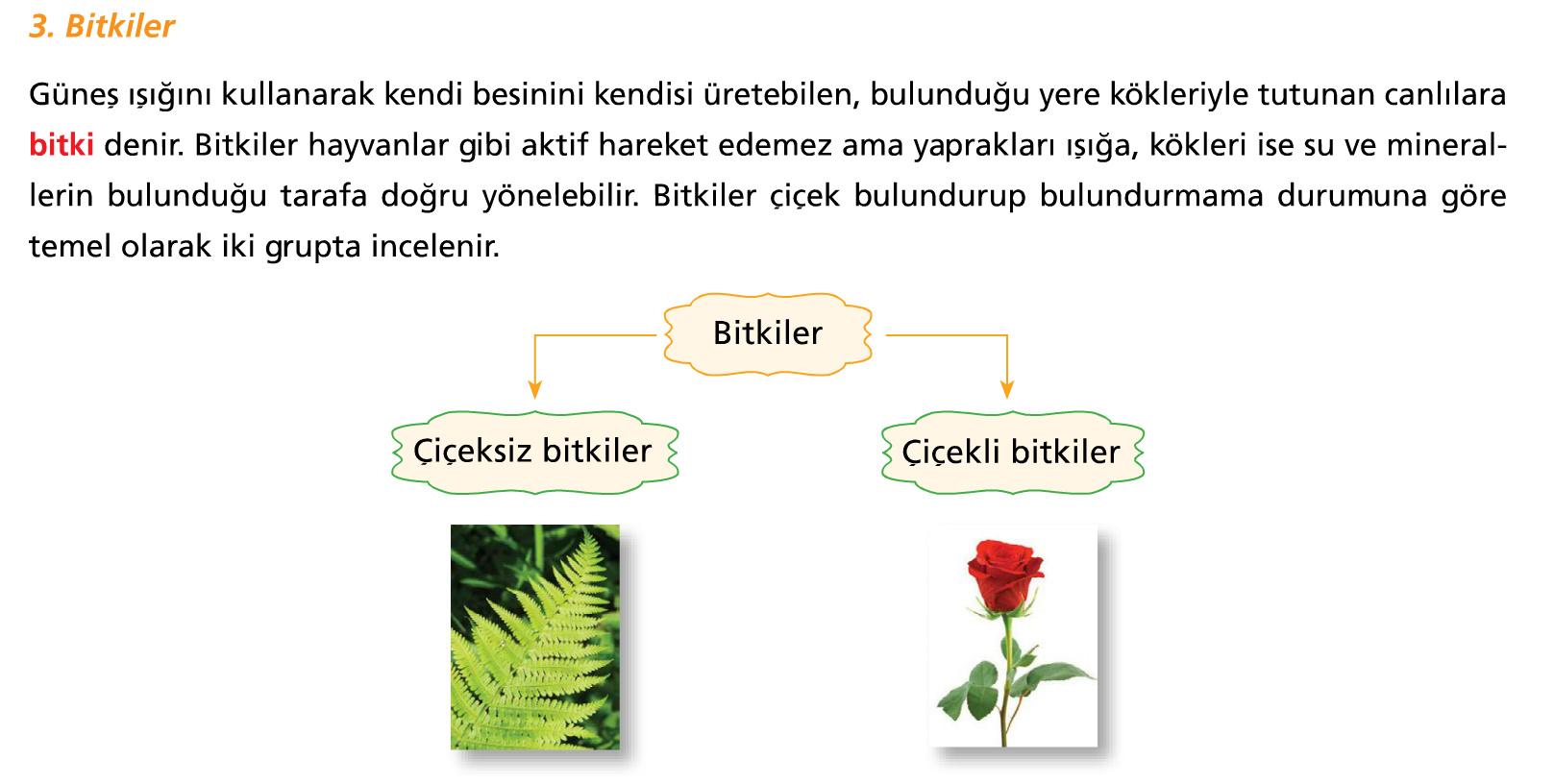 Çiçeksiz (Tohumsuz) Bitkiler

Kök, gövde ve yaprakları bulunan ama çiçeği bulunmayan bitkilere çiçeksiz bitkiler denir. Çiçeksiz bitkiler, çiçekli bitkilere göre daha basit yapılı canlılardır. Genellikle nemli bölgelerde yaşarlar. Algler, ciğer otu, kara yosunu, su yosunu, liken ve eğrelti otu çiçeksiz bitkilere örnektir.
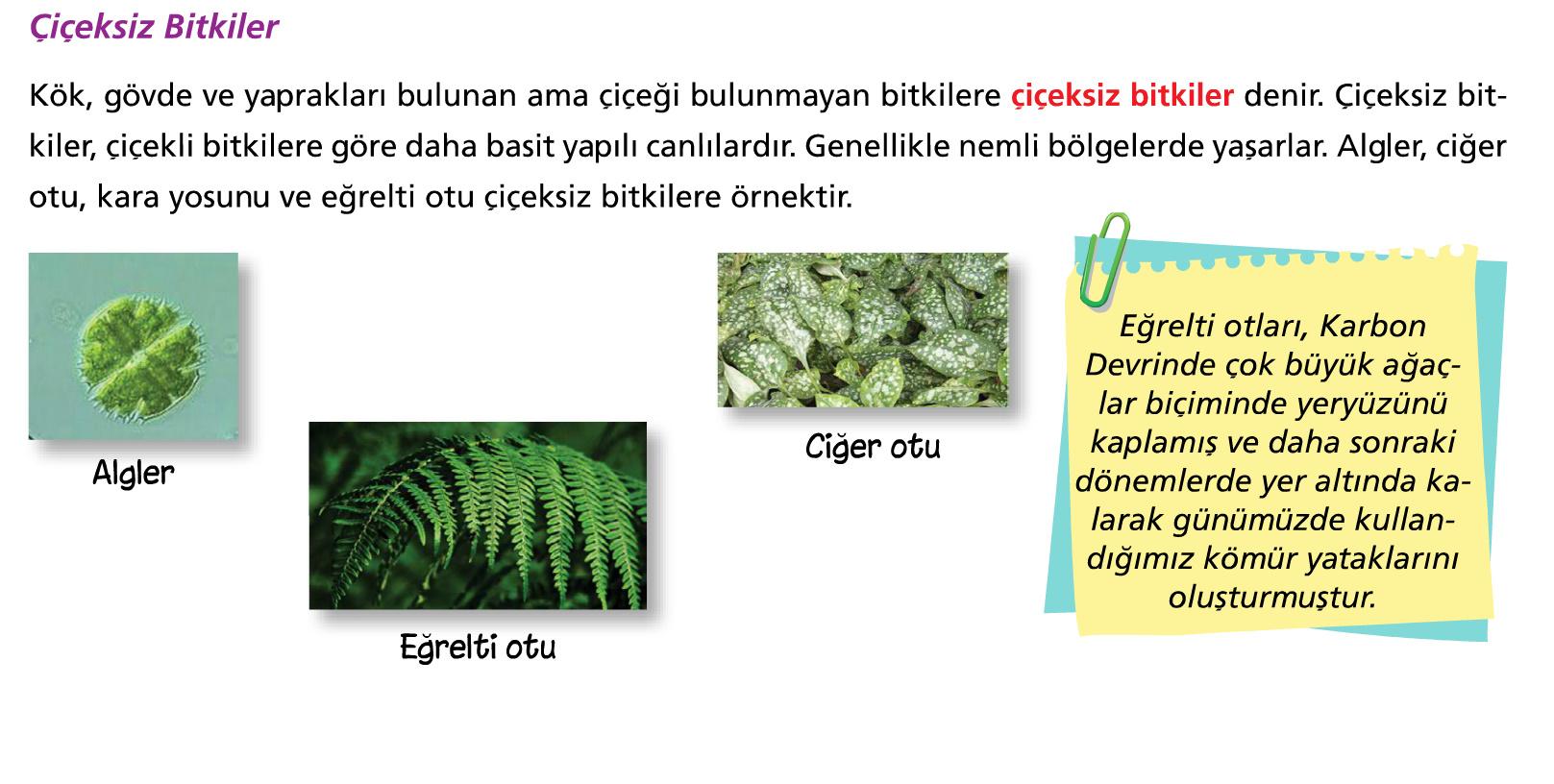 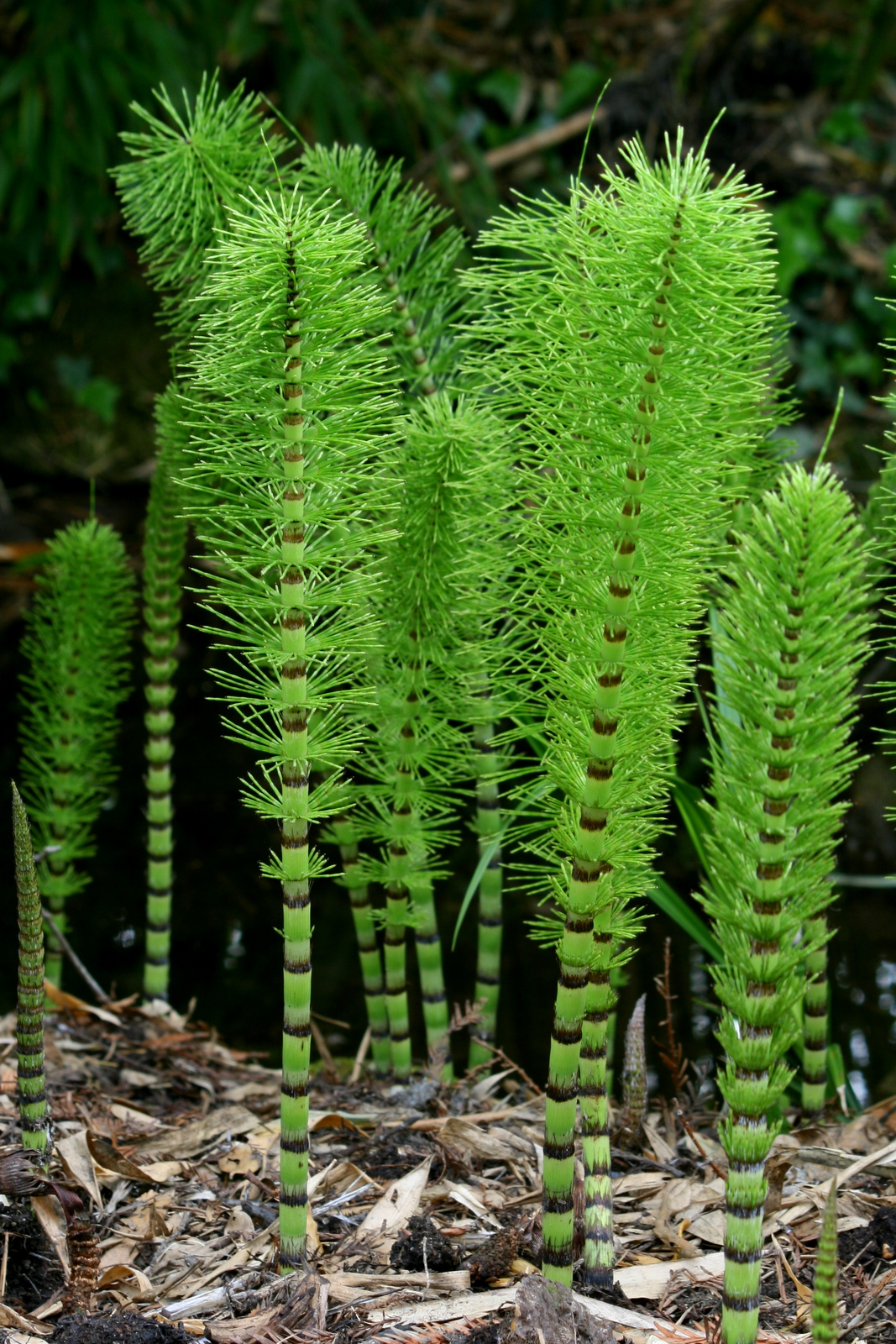 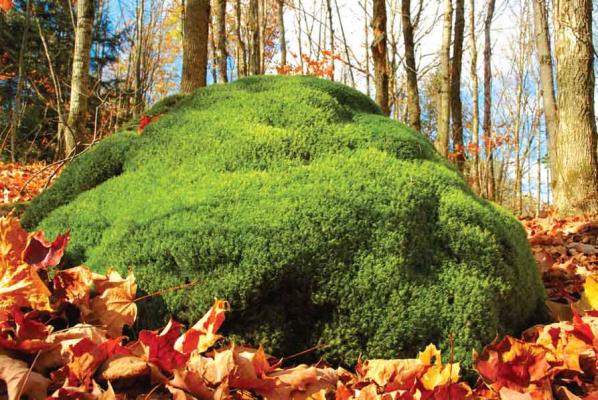 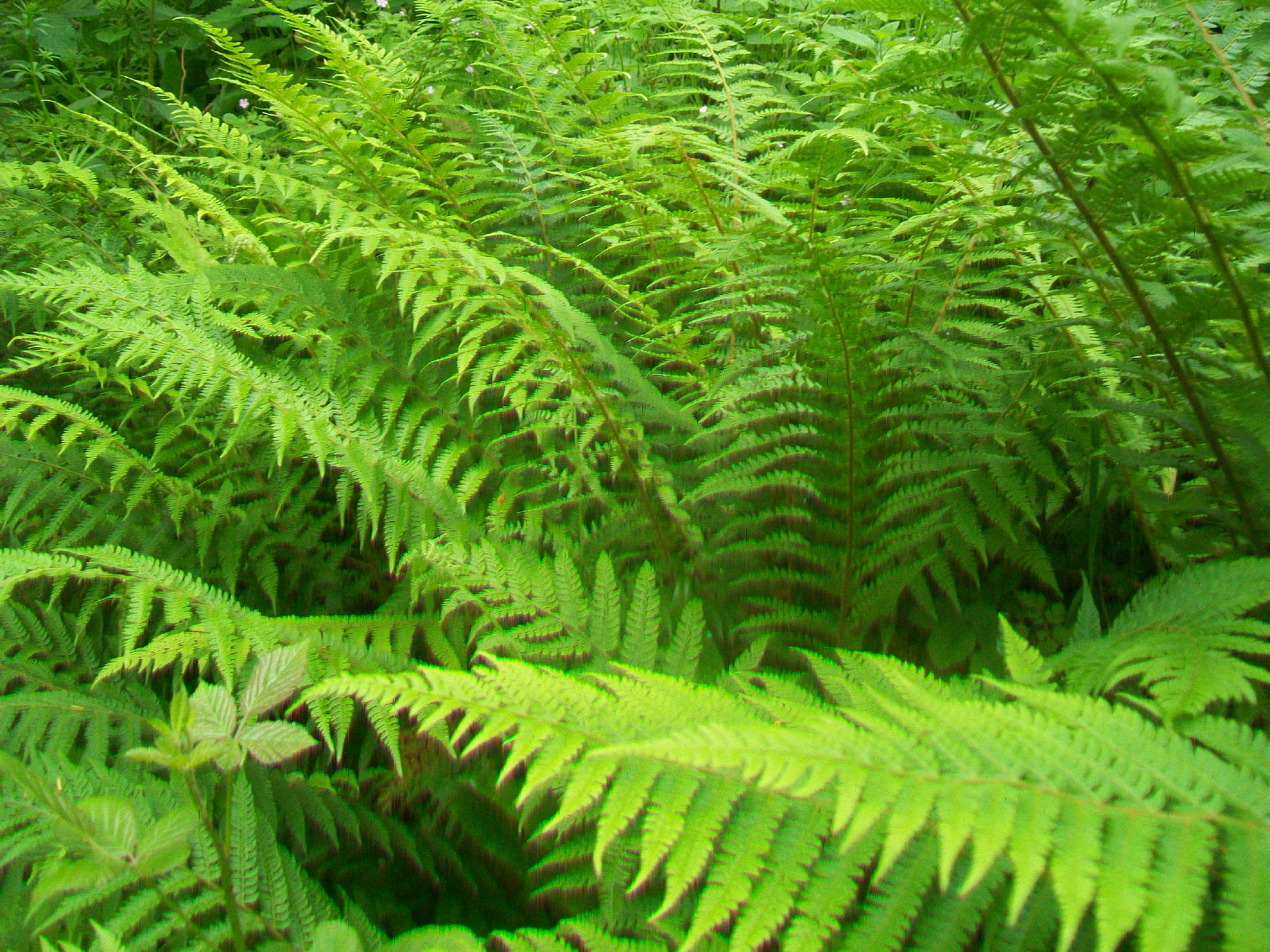 Çiçekli (Tohumlu) Bitkiler

Çiçeksiz bitkilerden farklı olarak, çiçek bulunduran bitkilere çiçekli bitkiler denir. Ayrıca çiçekli bitkilerde bulunan kök, gövde ve yaprak gibi yapılar çiçeksiz bitkilerde bulunanlara göre daha gelişmiş yapıdadır. Lâle, sümbül, menekşe, şeftali ağacı, erik ağacı ve orkide çiçekli bitkilere örnektir.
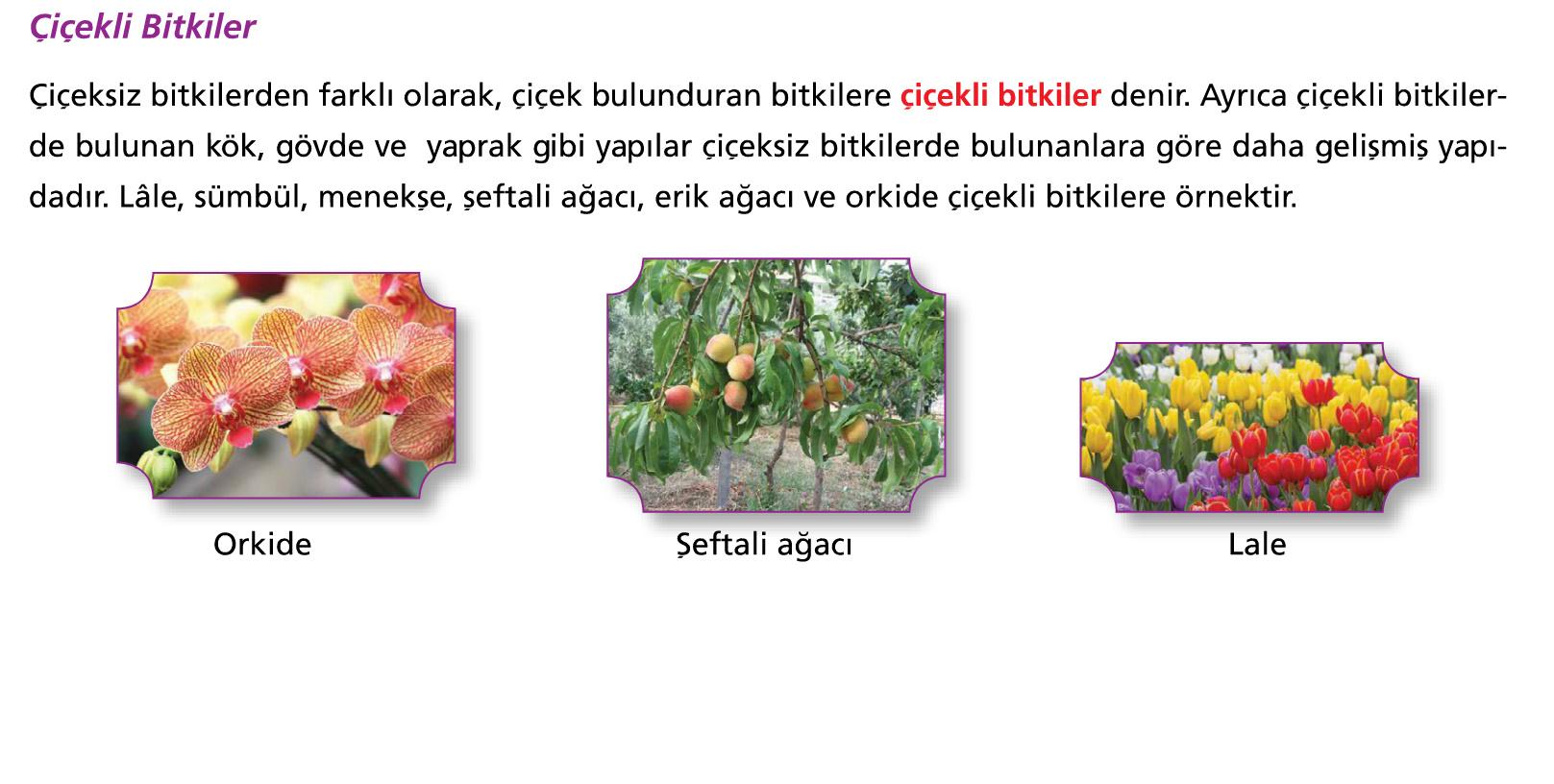 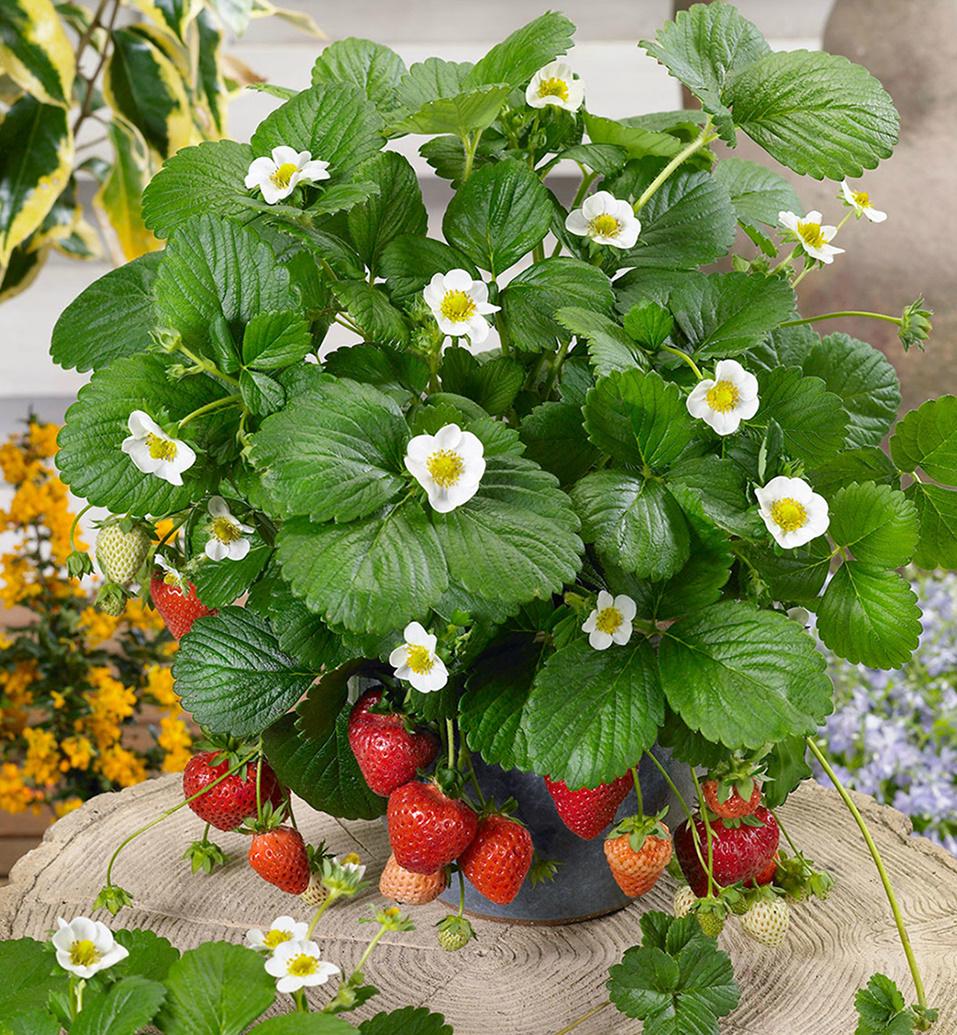 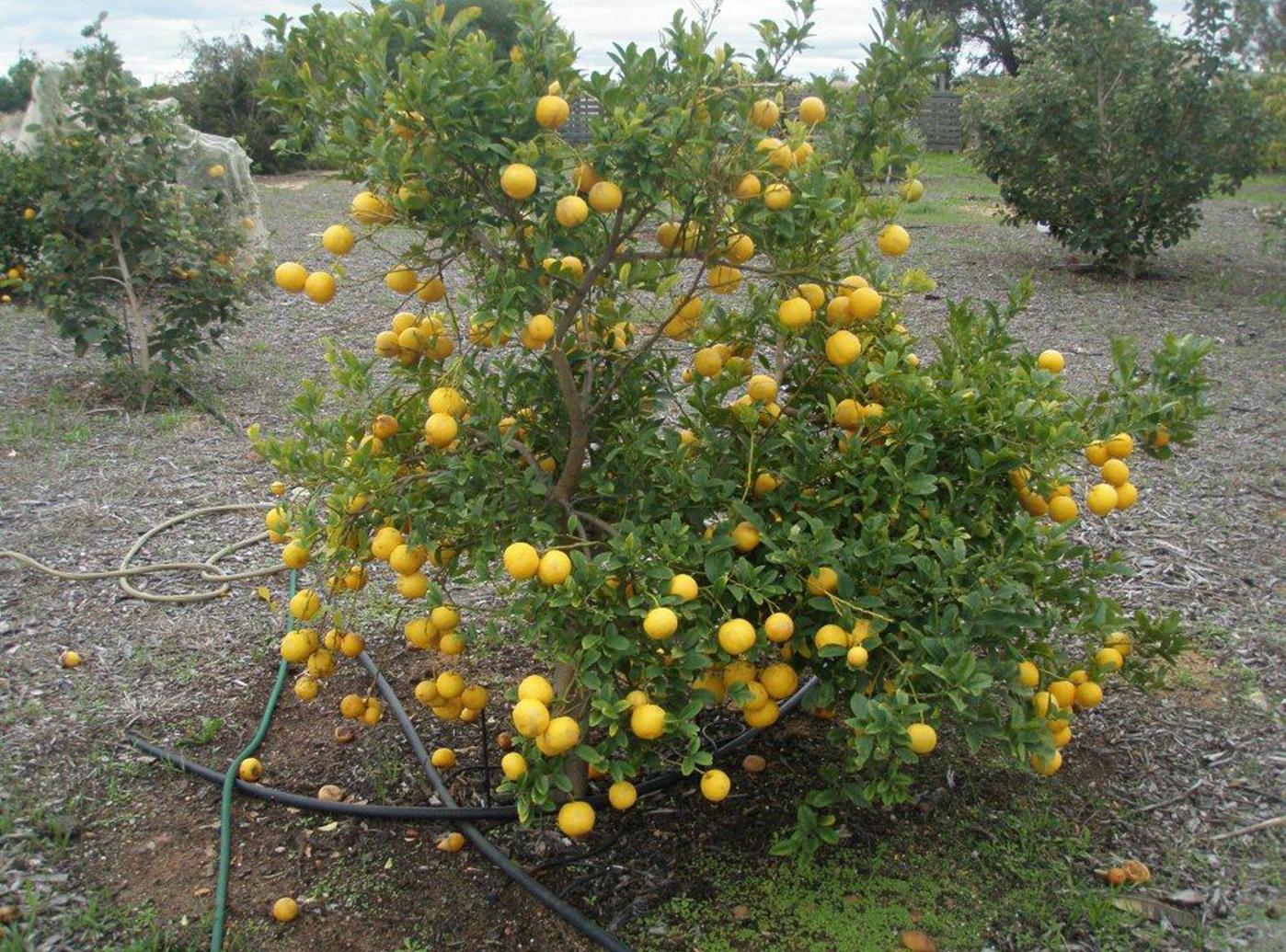 Çiçekli bitkinin kısımlarını dörde ayırabiliriz:
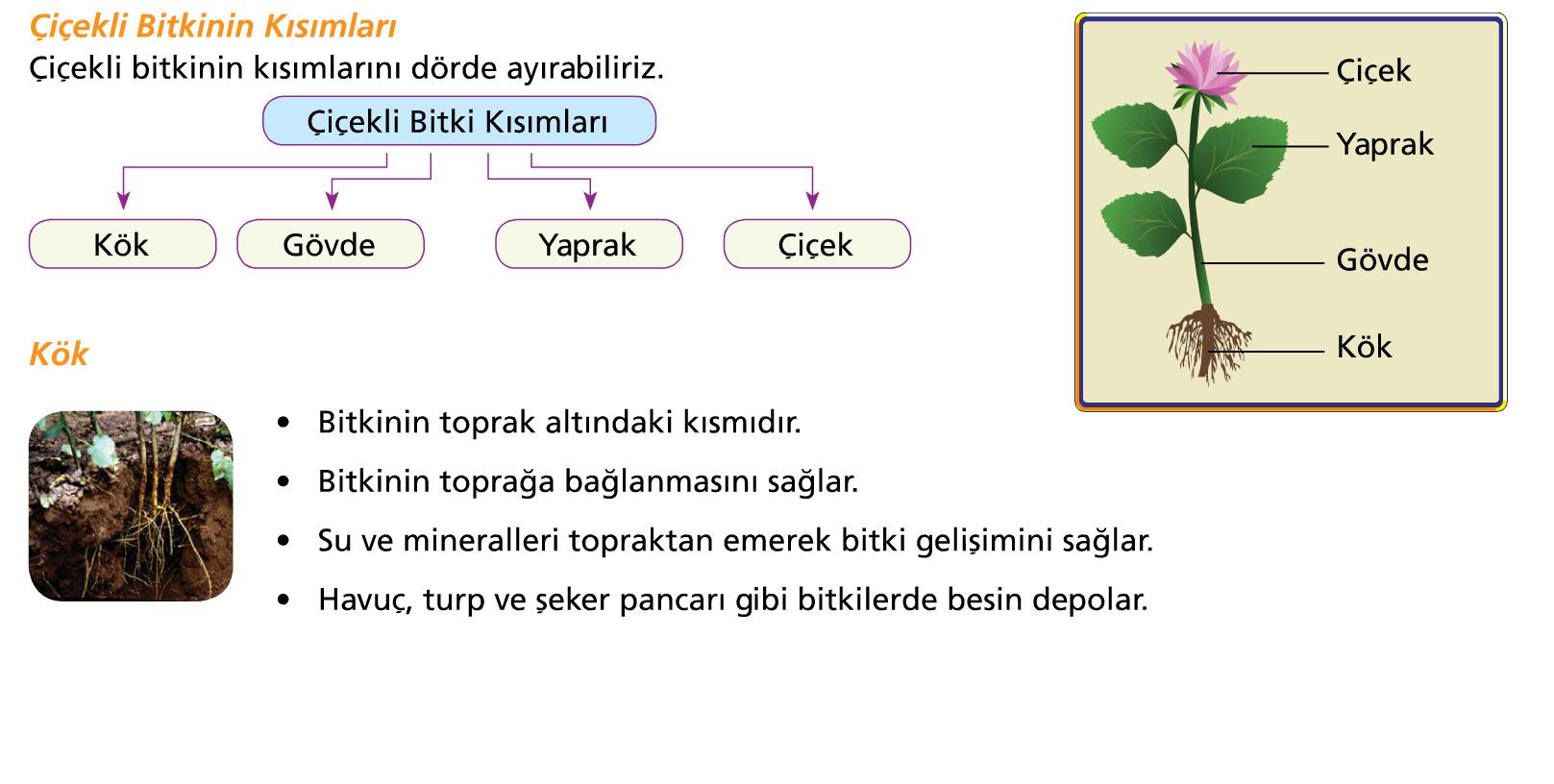 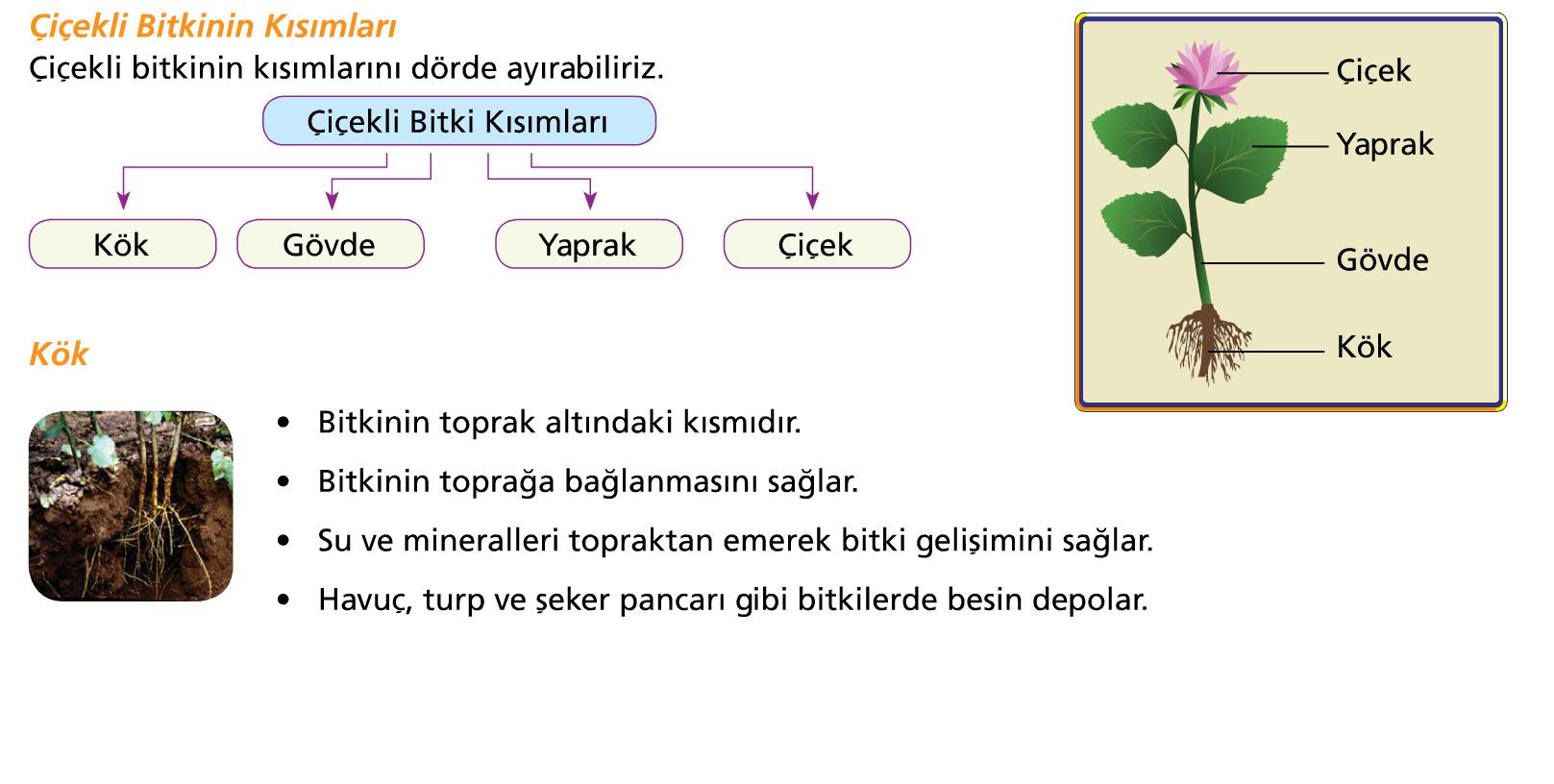 Kök

Bitkinin toprak altındaki kısmıdır.
Bitkinin toprağa bağlanmasını sağlar.
Su ve mineralleri topraktan emerek bitki gelişimini sağlar.
Havuç, turp ve şeker pancarı gibi bitkilerde besin depolar.
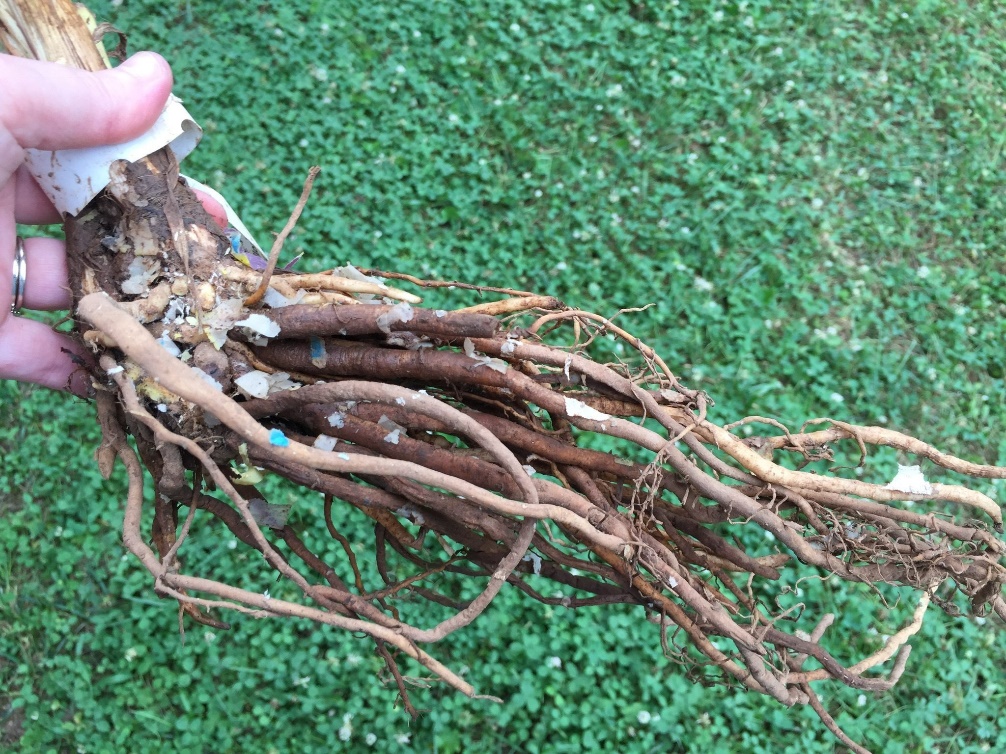 Gövde
 
Gövde, bitkinin dal, yaprak, çiçek ve meyve gibi kısımlarını taşıyan dayanıklı kısmıdır. Gövde genellikle toprak üstünde bulunurken patates gibi bitkilerde toprak altı gövde bulunabilir.
 
Gövdenin Görevleri

Köklerle alınan su ve minerallerin yaprak ve çiçek gibi kısımlara taşınmasını sağlar.
Bitkinin en dayanıklı kısmı olup bitkinin dik durmasını sağlar.
Yaprak, çiçek, dal ve meyve gibi kısımları taşır.
Yaprakta üretilen besin maddelerini bitkinin diğer bölümlerine taşır.
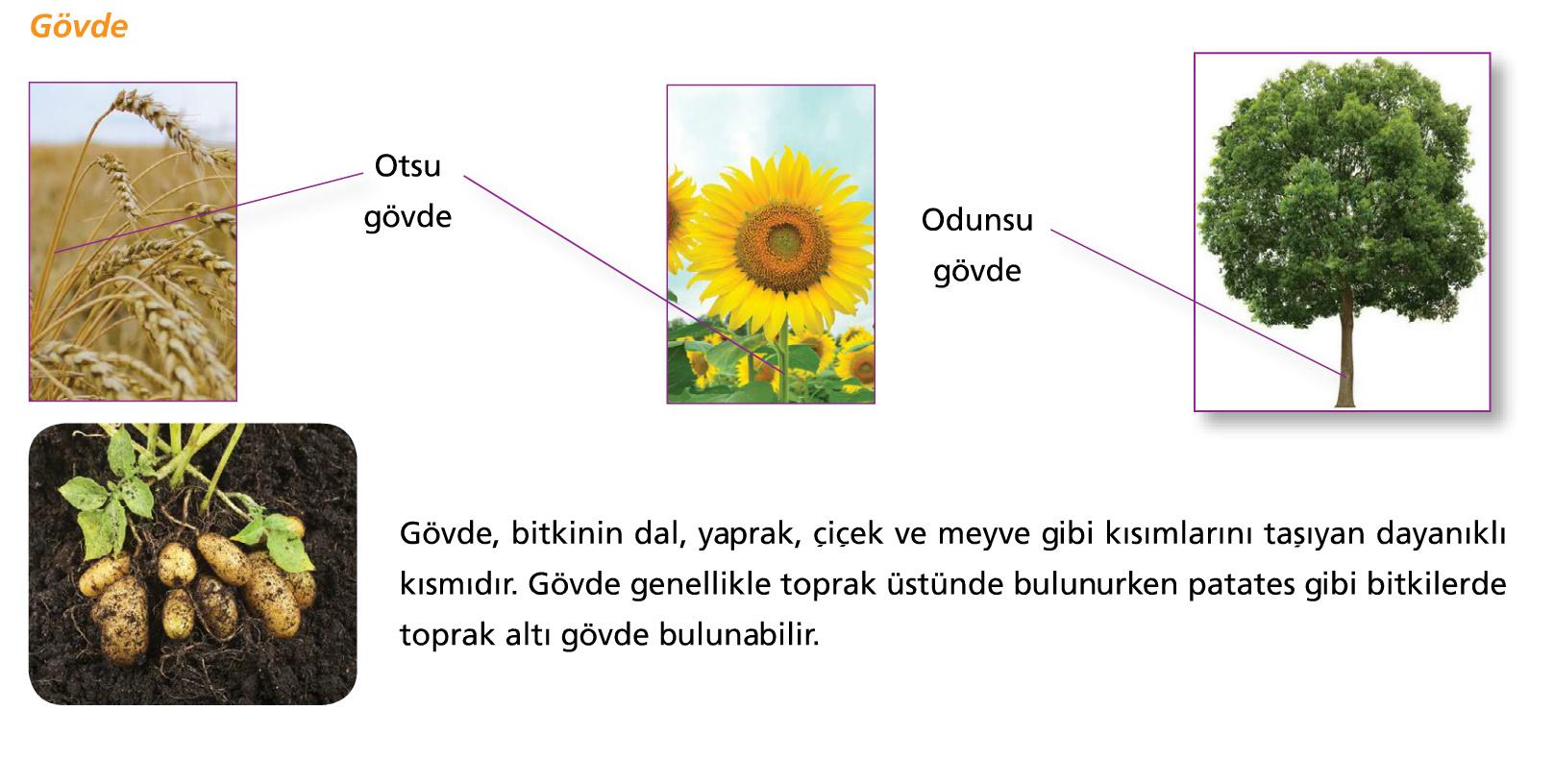 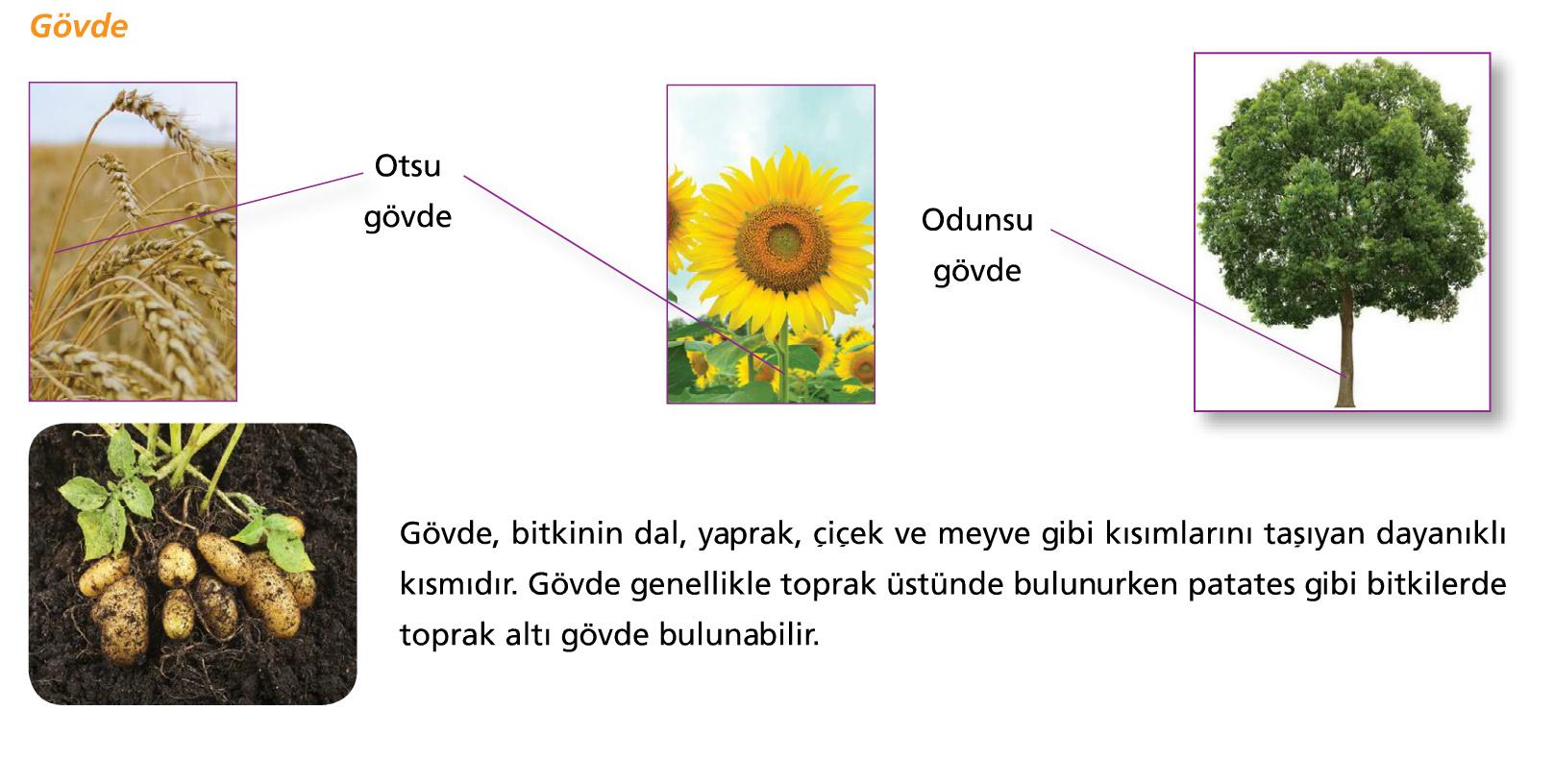 Gövde, kısa gün bitkilerinde yumuşak sulu ve yeşil renklidir. Uzun gün bitkilerinde ise sert ve kabuklu yapıya sahiptir.
Yaprak
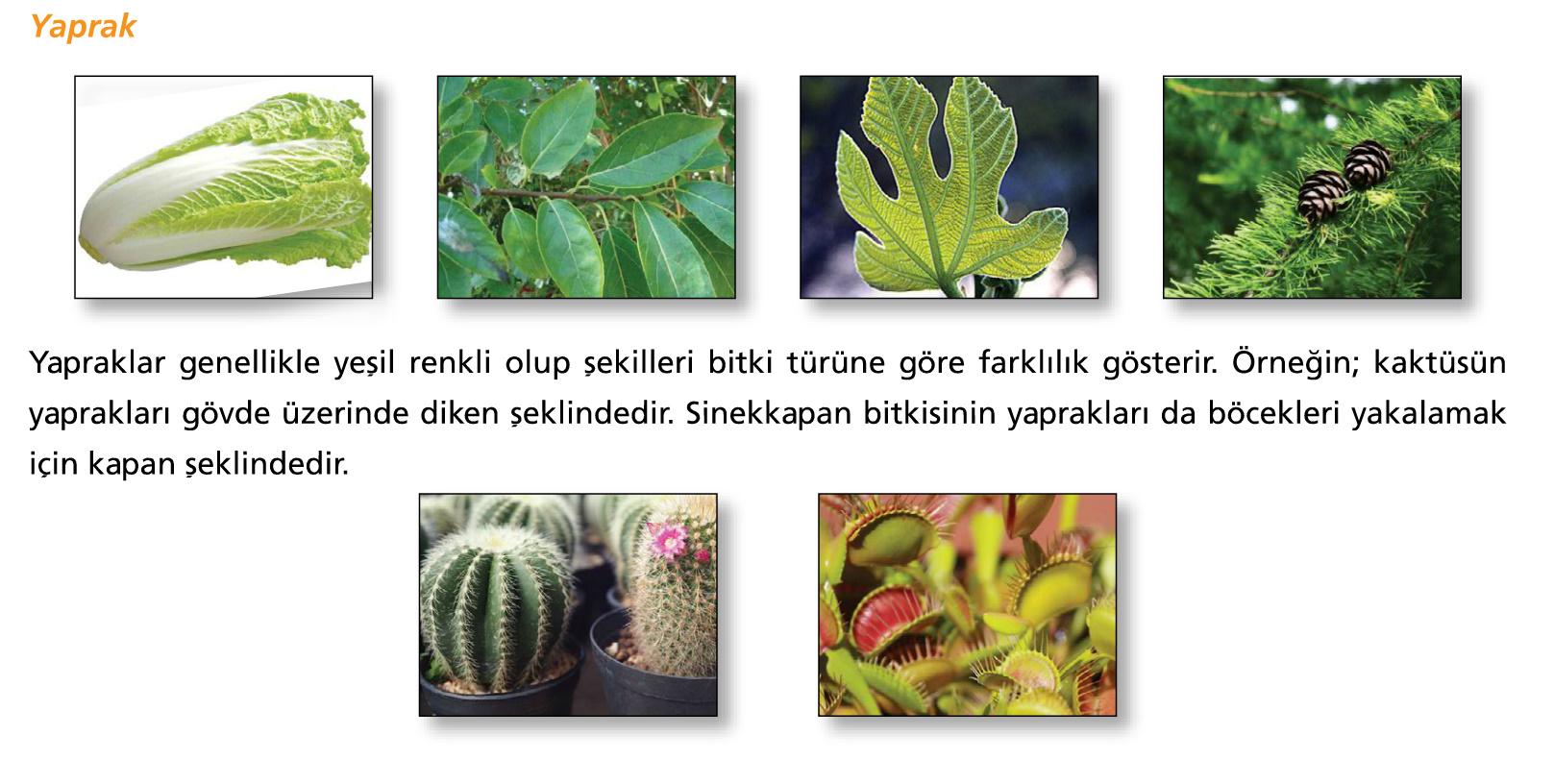 Yapraklar genellikle yeşil renkli olup şekilleri bitki türüne göre farklılık gösterir. Örneğin; kaktüsün yaprakları gövde üzerinde diken şeklindedir. Sinekkapan bitkisinin yaprakları da böcekleri yakalamak için kapan şeklindedir.
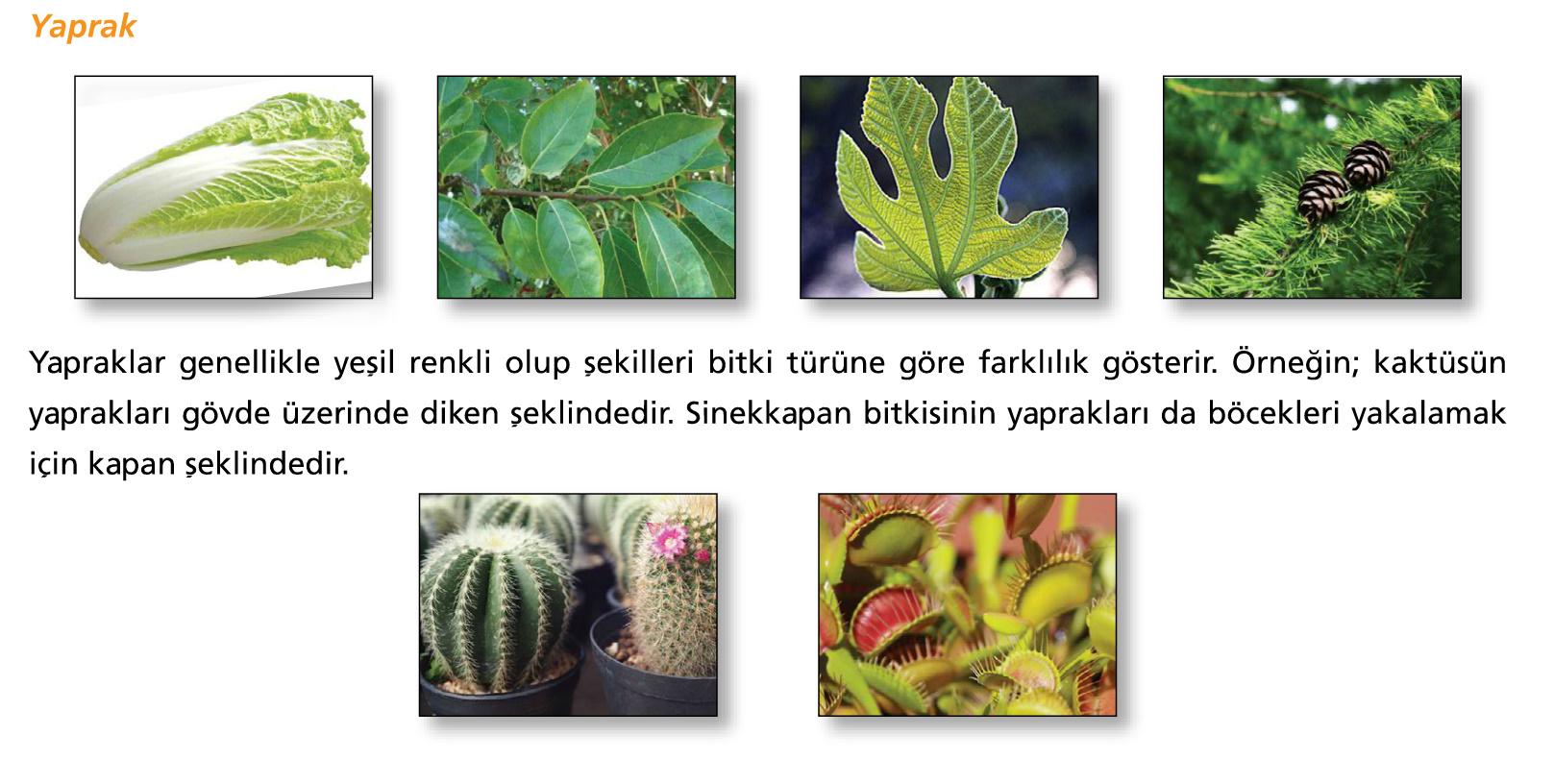 Yaprağın Görevleri

Güneş ışığını kullanarak besin ve oksijen üretir.
Solunum yapar.
Terleme yoluyla boşaltım yapar.
Fotosentez için gerekli olan karbondioksiti havadan alır. Yerine oksijen verir.
Marul, ıspanak, lahana, maydanoz gibi bitkilerin yaprakları besin olarak tüketilebilir.
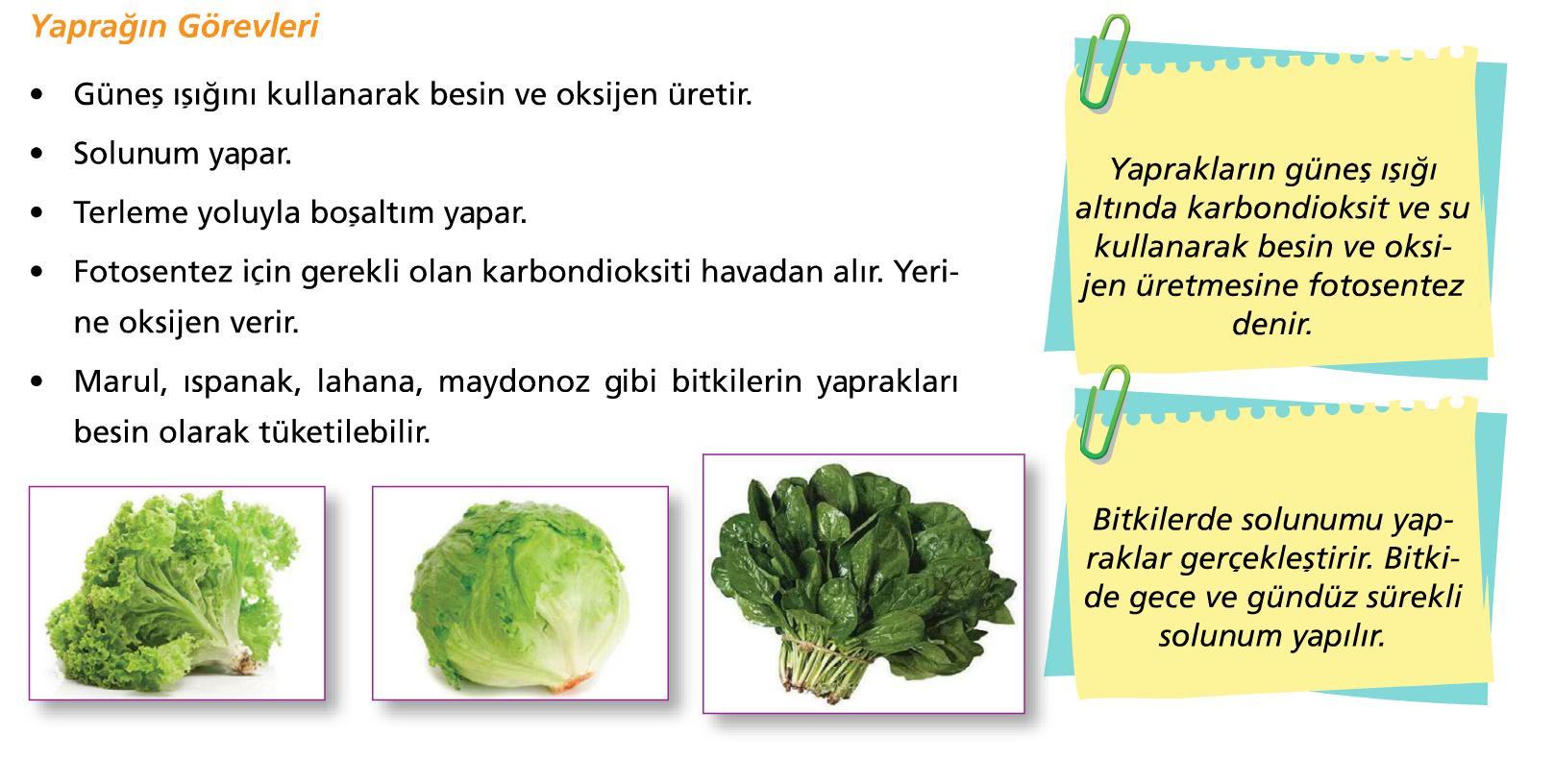 Yaprakların güneş ışığı altında karbondioksit ve su kullanarak besin ve oksijen üretmesine fotosentez denir.
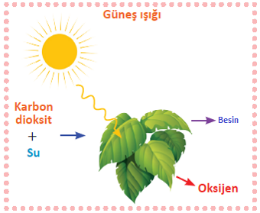 Çiçek











Çiçek bitkinin üreme organıdır. Çiçekte meydana gelen tohum bitkinin çoğalıp neslini devam ettirmesini sağlar. Çiçeğin gelişimi ile meyve, devamında da tohum oluşur. Elma, armut, kiraz, şeftali, incir, portakal, nar ve ayva gibi meyveler çiçeğin gelişmesiyle oluşur.

Bazı çiçekli bitkiler güzel renkli oldukları ve çevrelerine güzel kokular yaydıkları için arı, kelebek gibi bazı canlıları kendilerine çekerler. Böylece bu canlılar çiçeklerden hem kendileri için besin sağlar hem de bitkilerin üremelerine yardımcı olur.
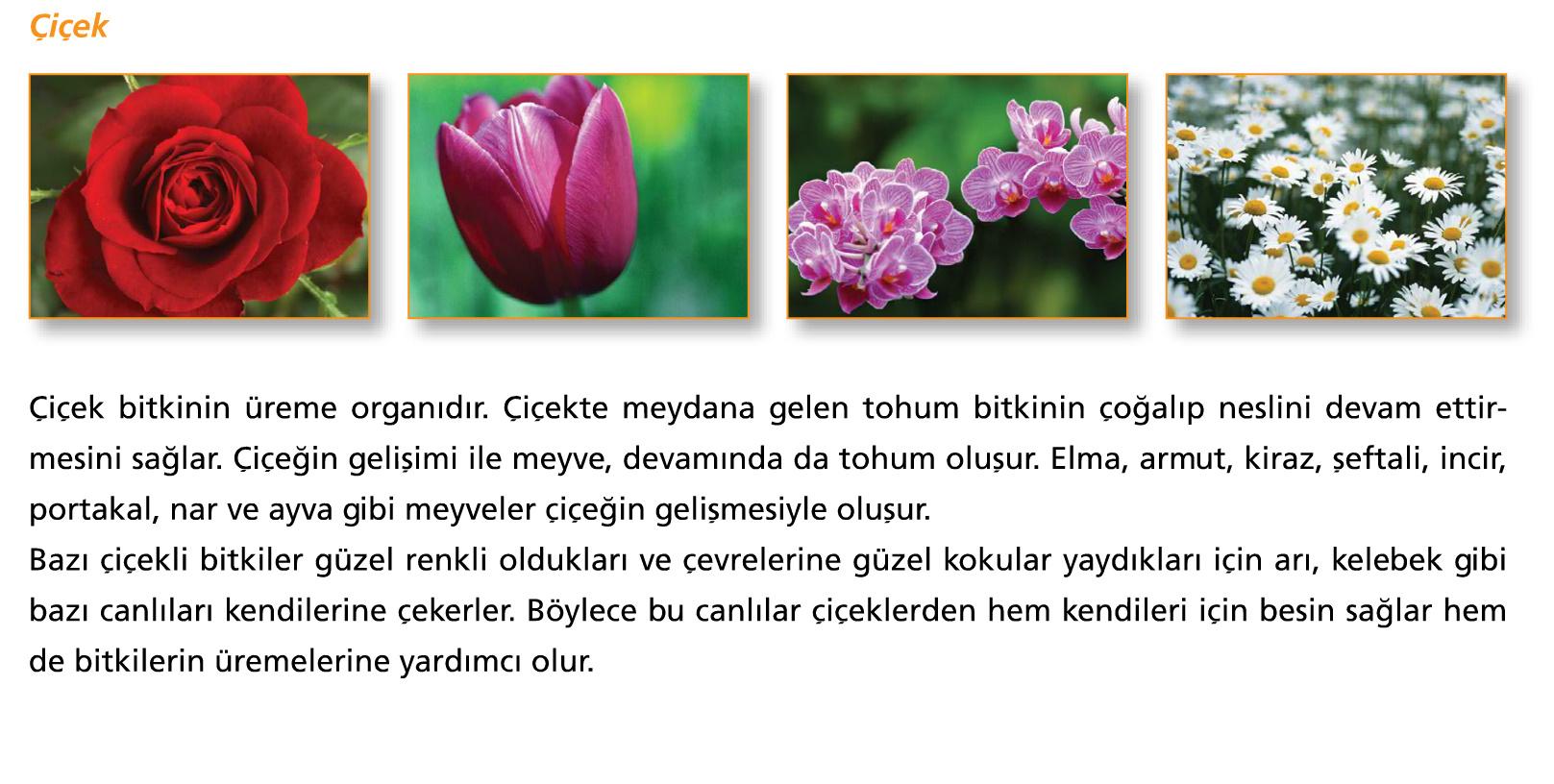 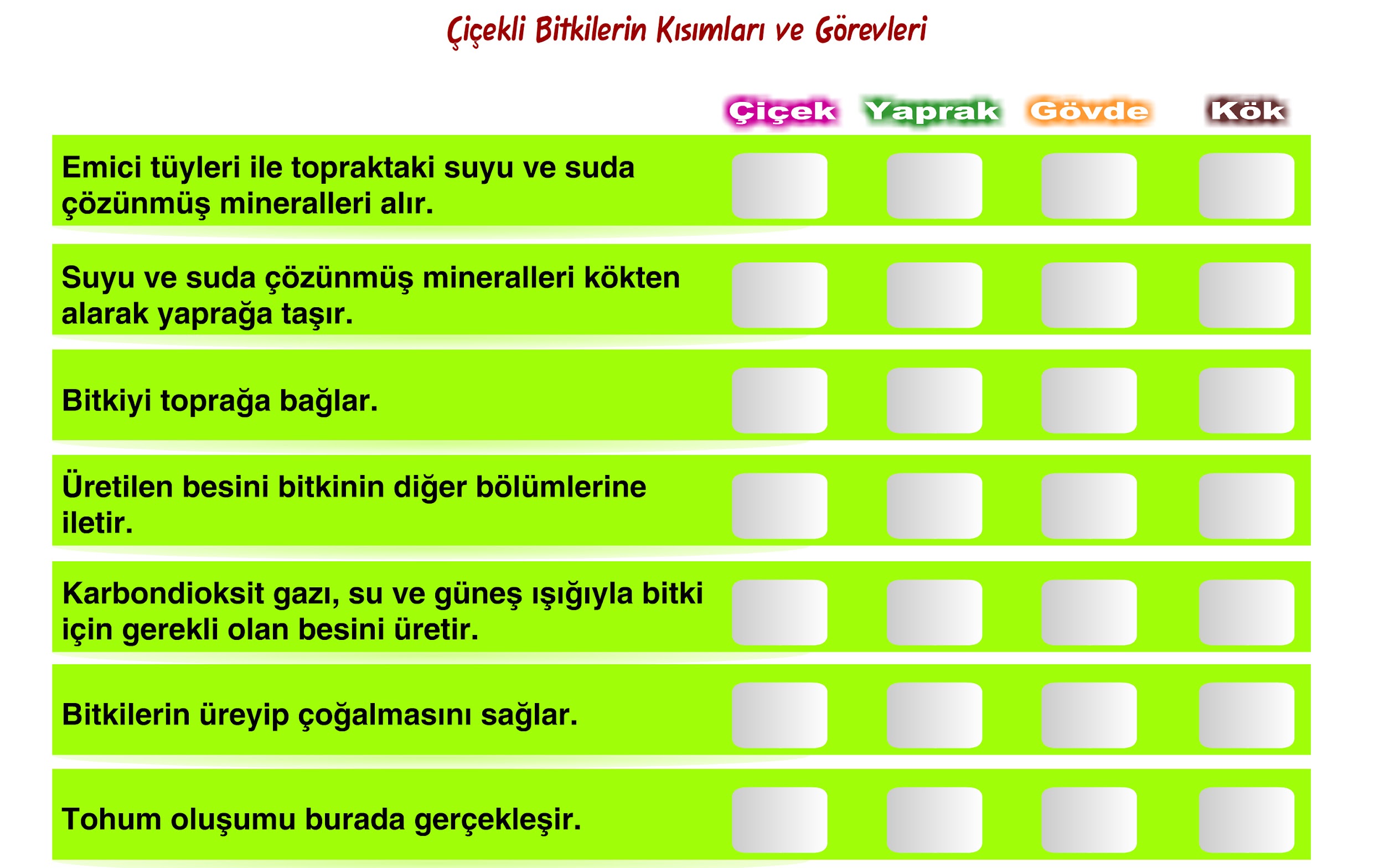 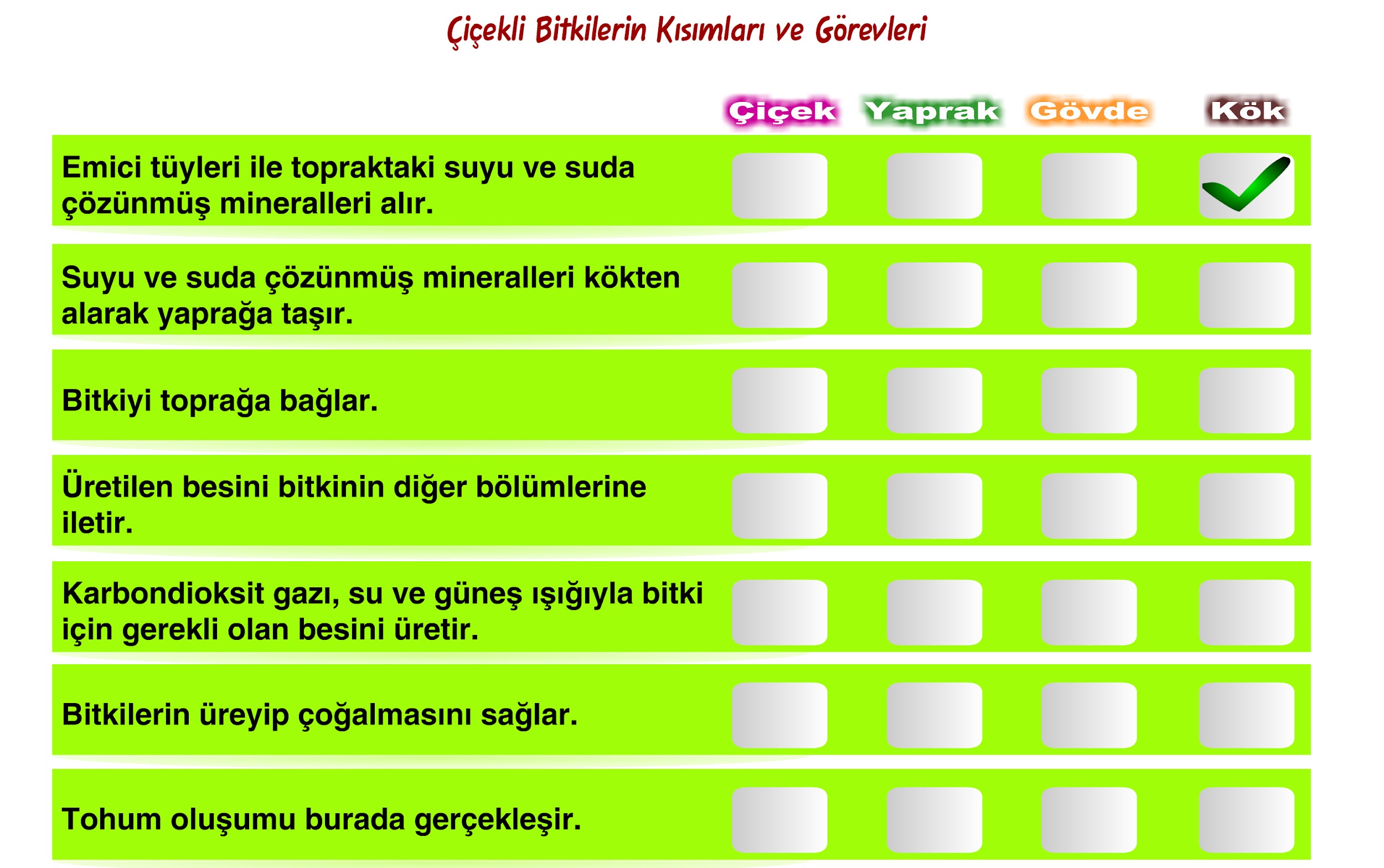 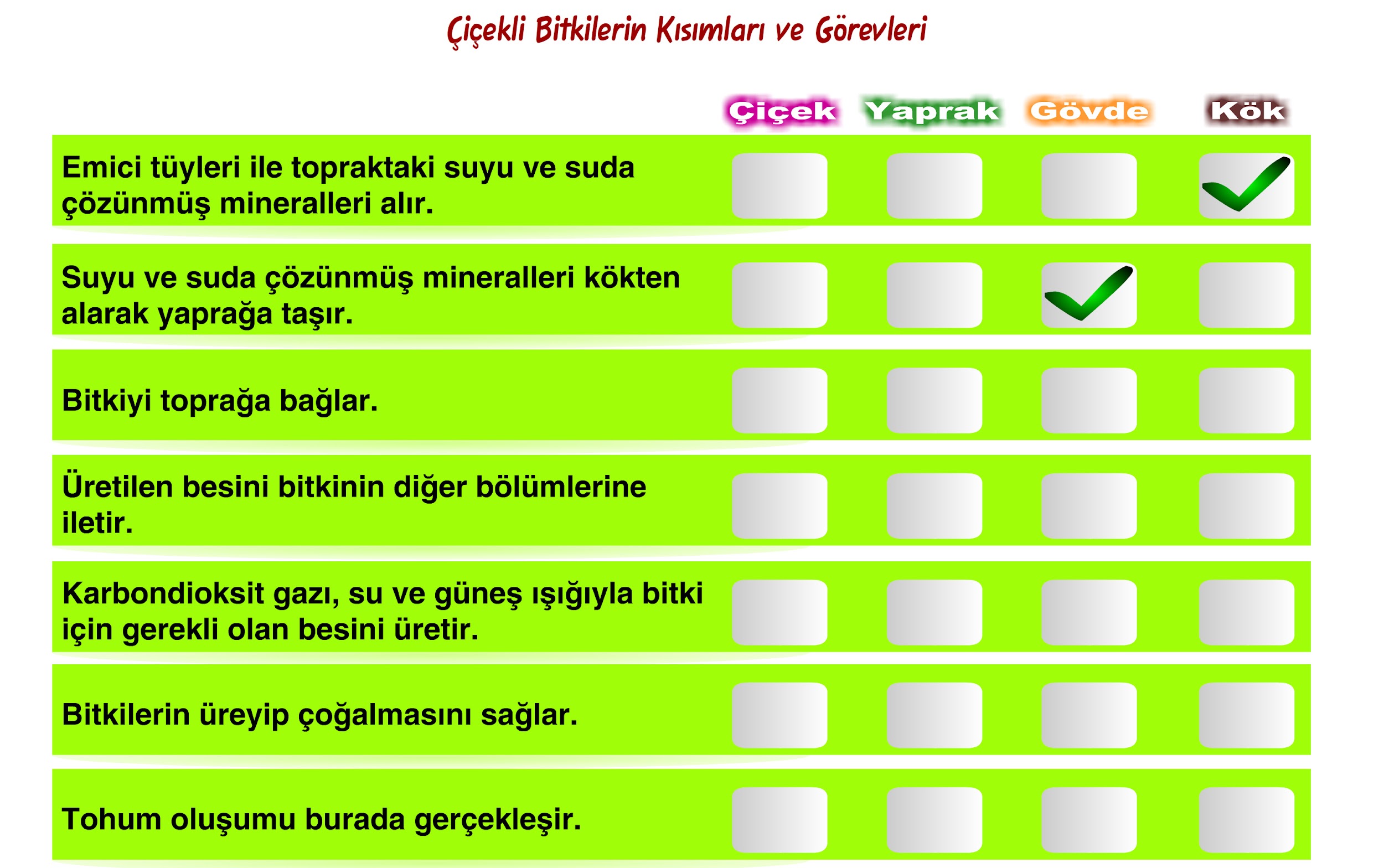 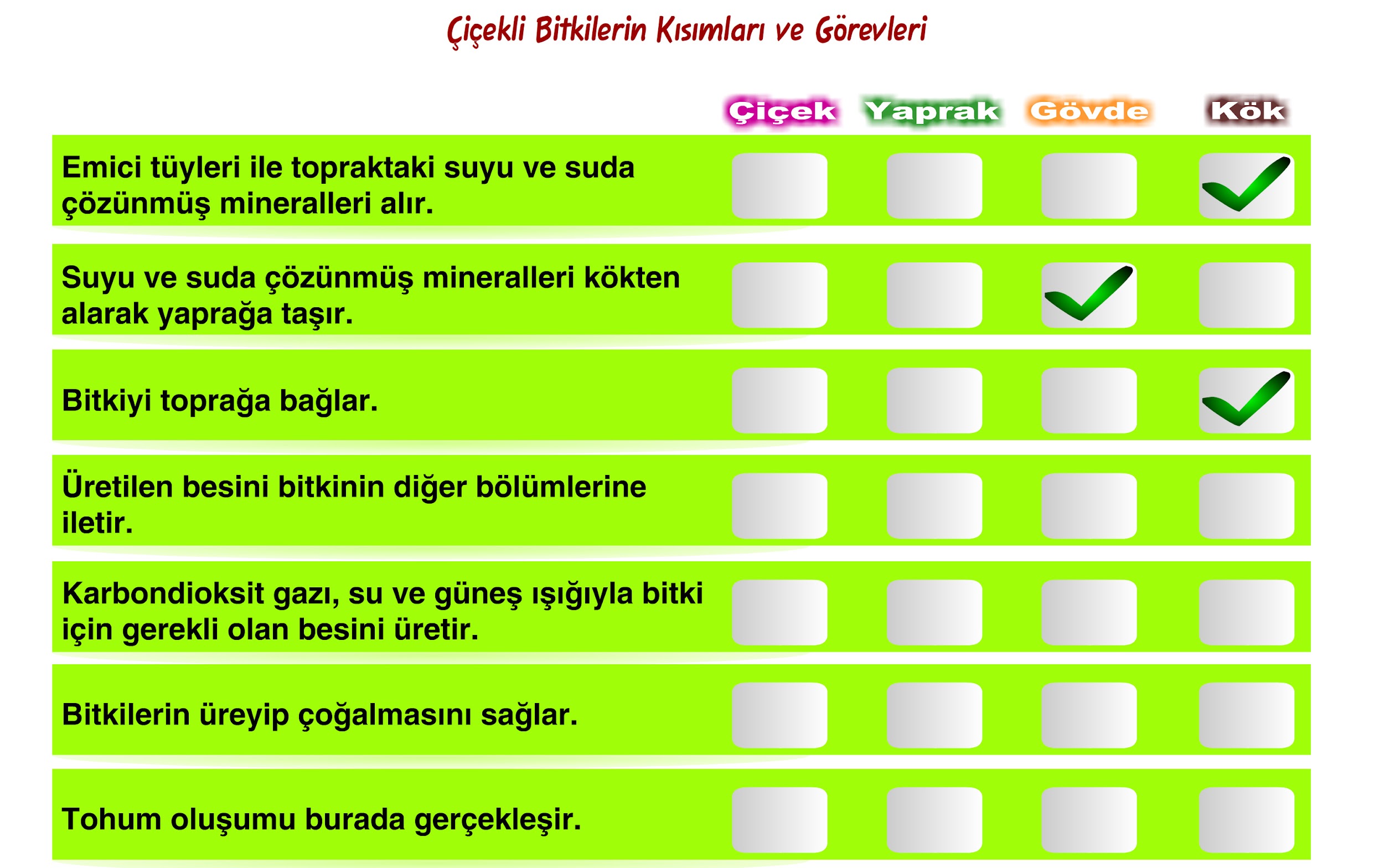 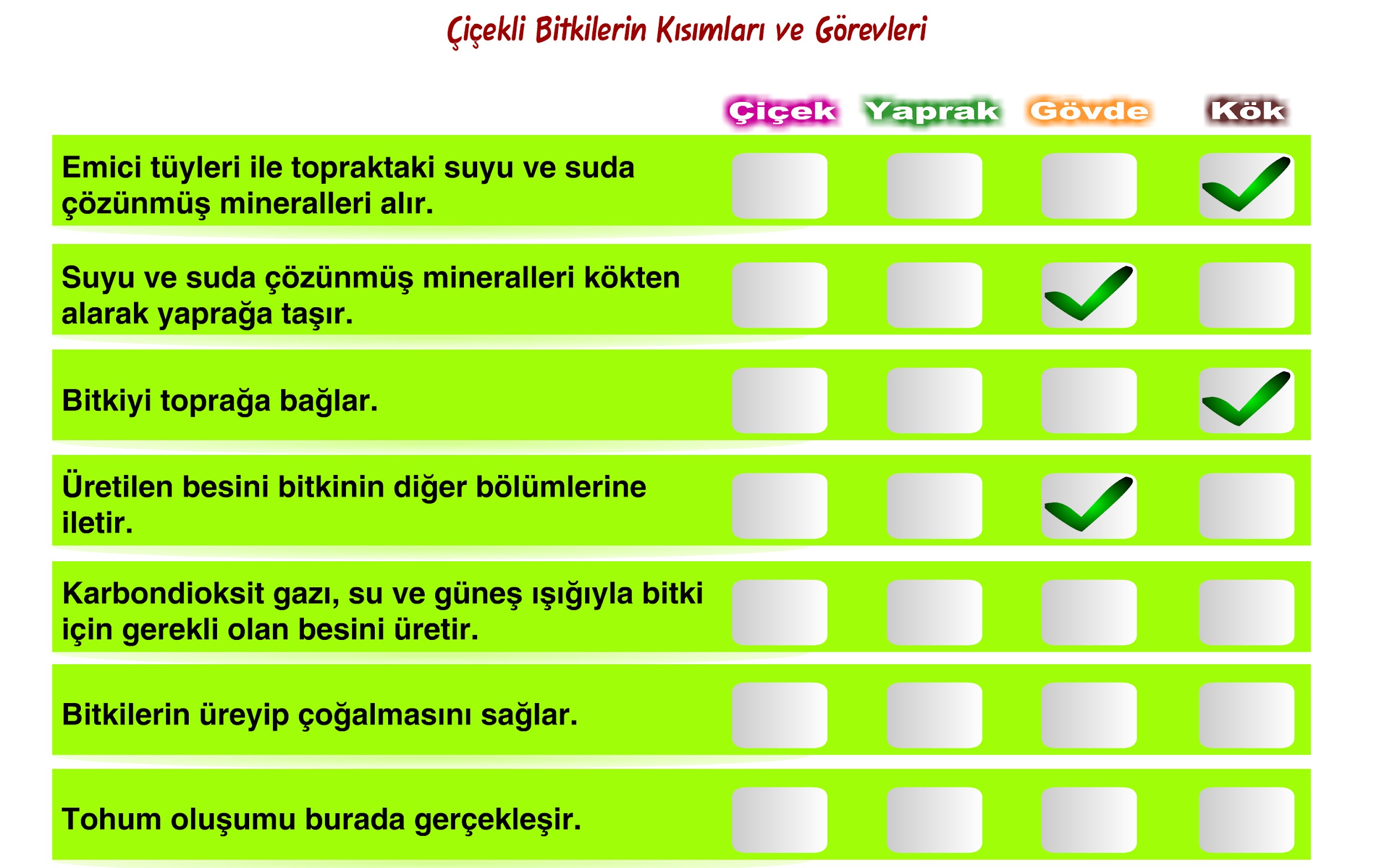 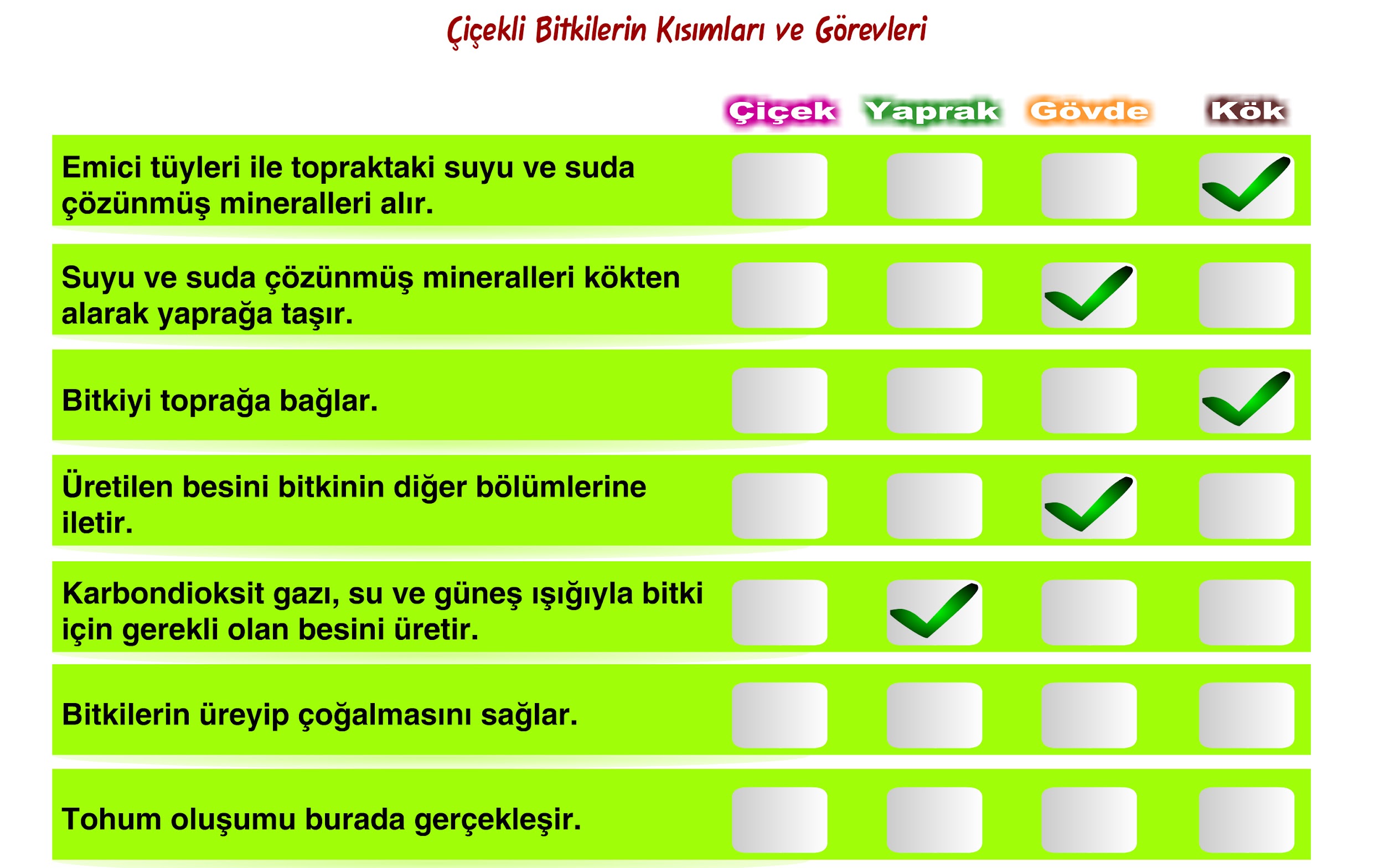 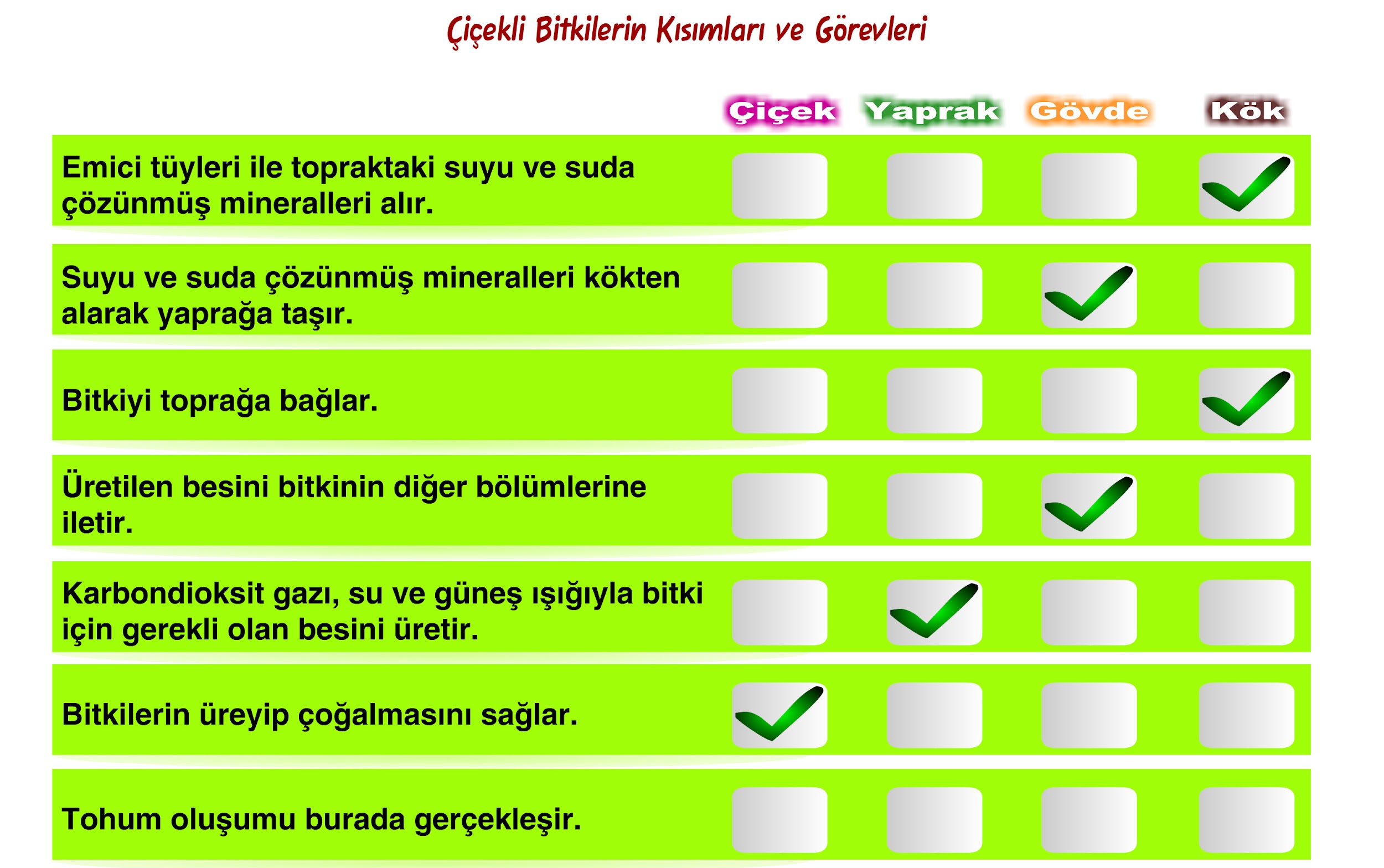 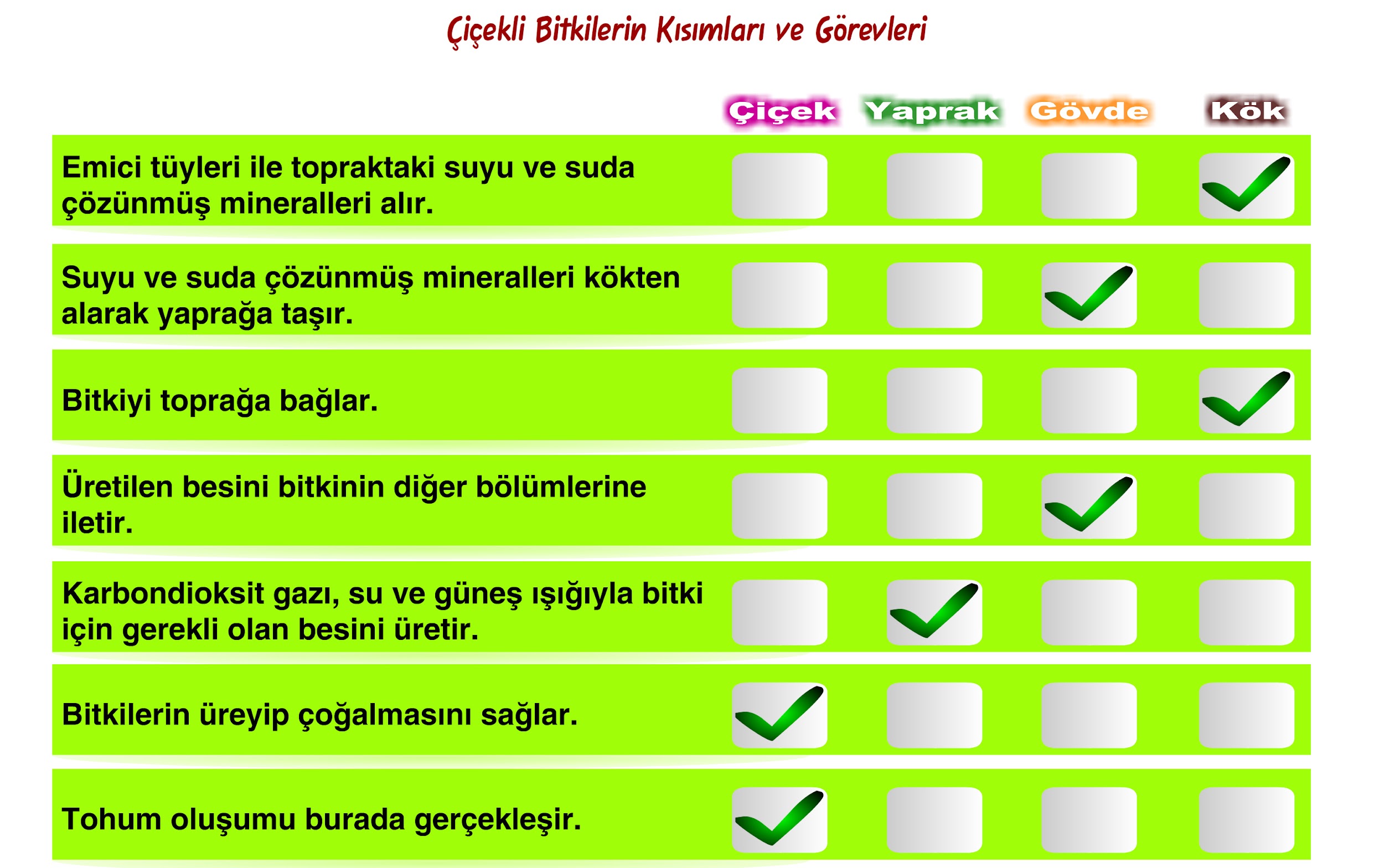 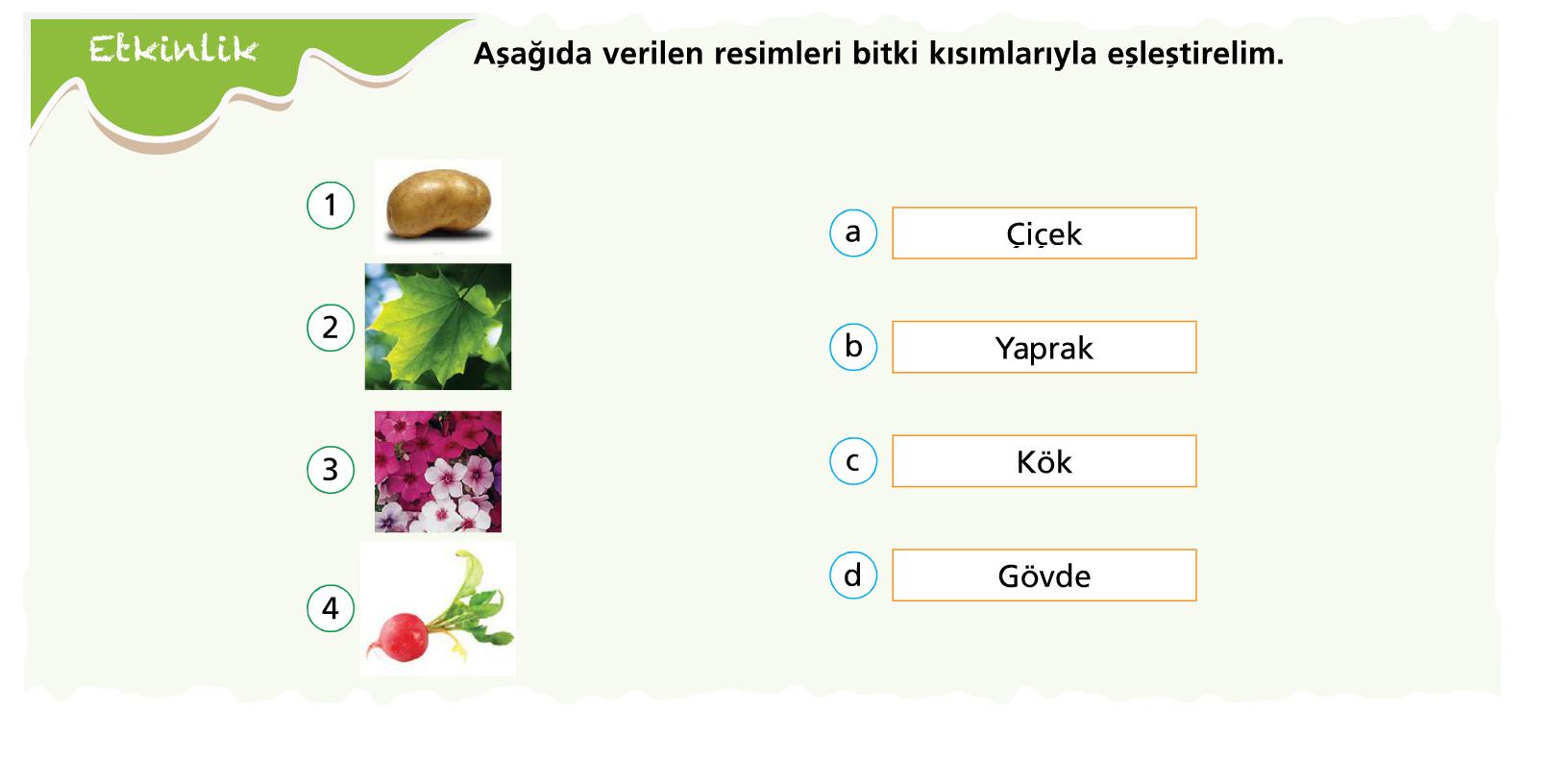 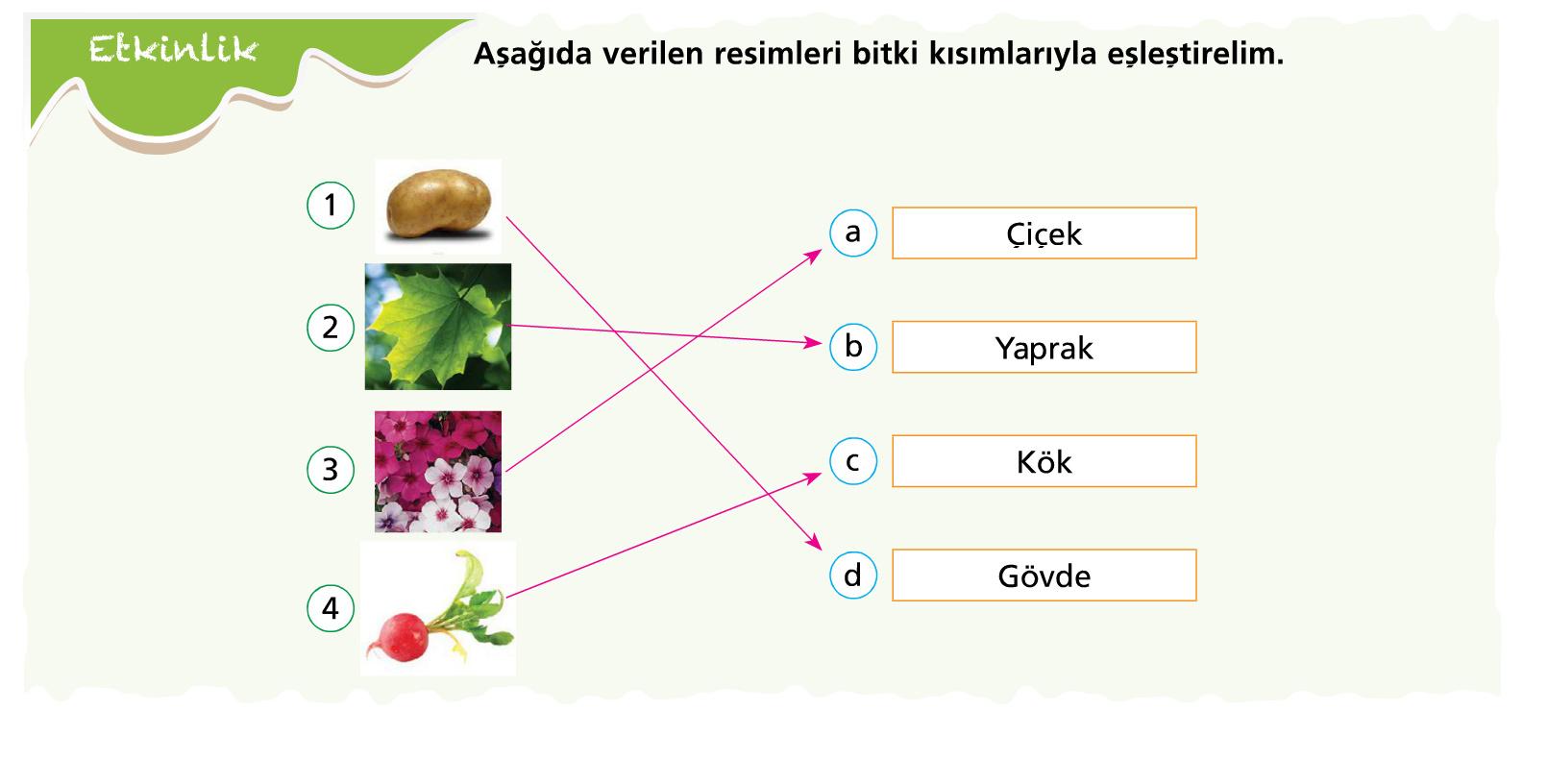 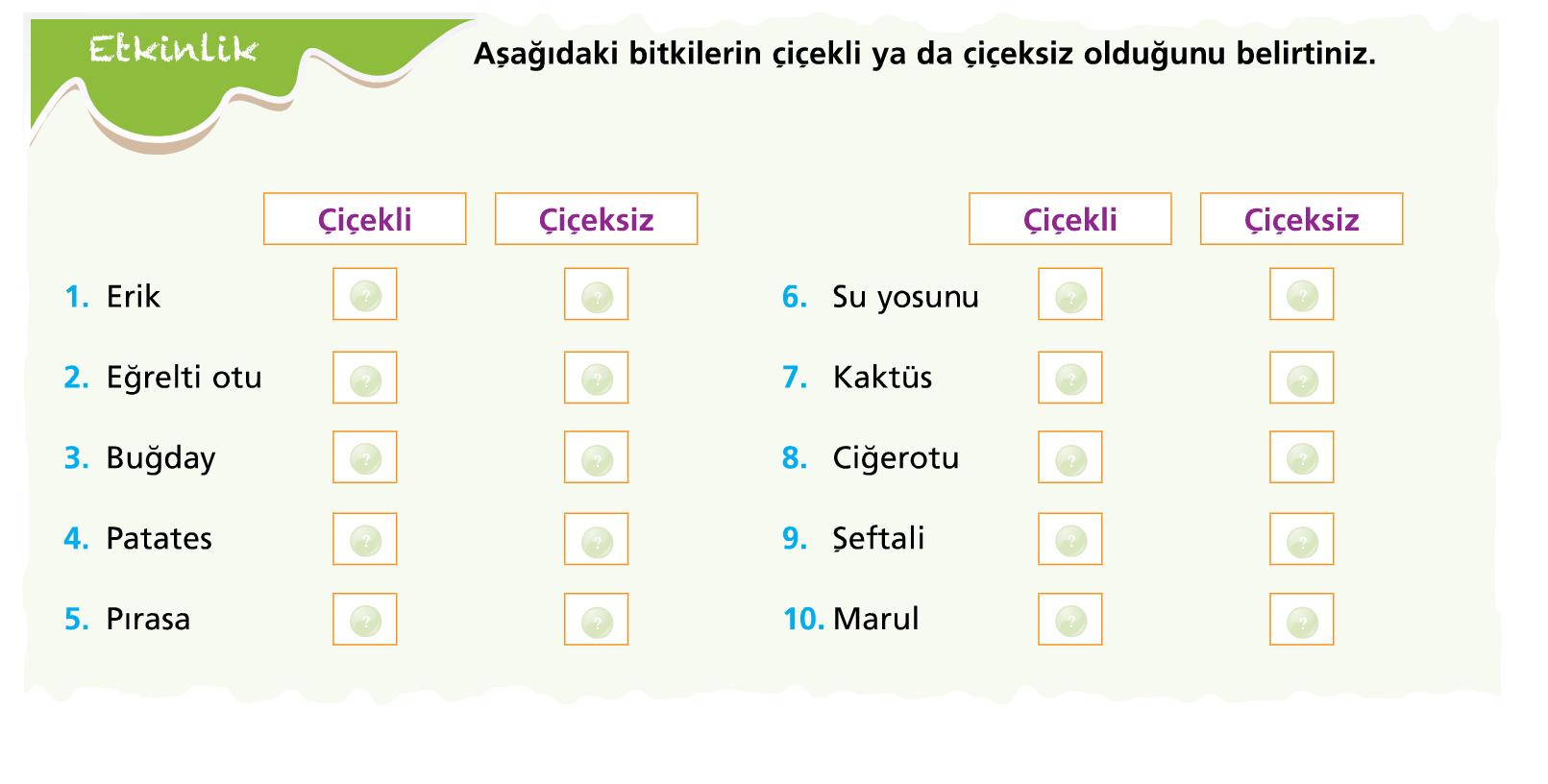 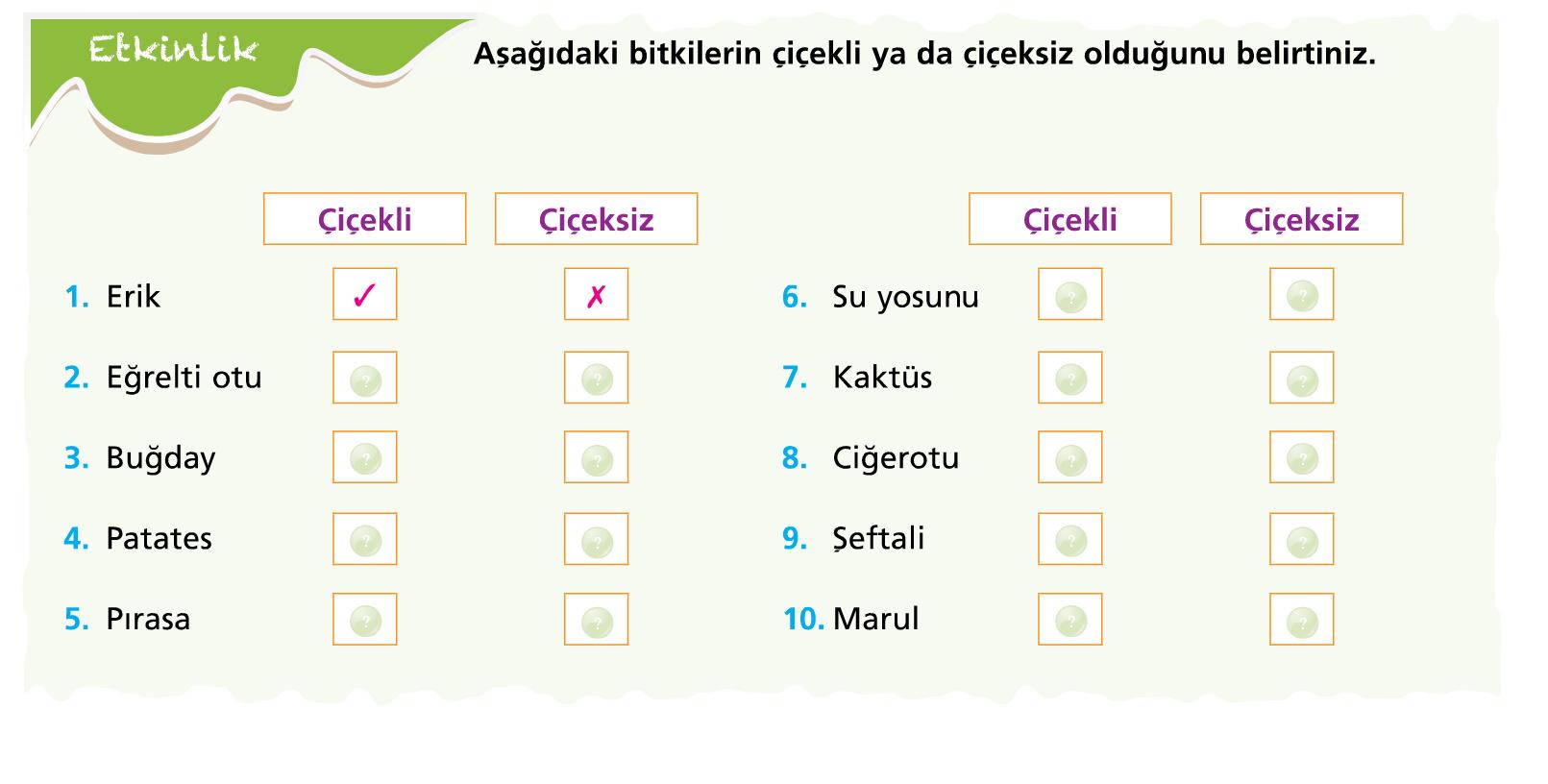 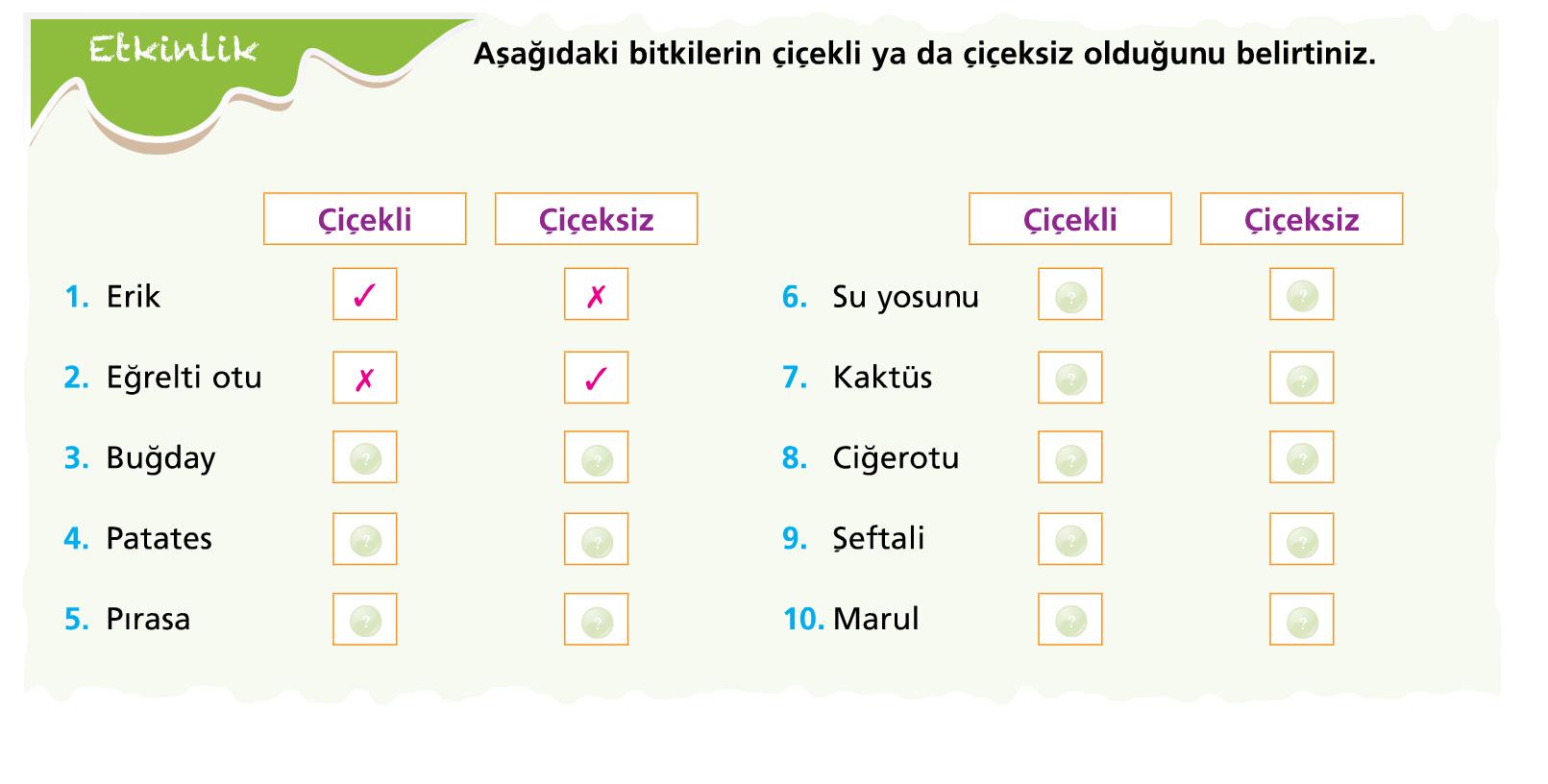 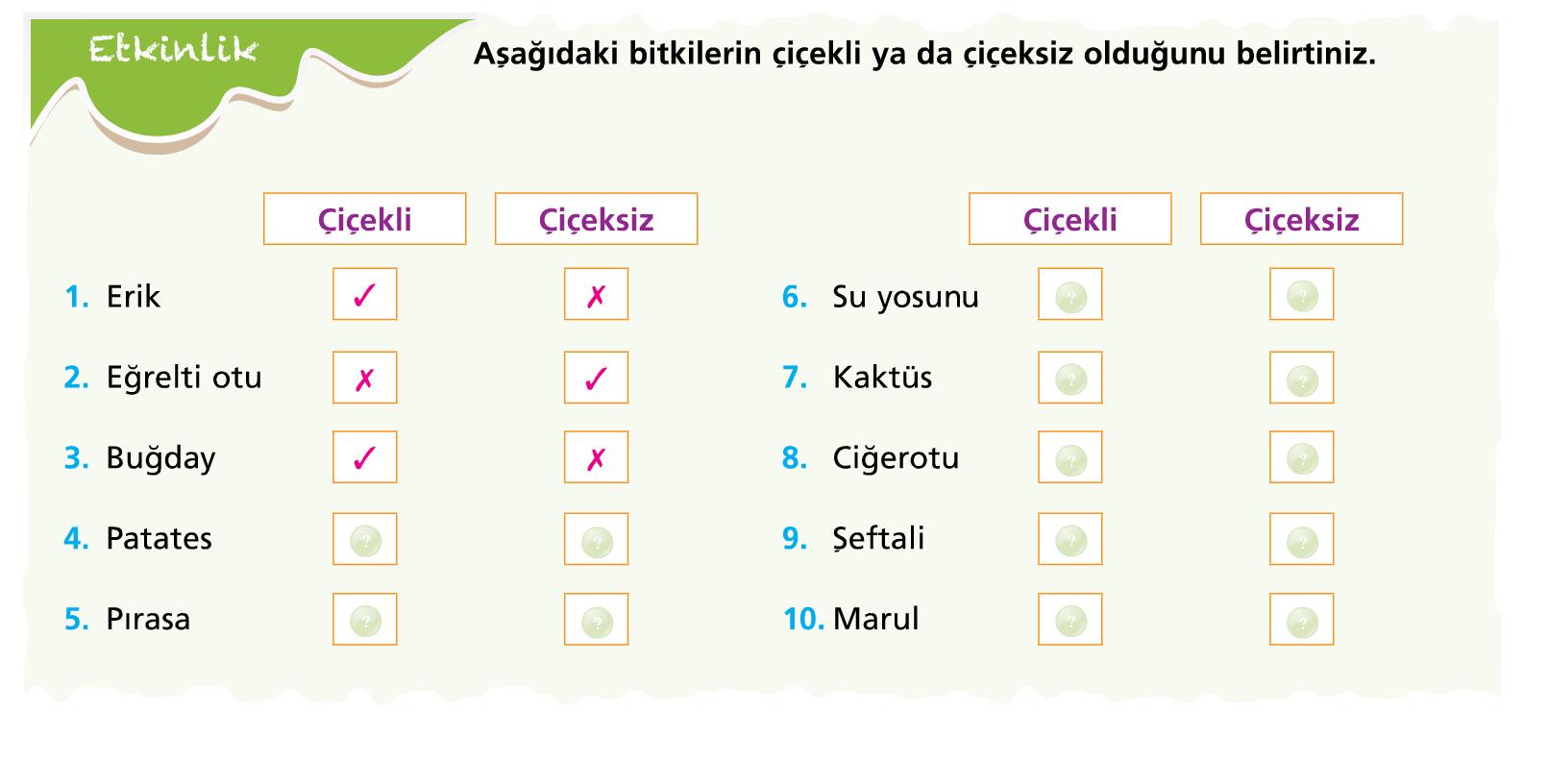 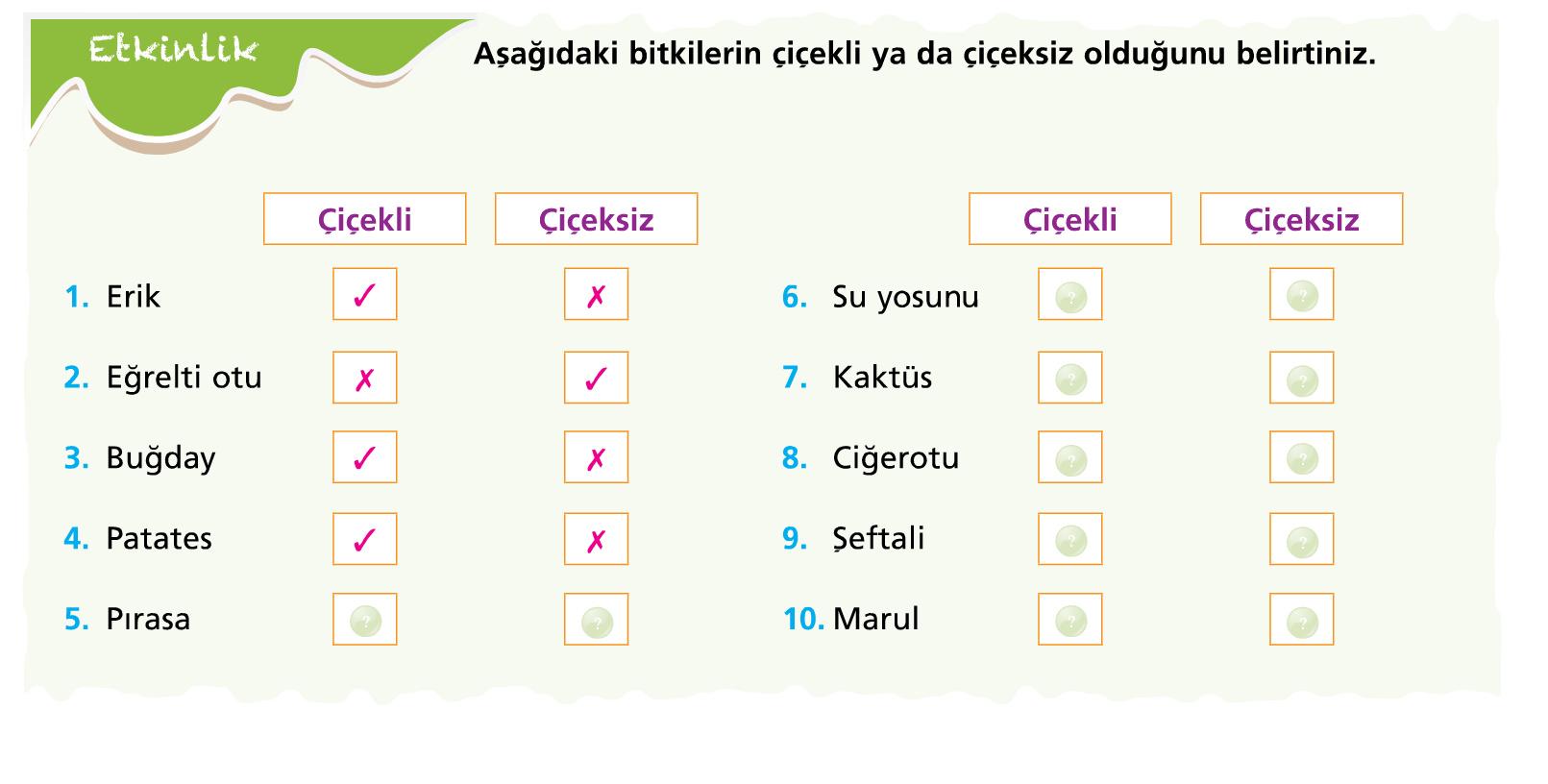 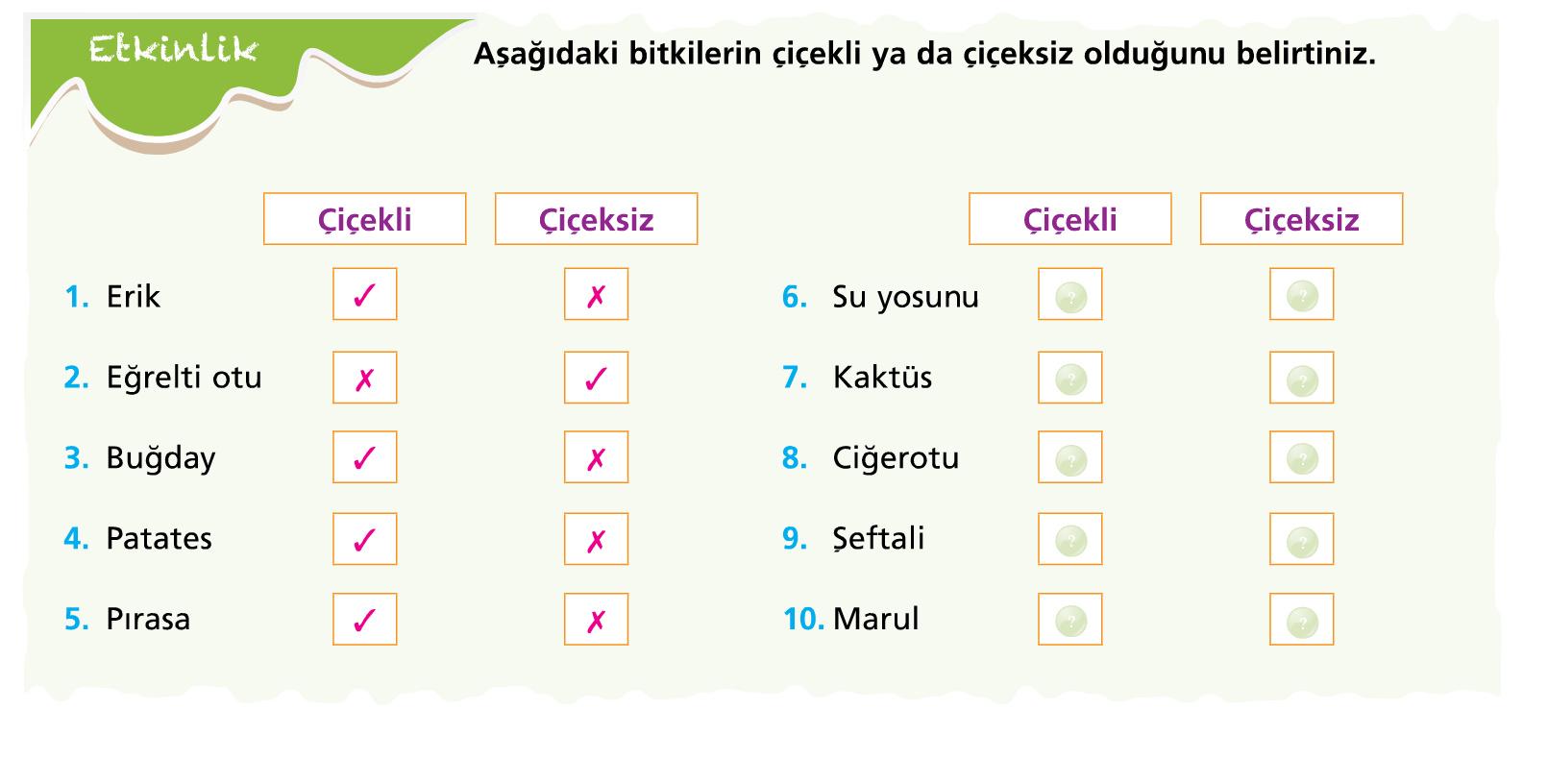 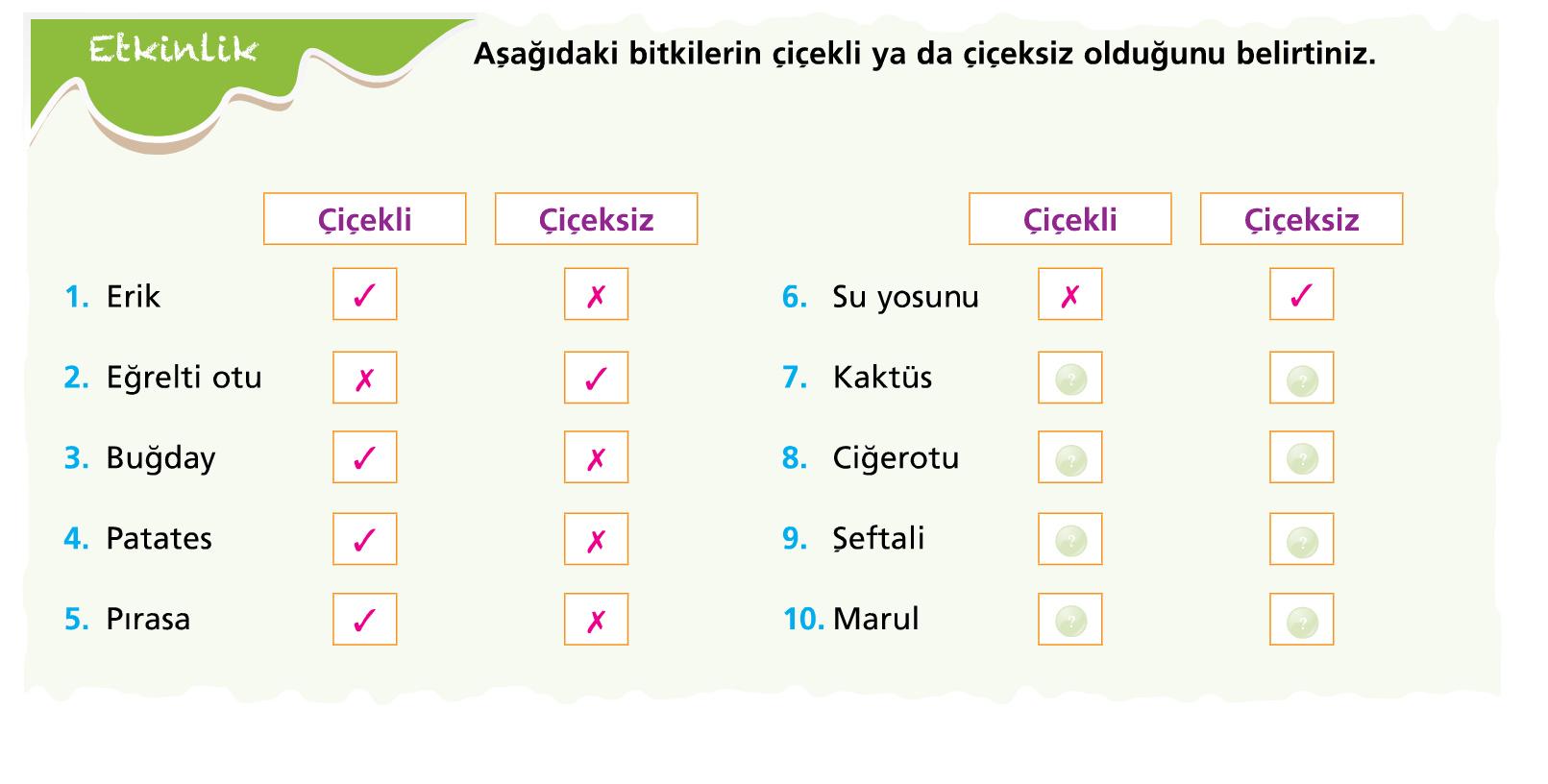 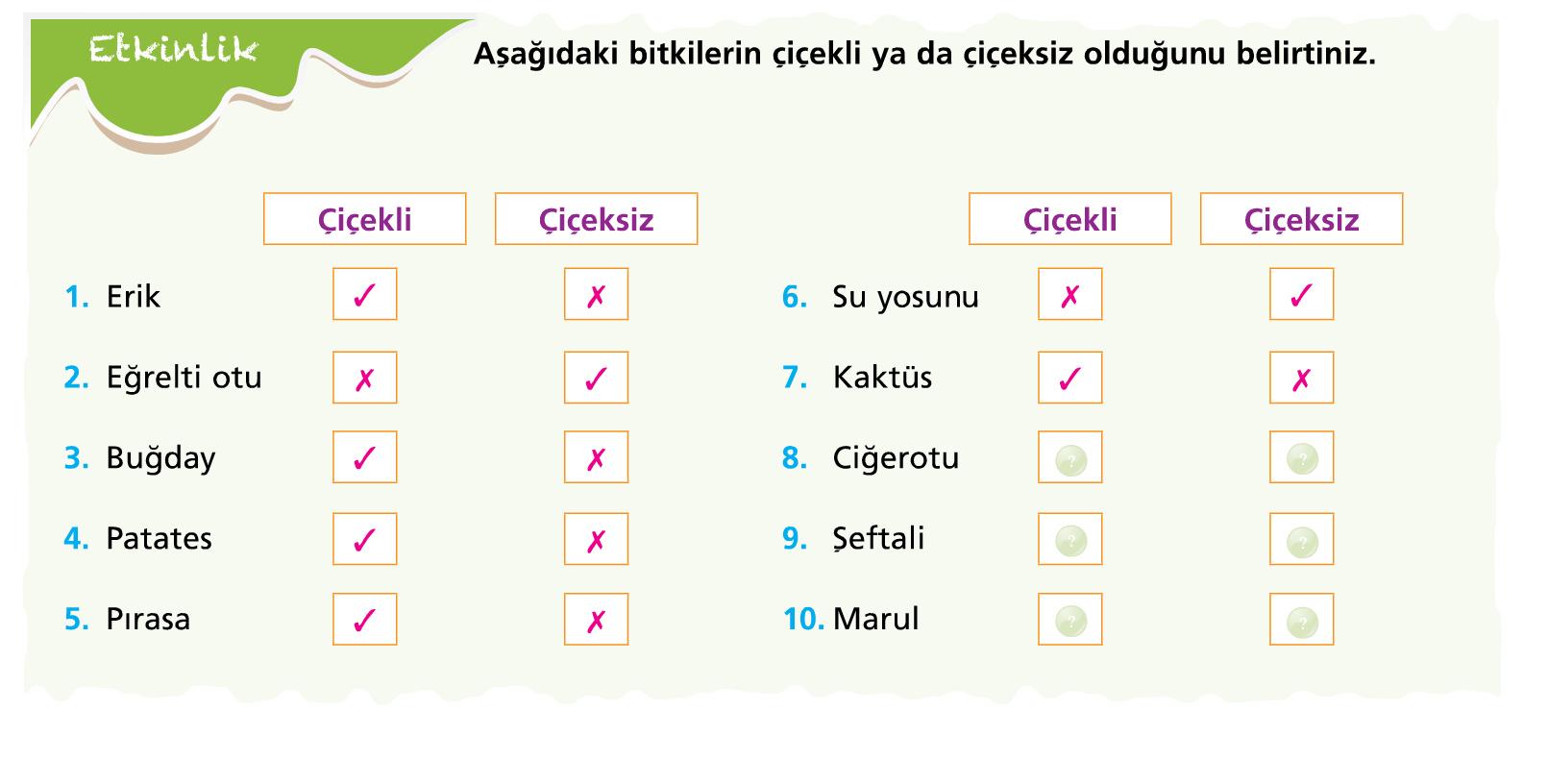 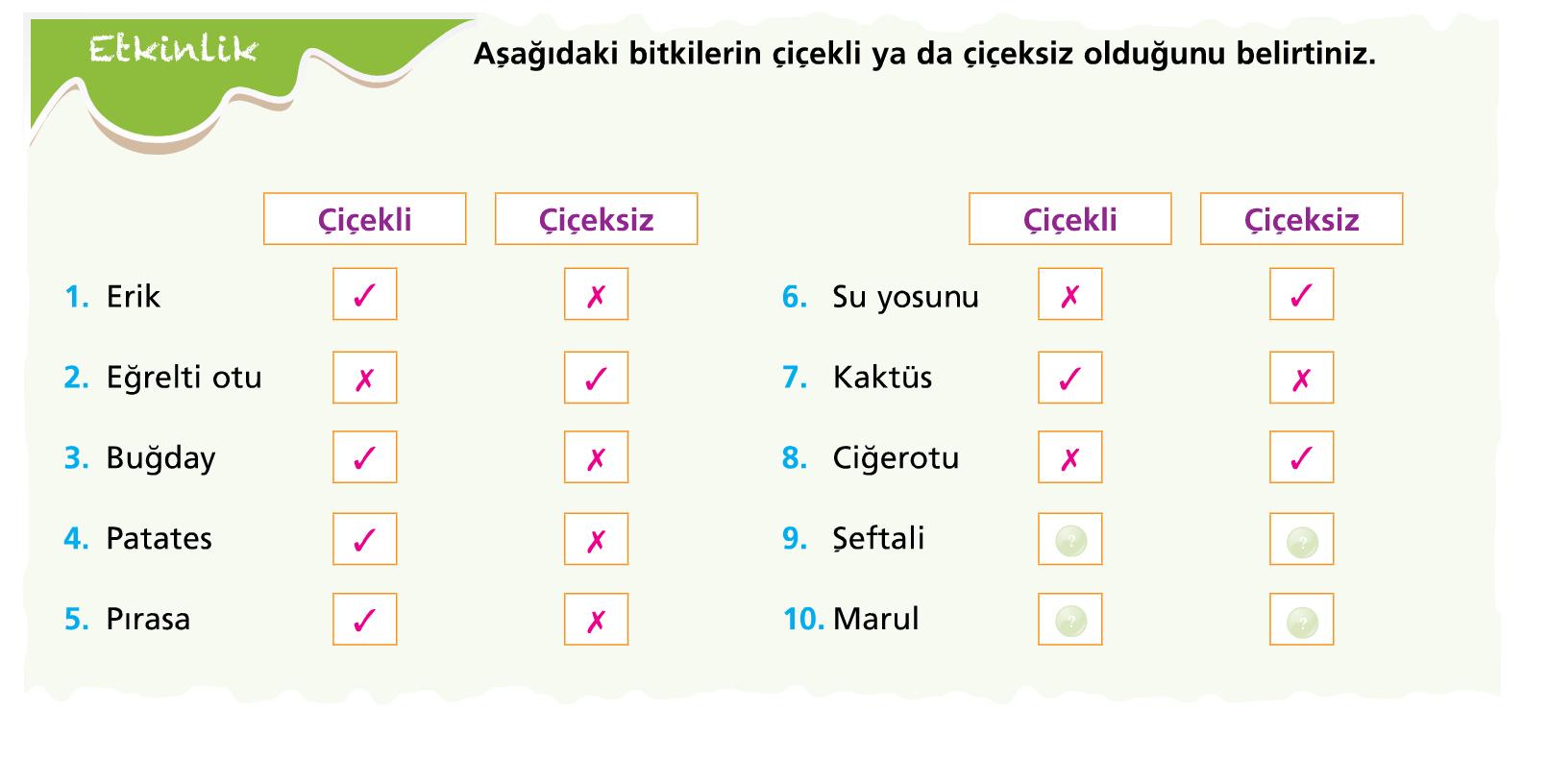 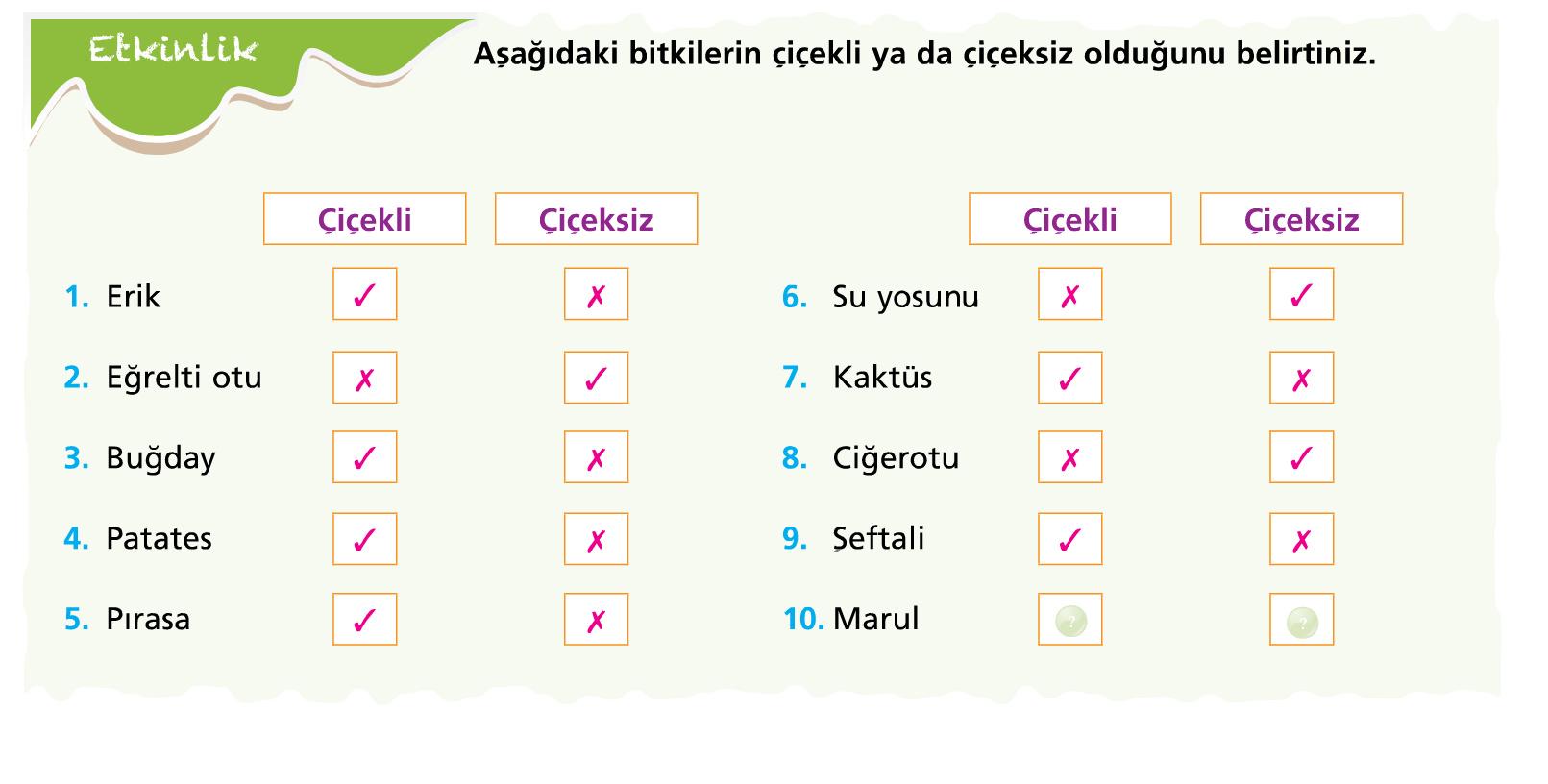 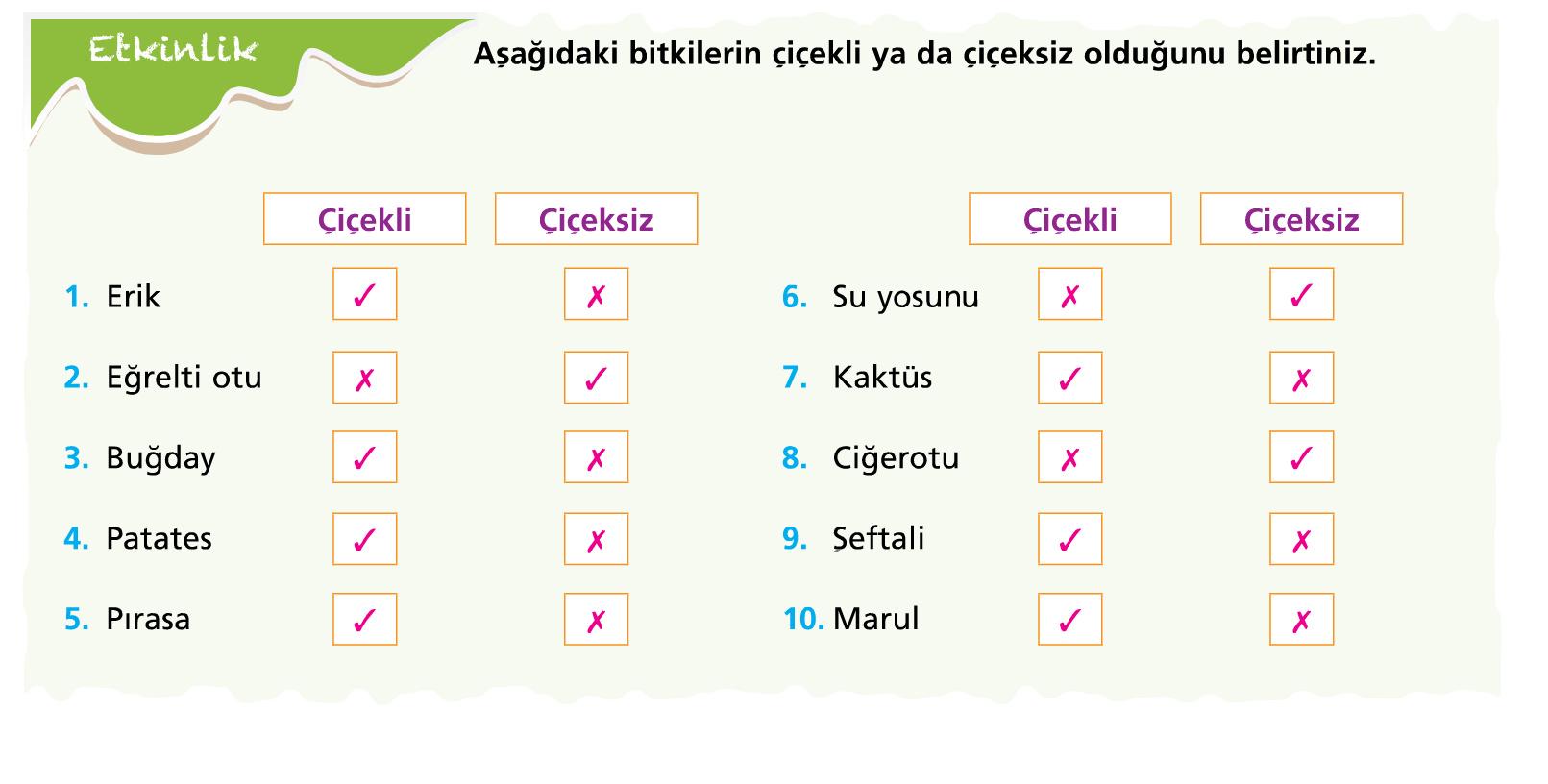 ARA DEĞERLENDİRME SORULARI
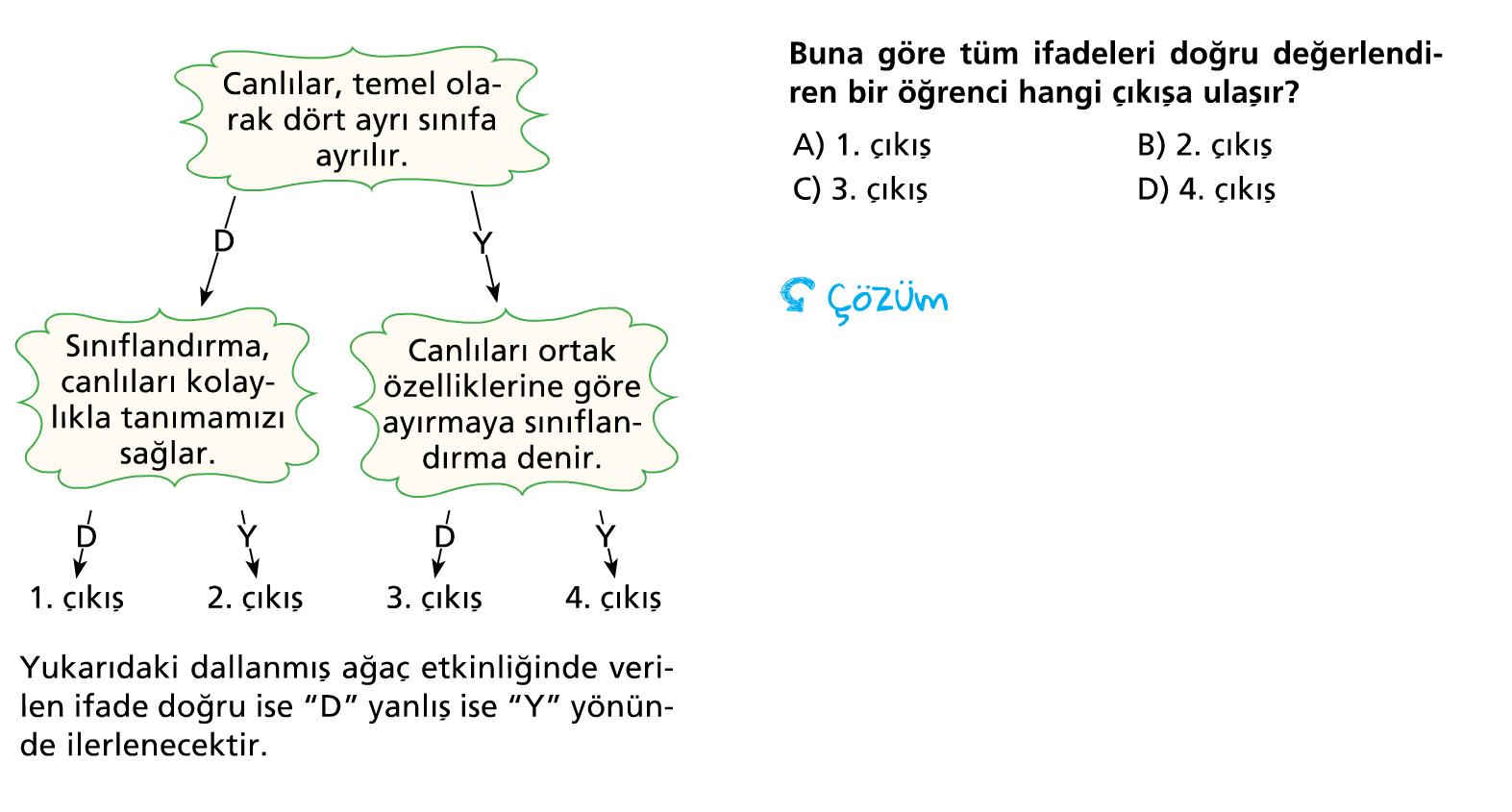 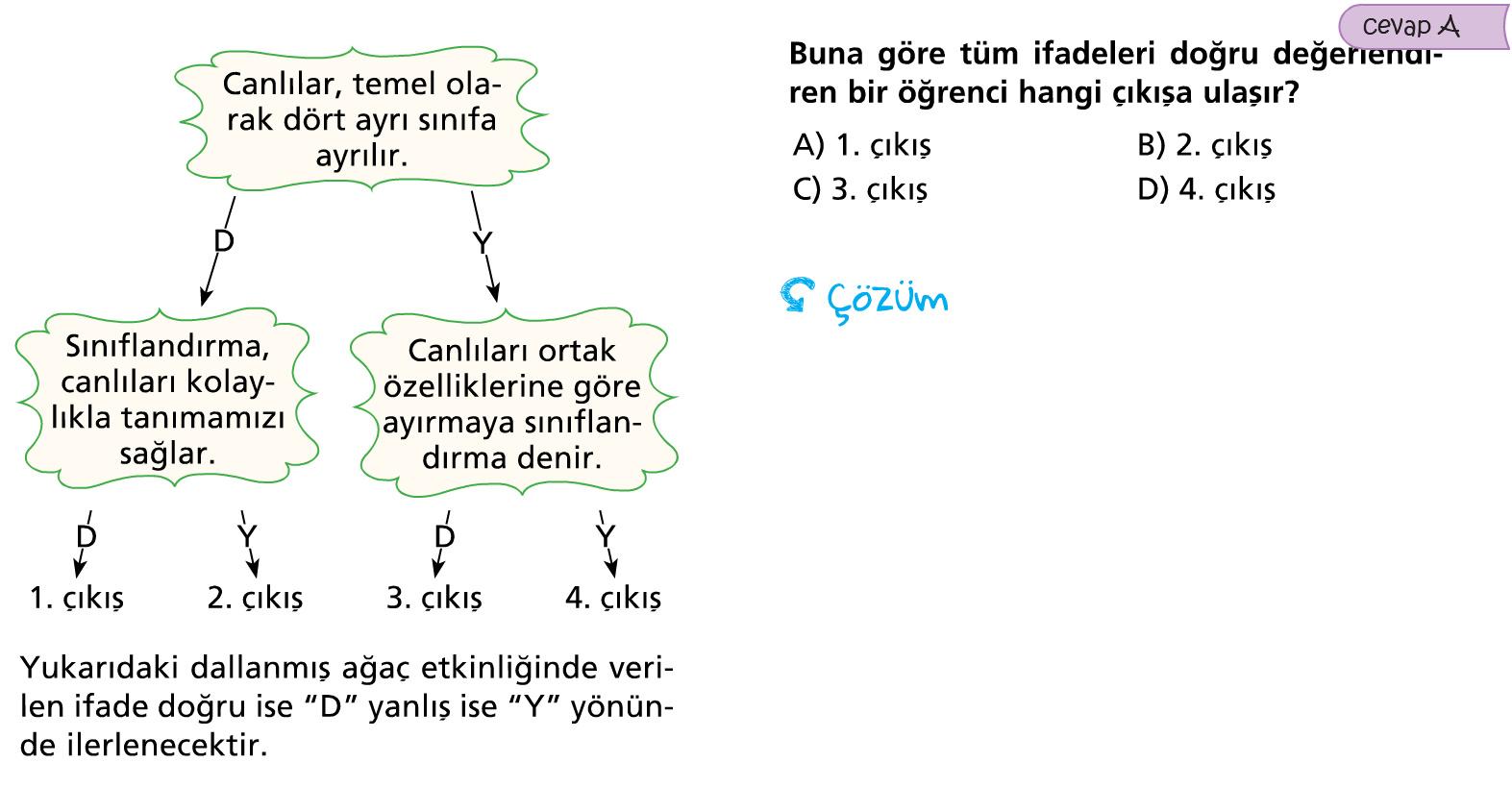 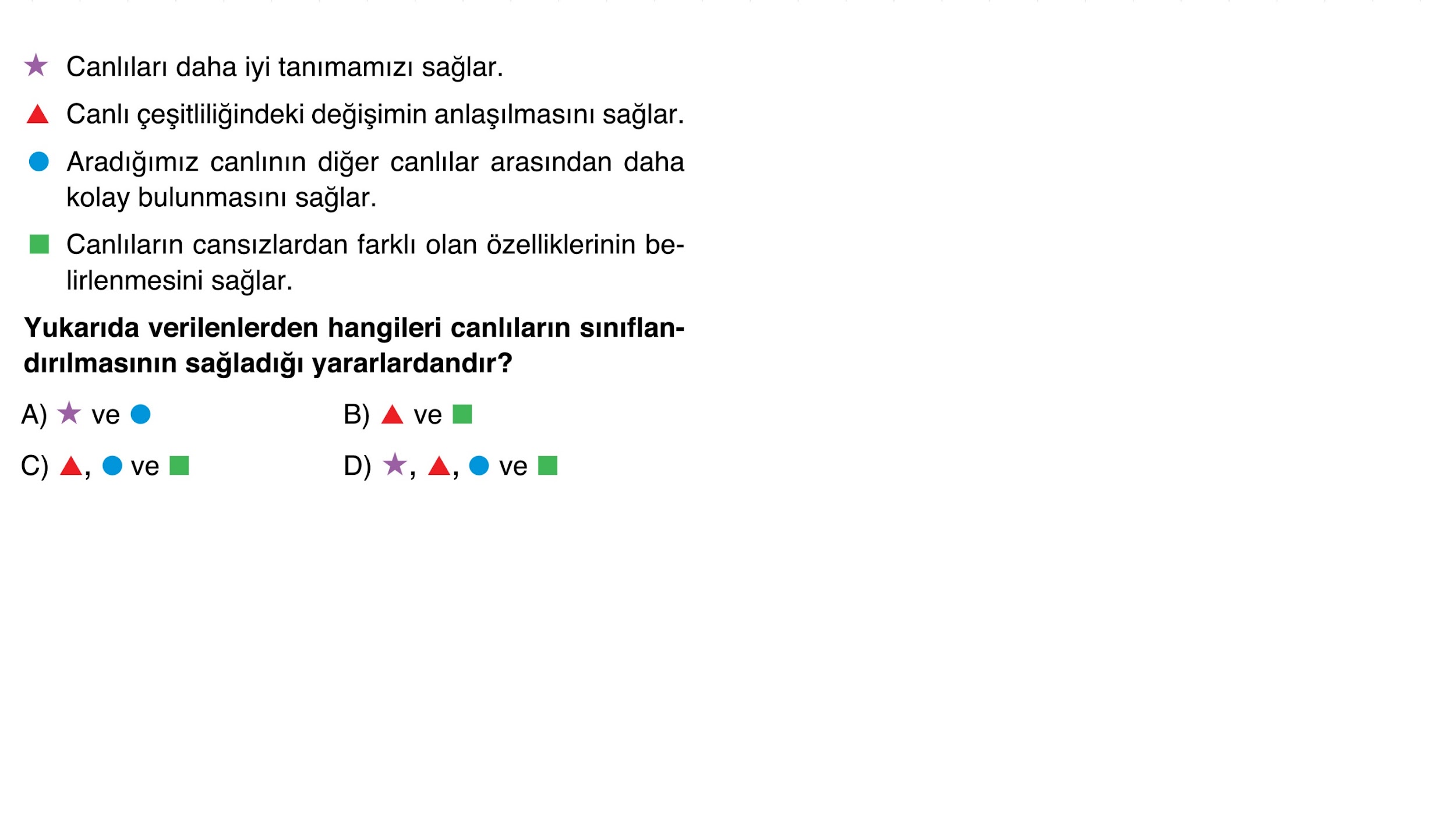 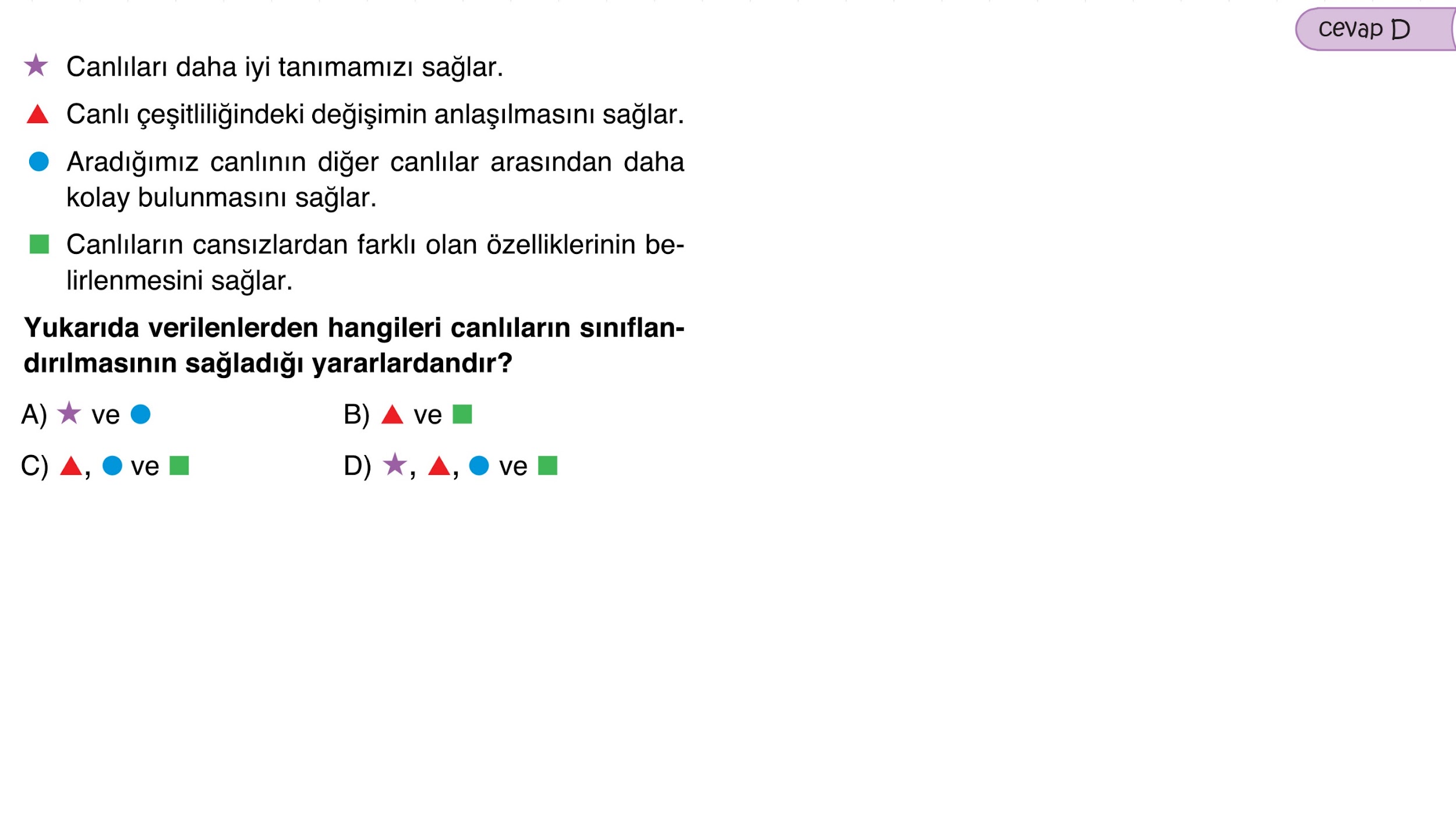 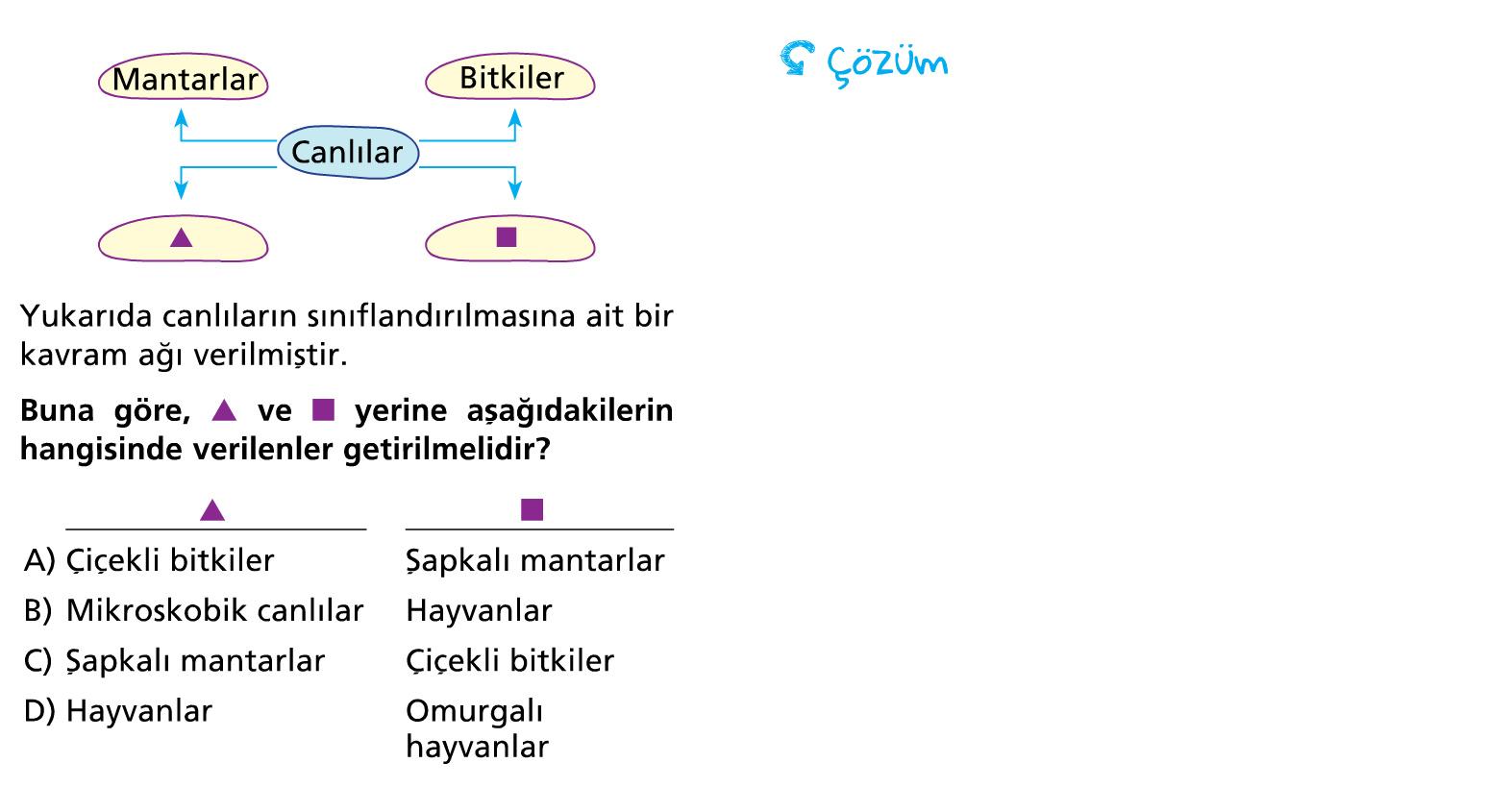 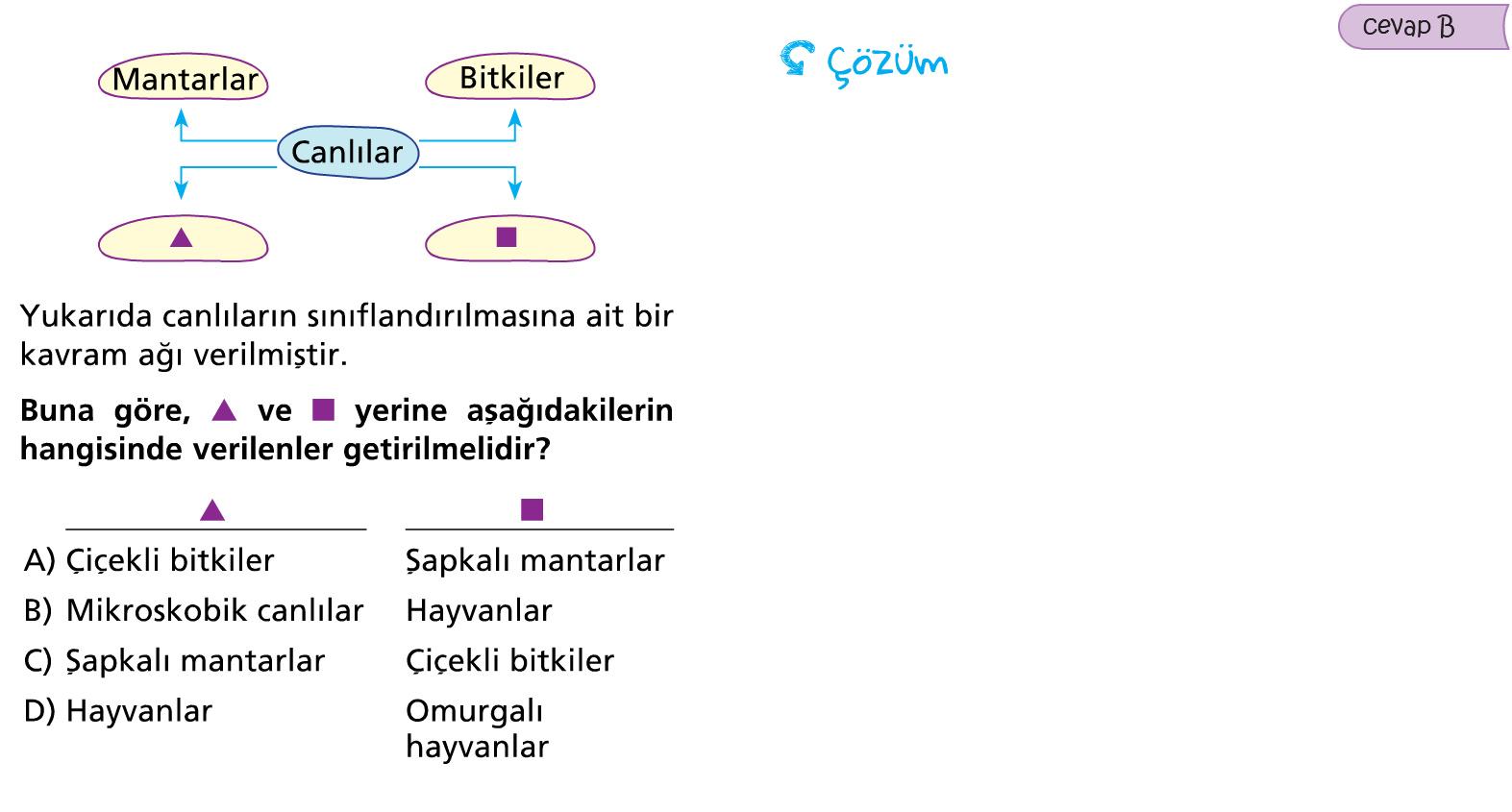 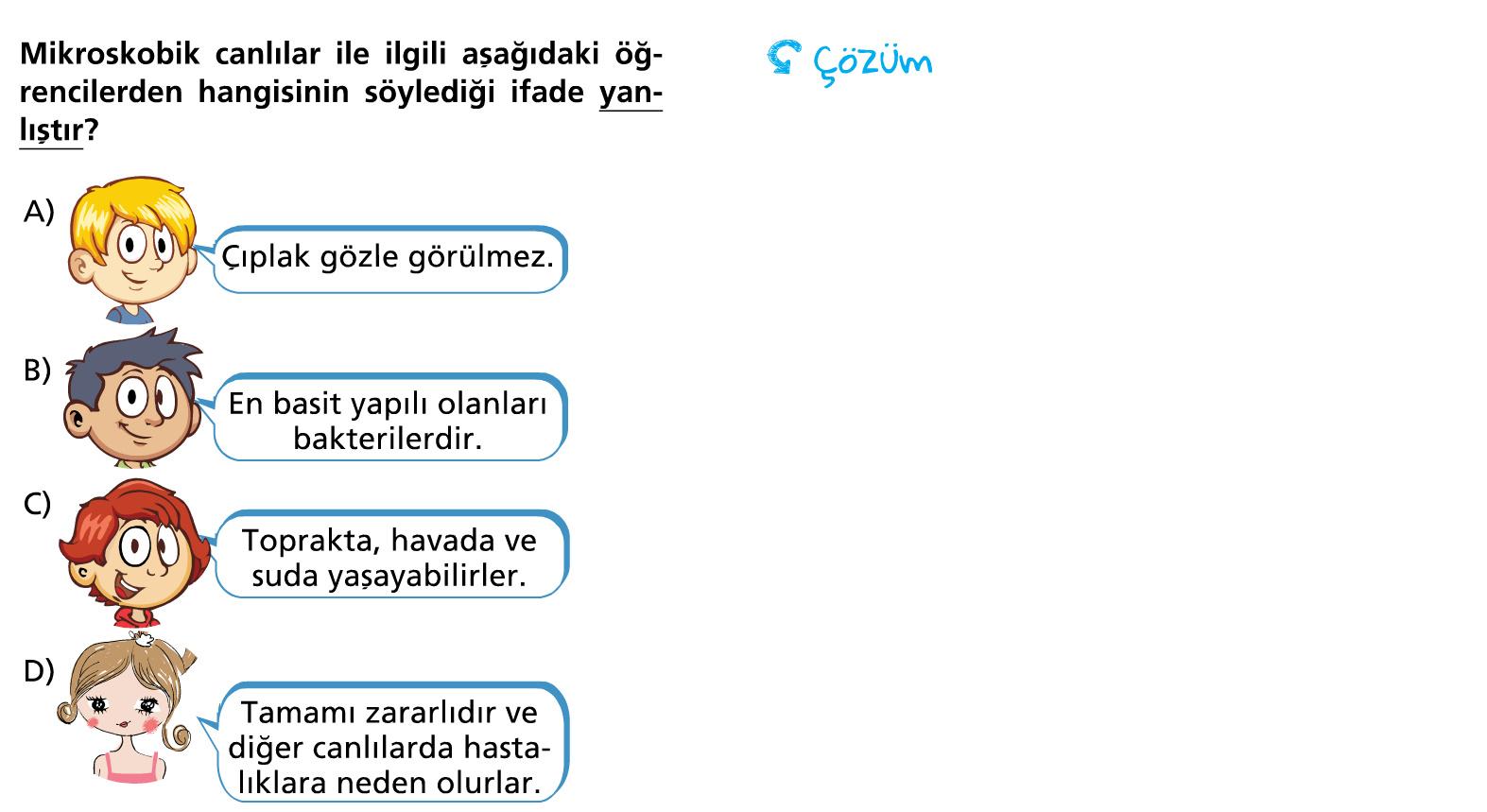 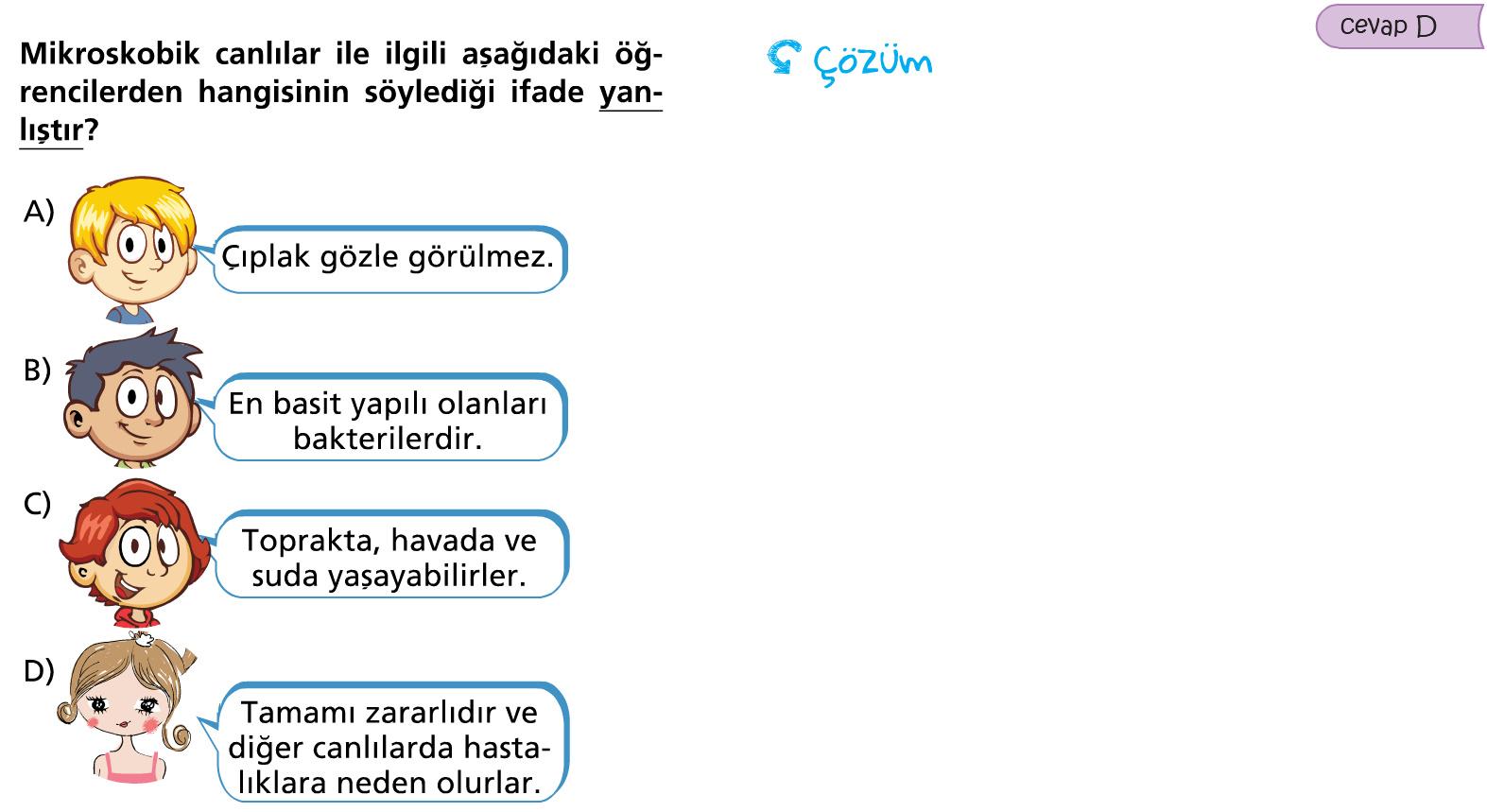 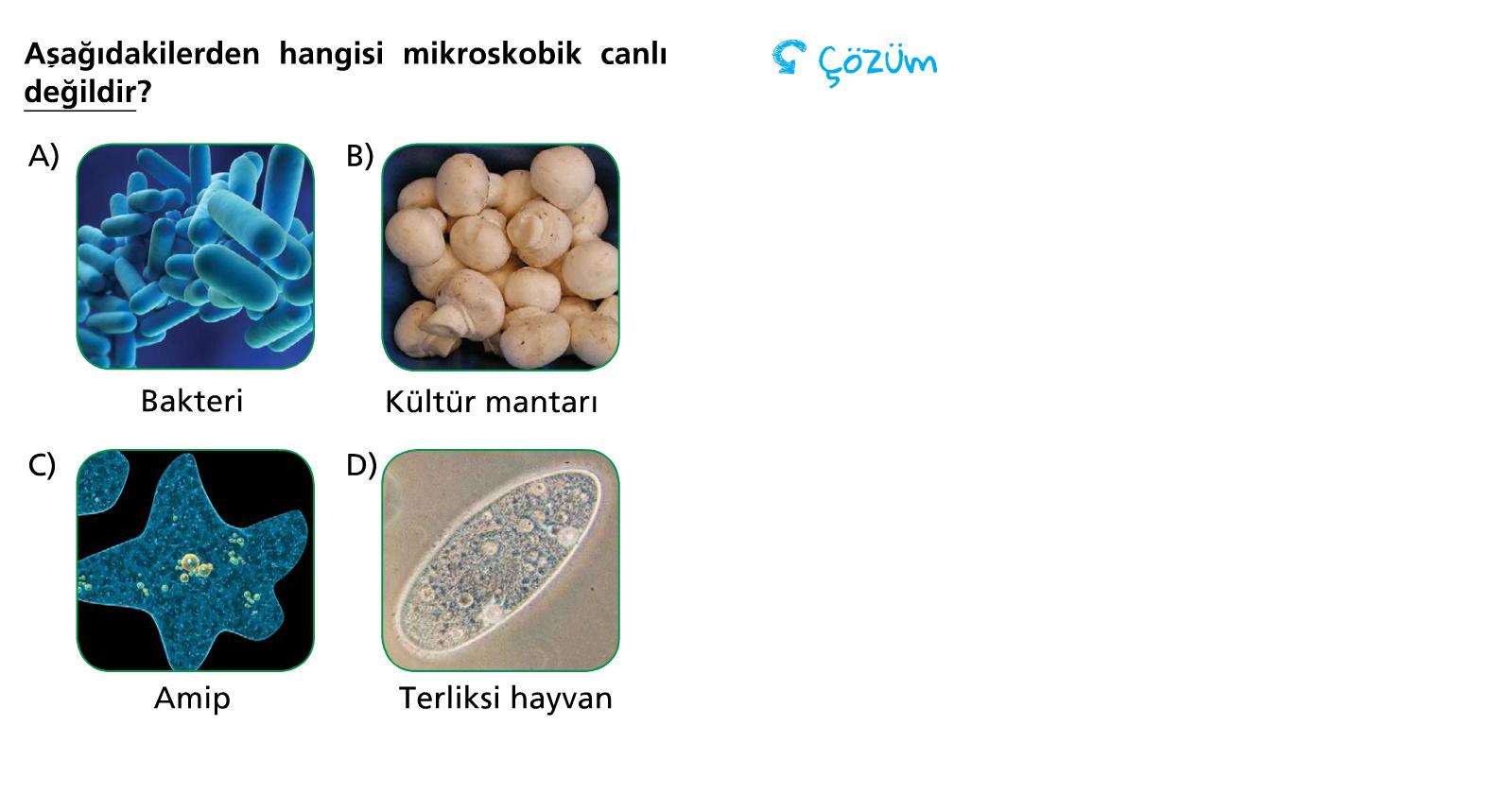 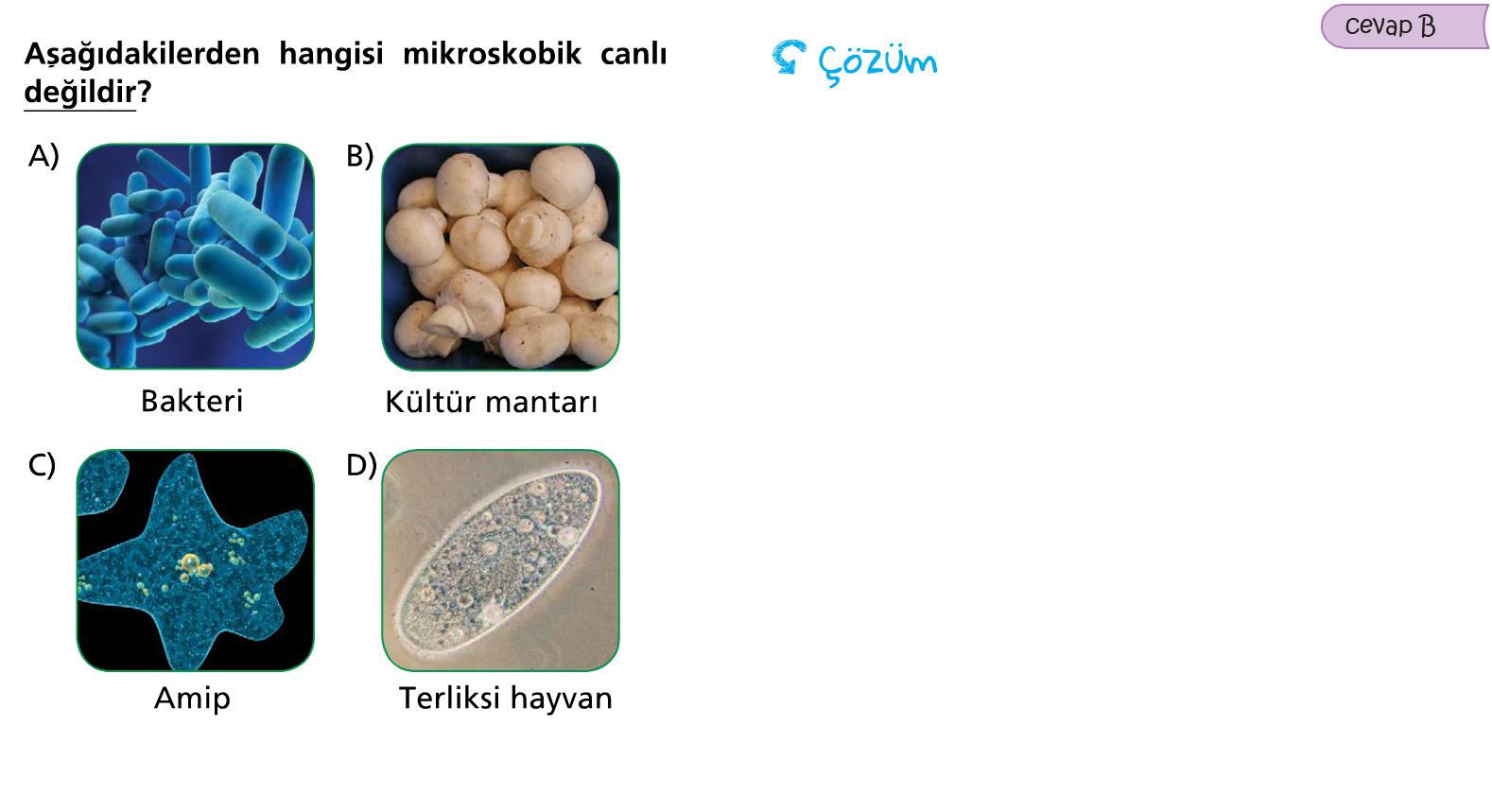 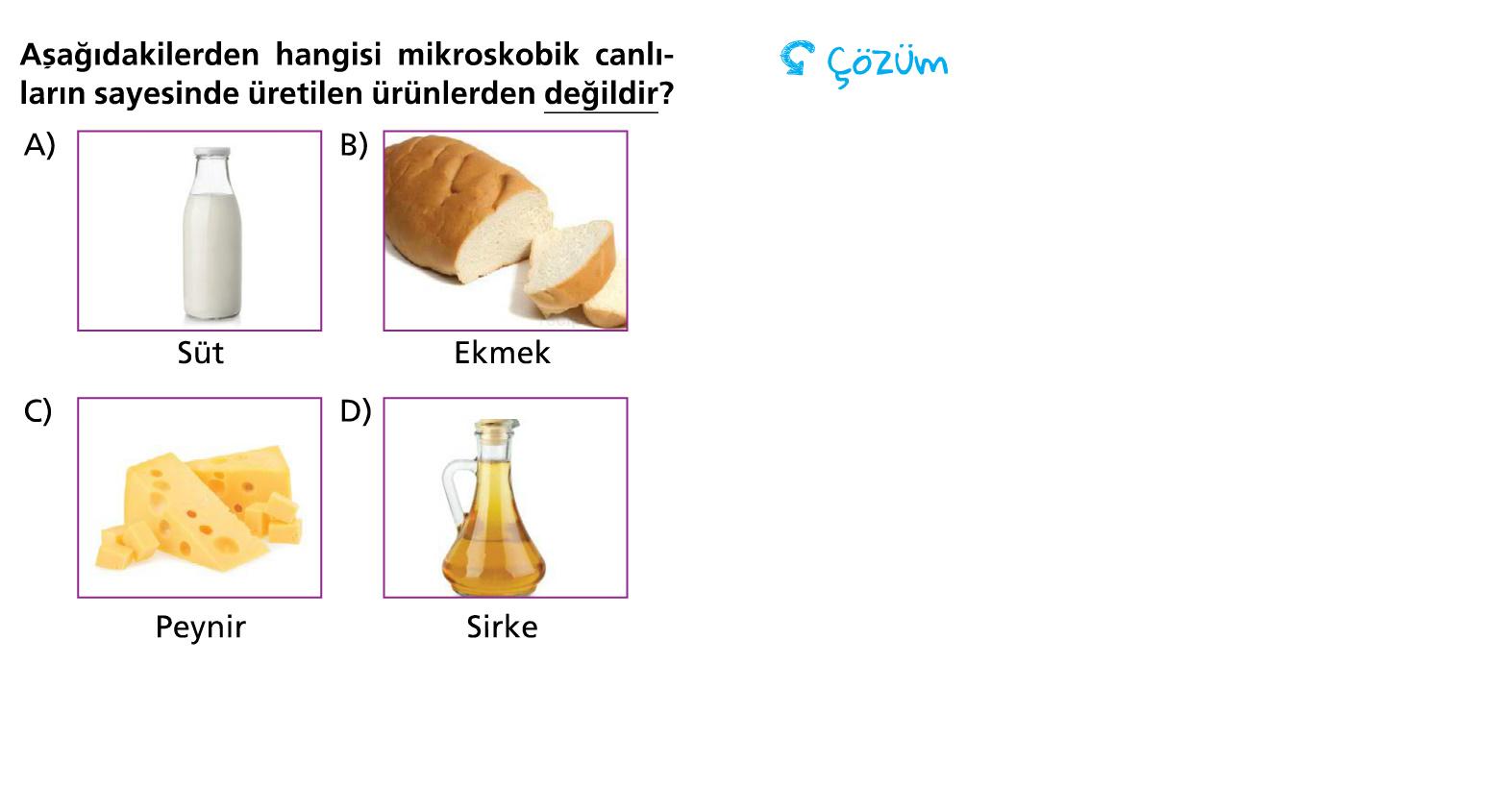 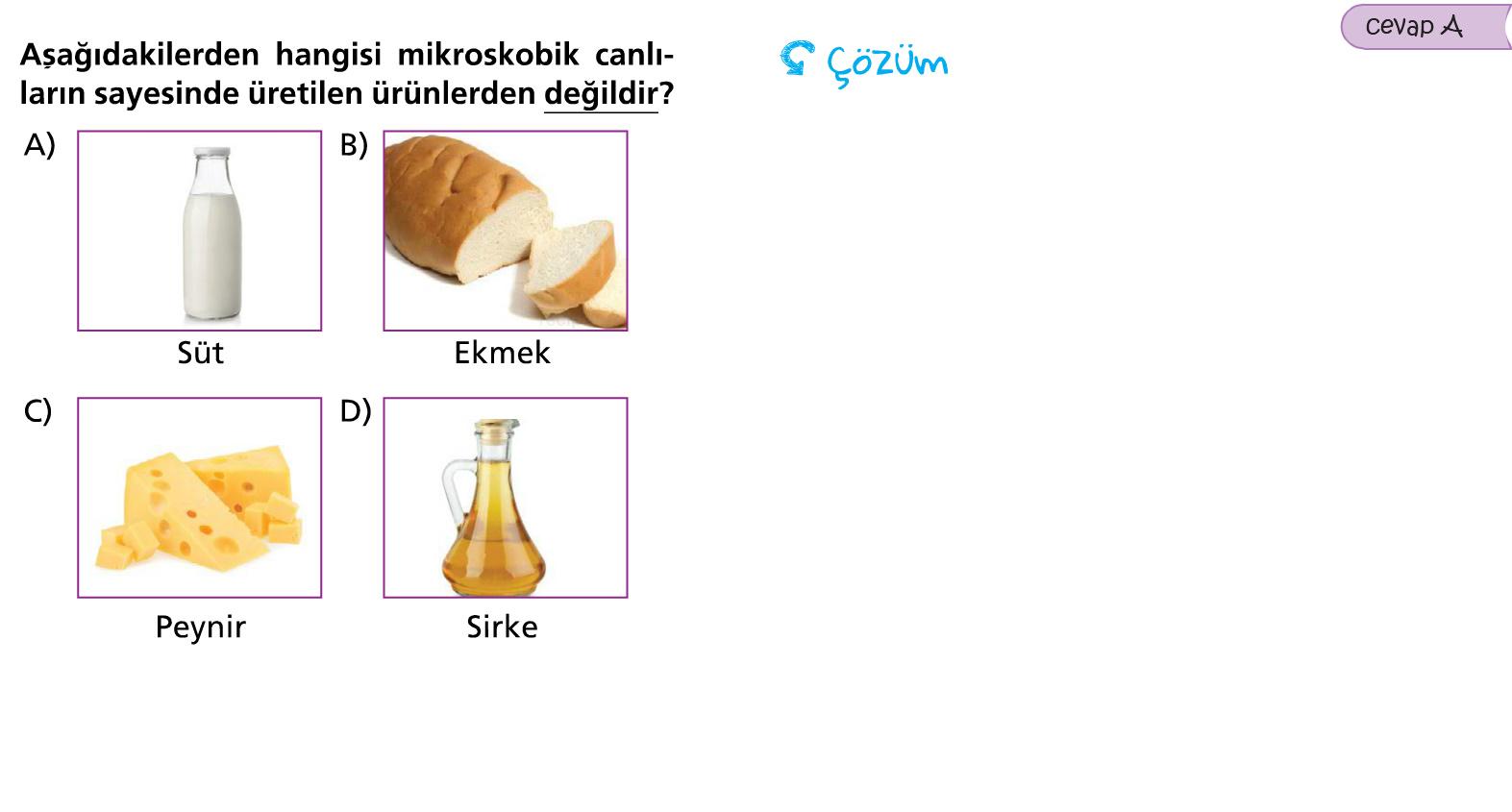 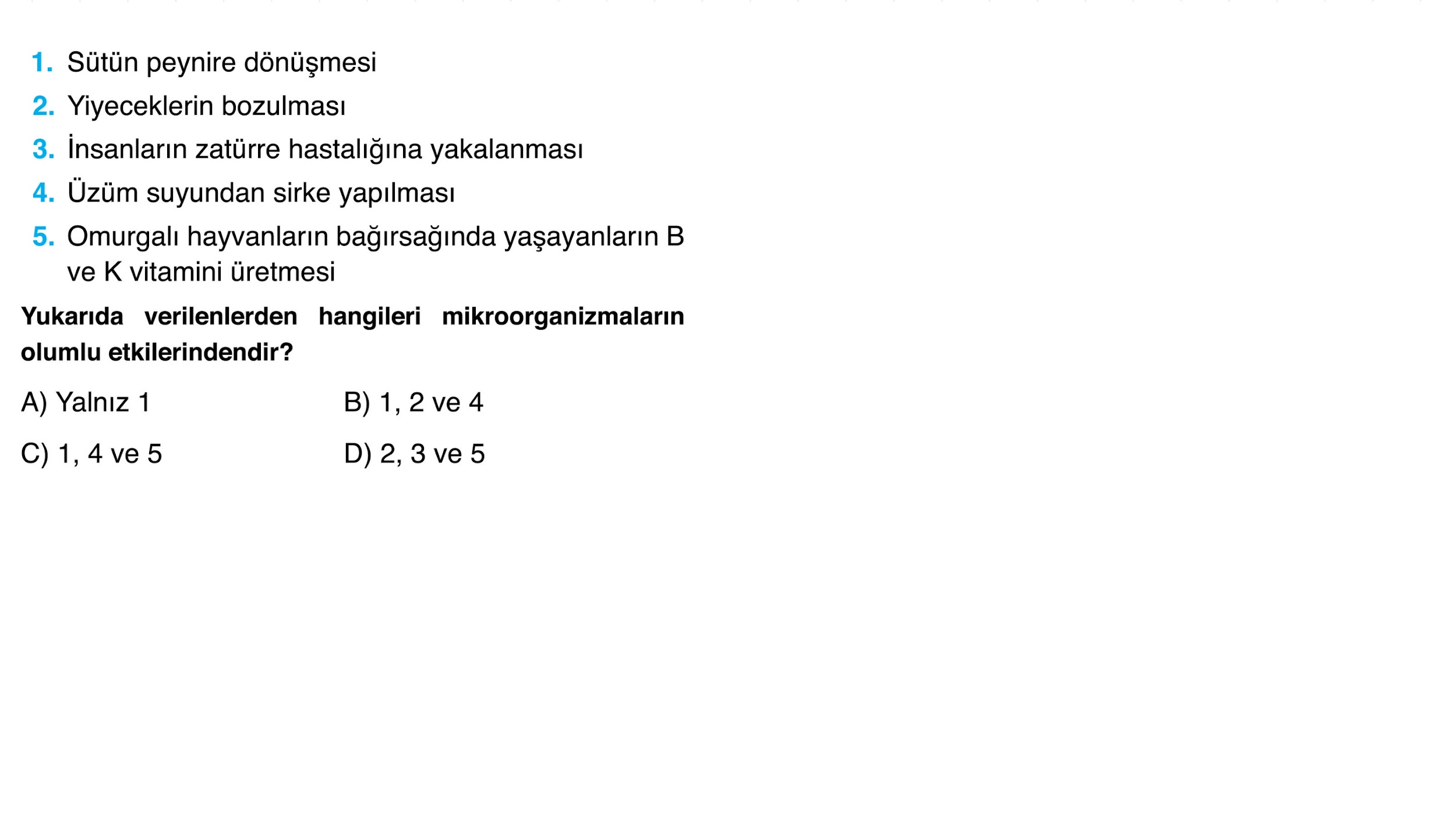 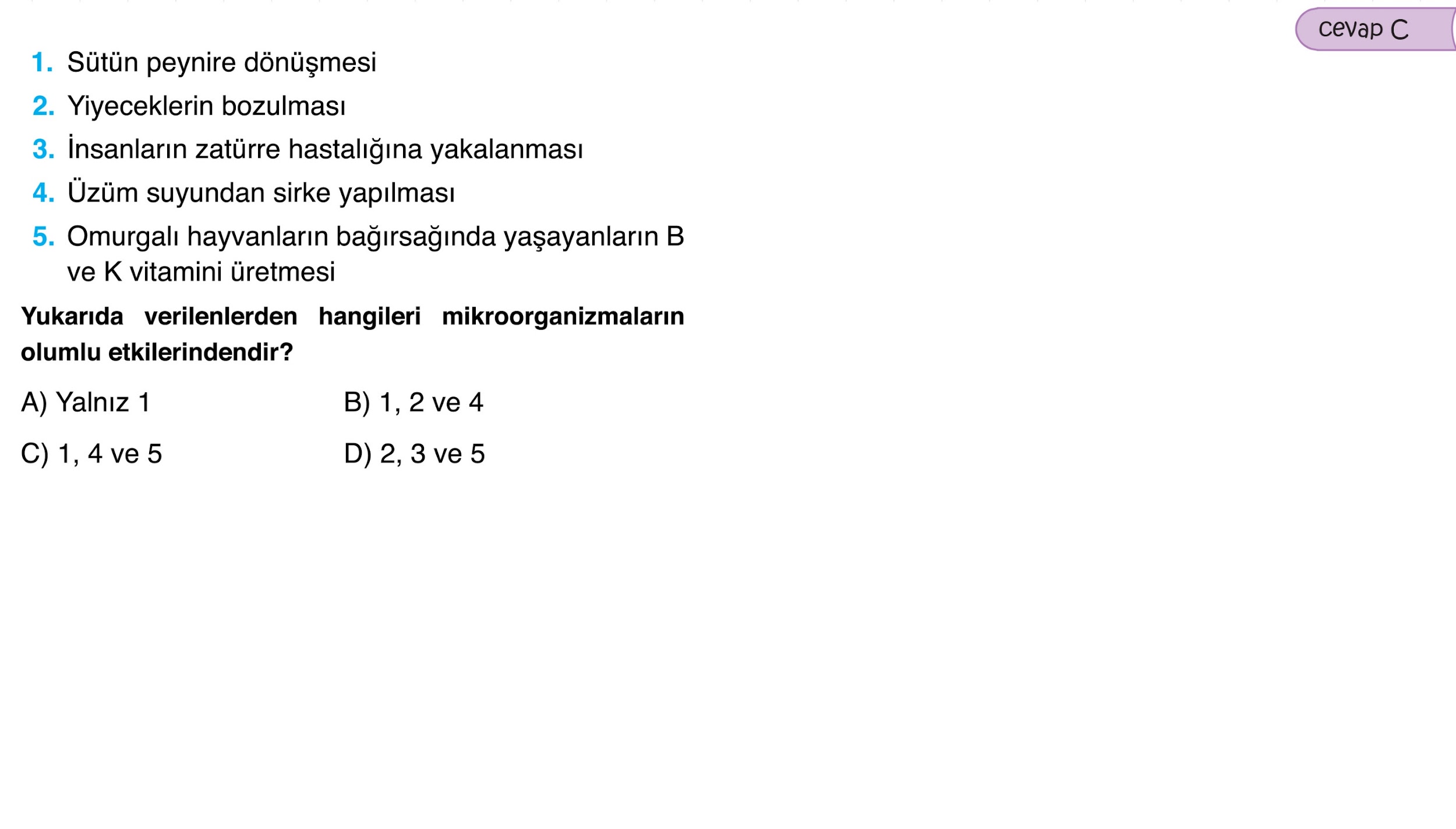 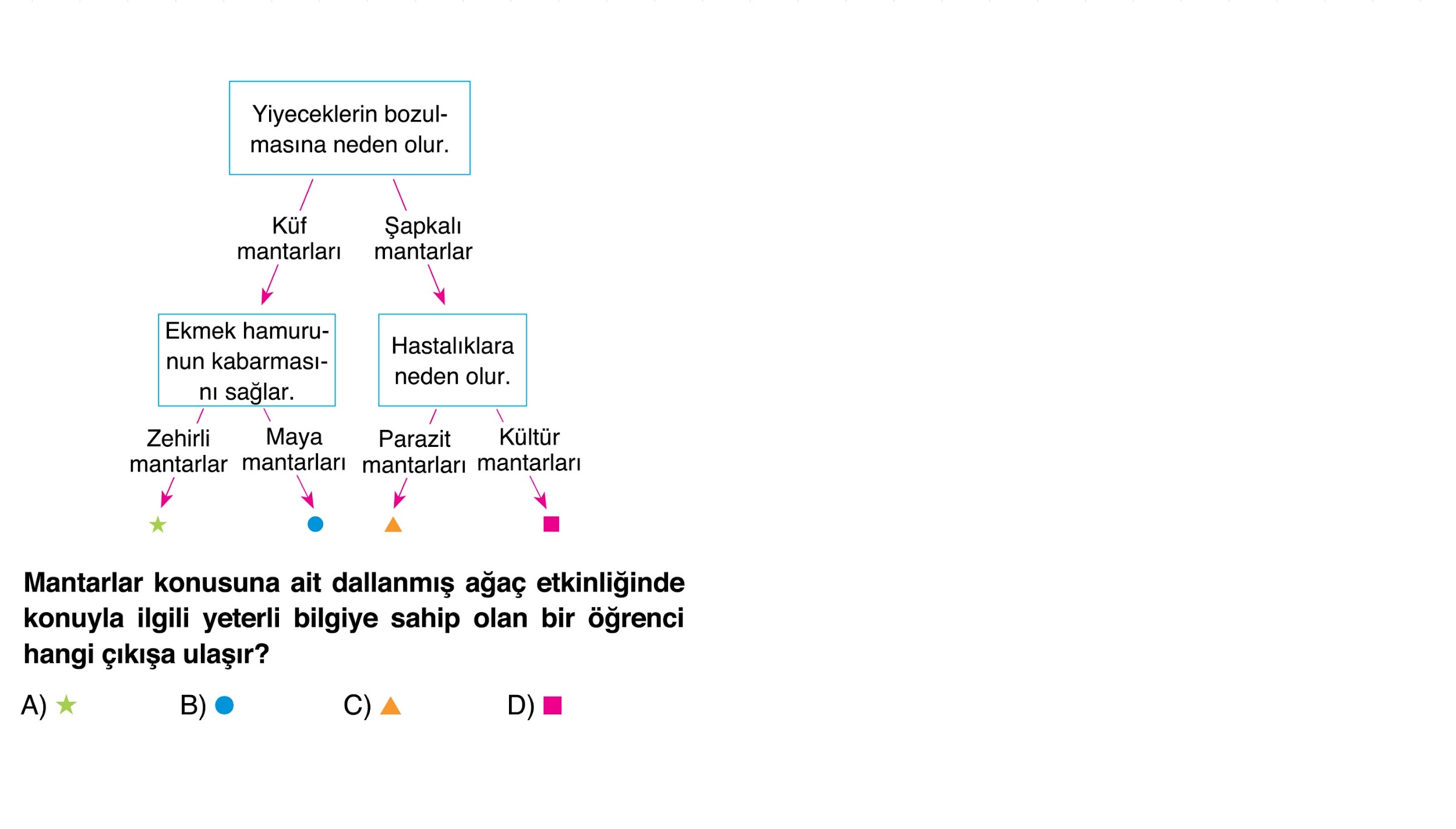 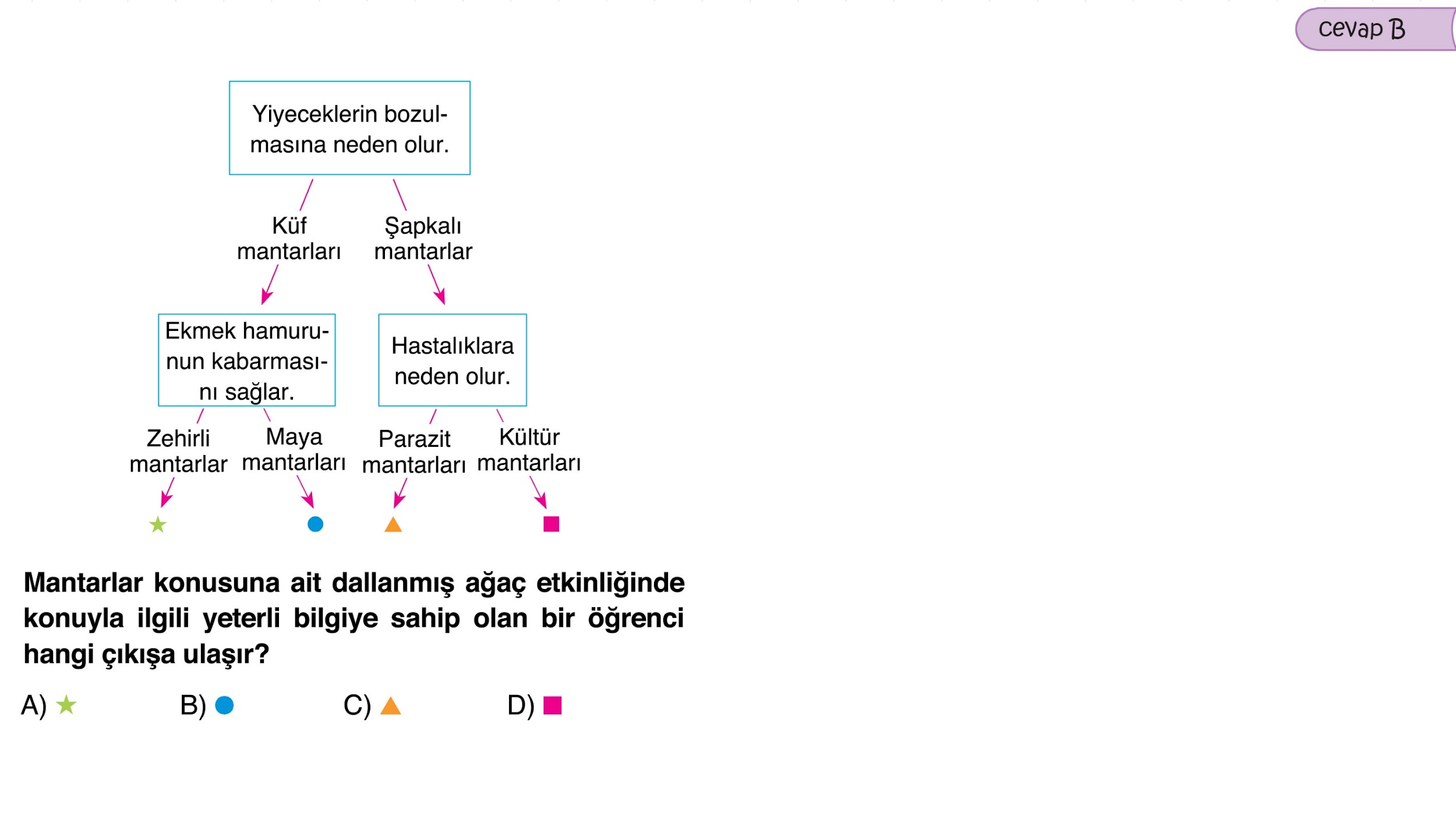 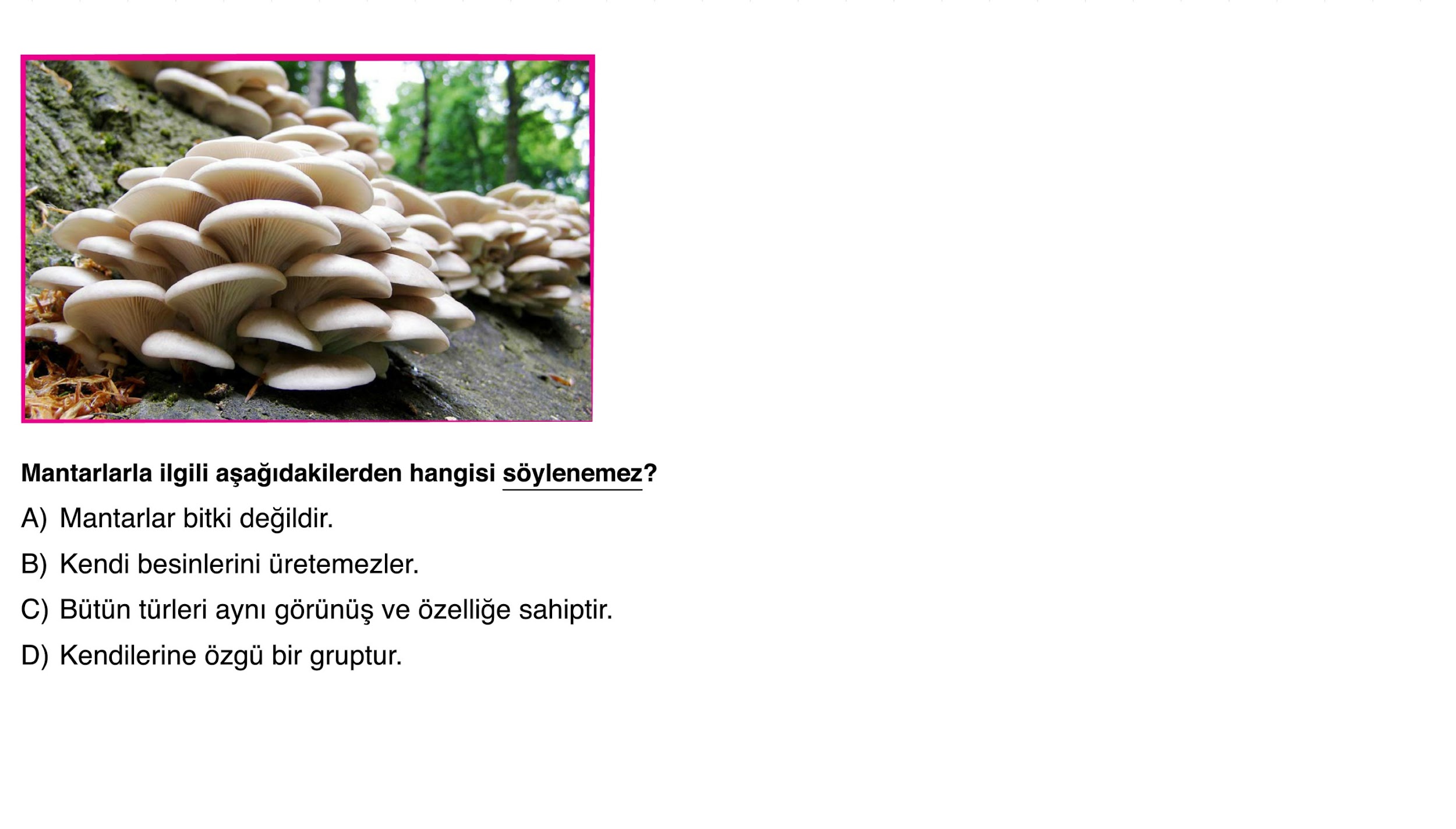 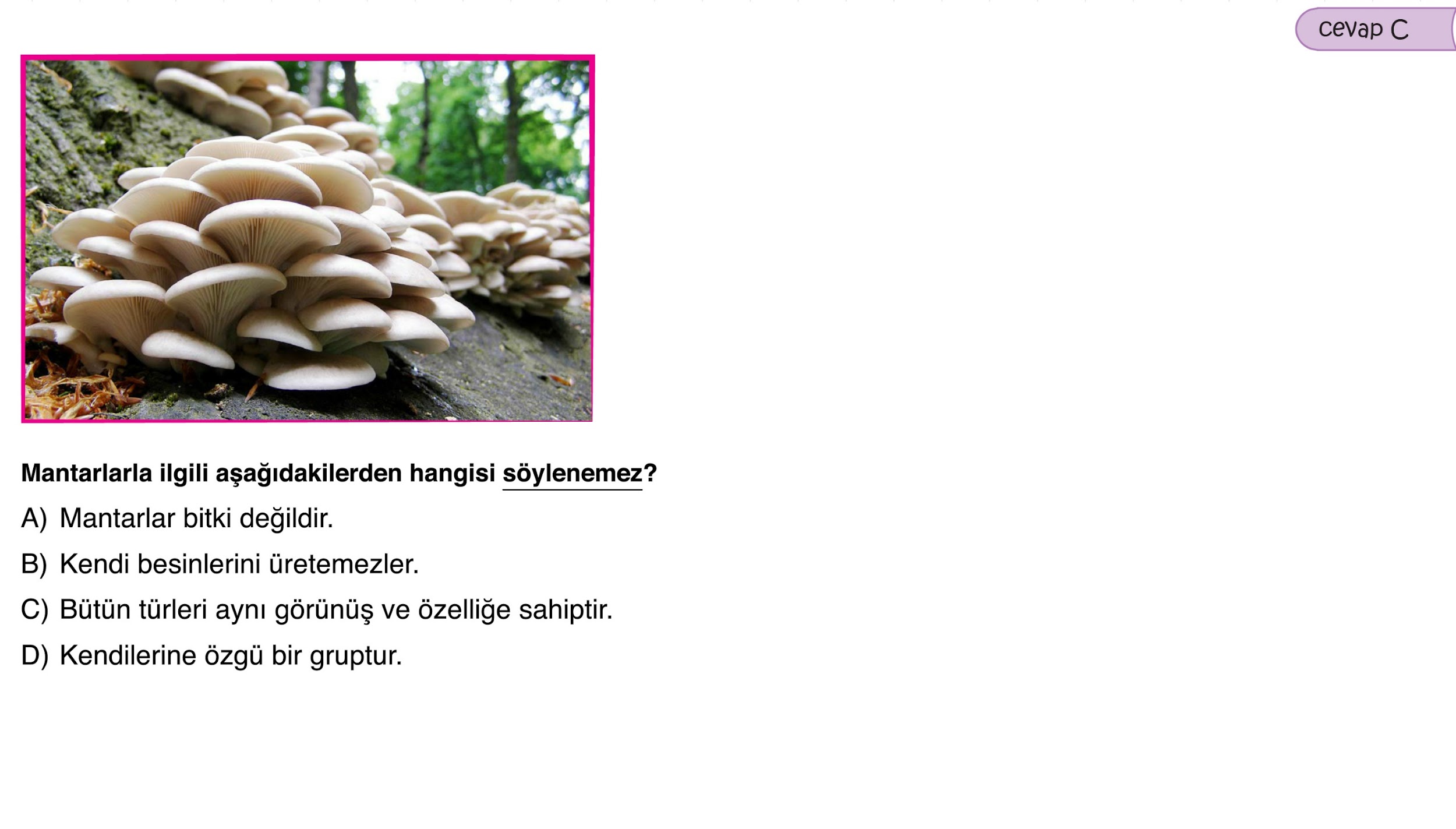 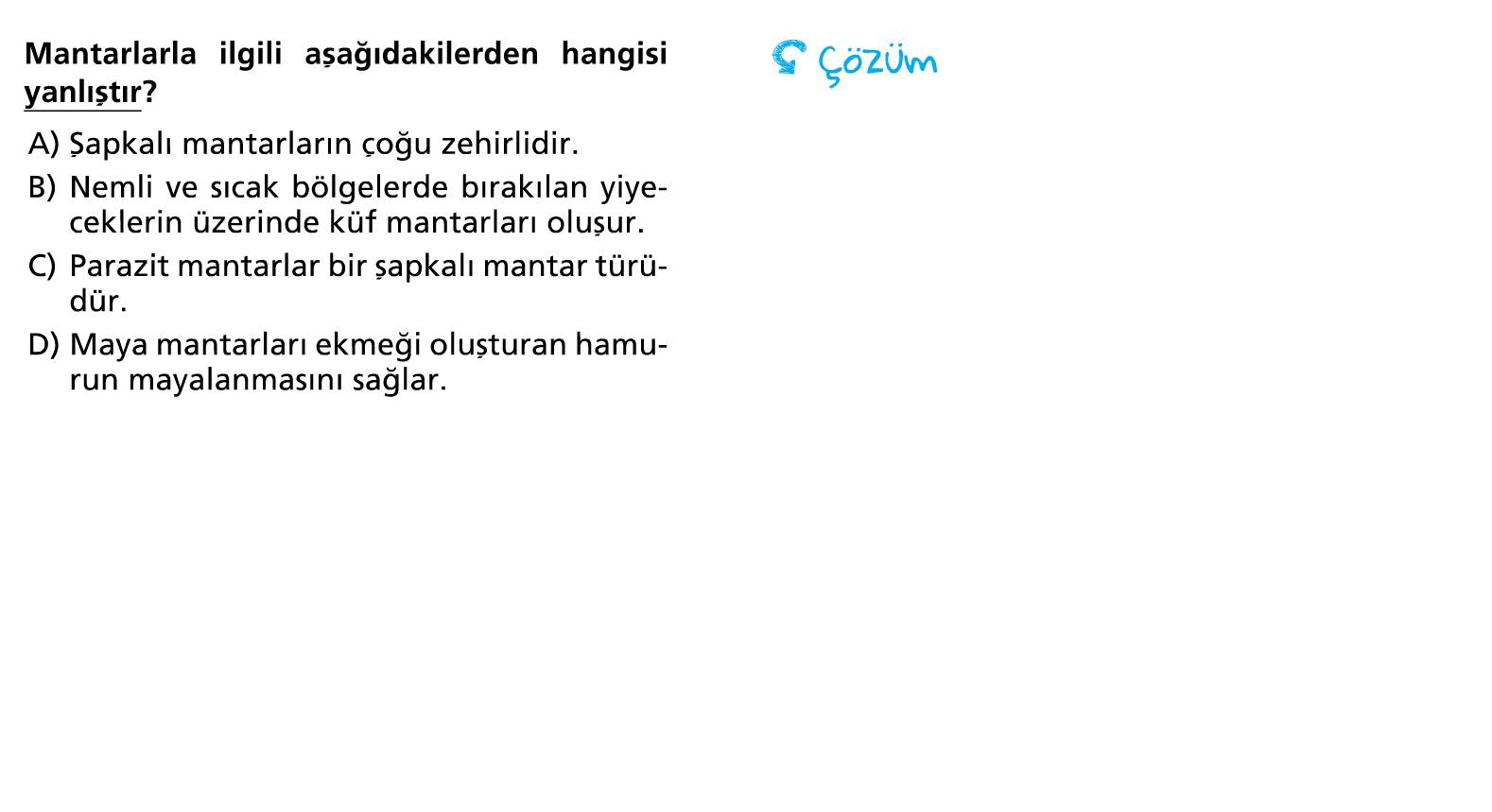 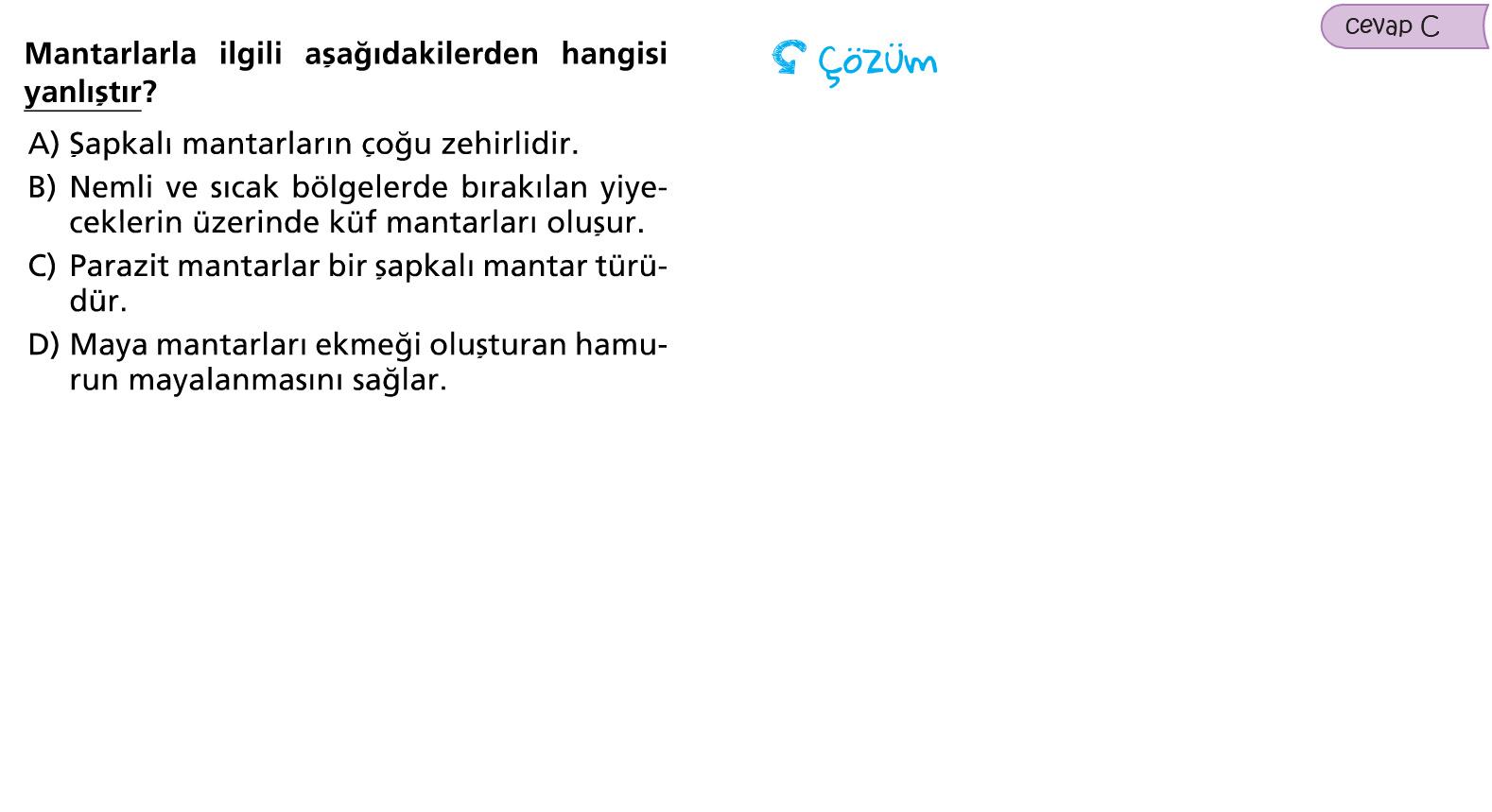 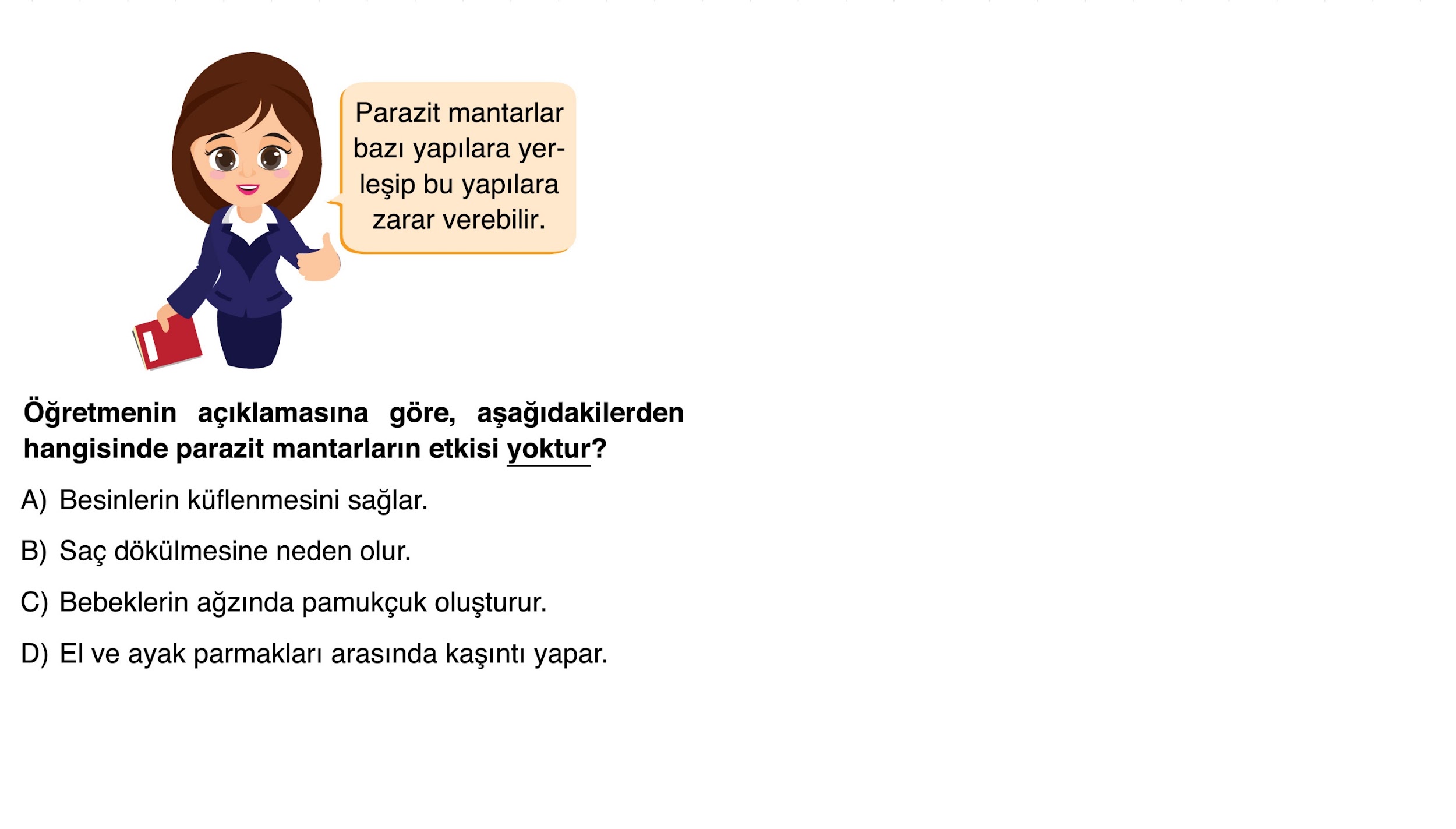 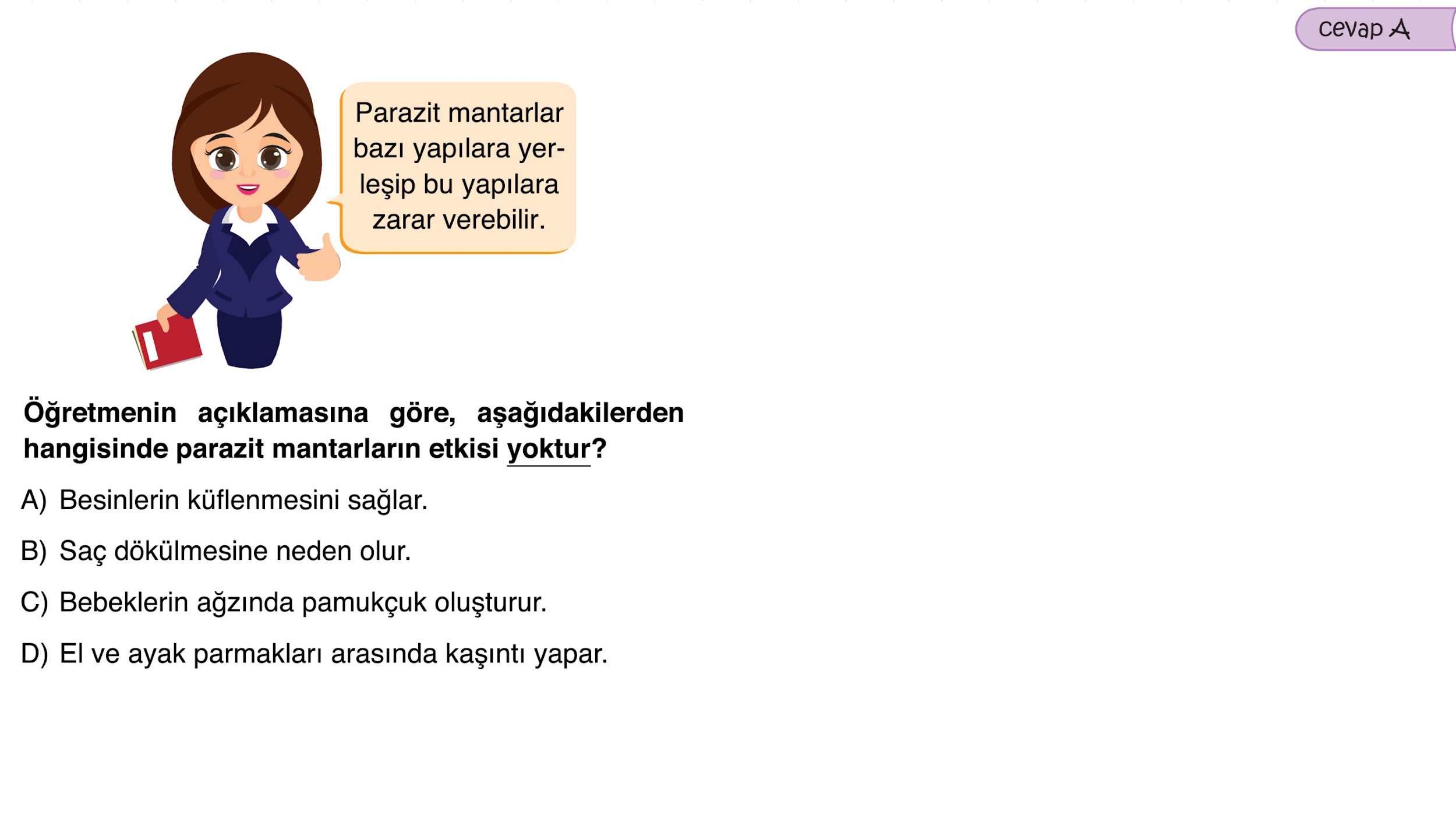 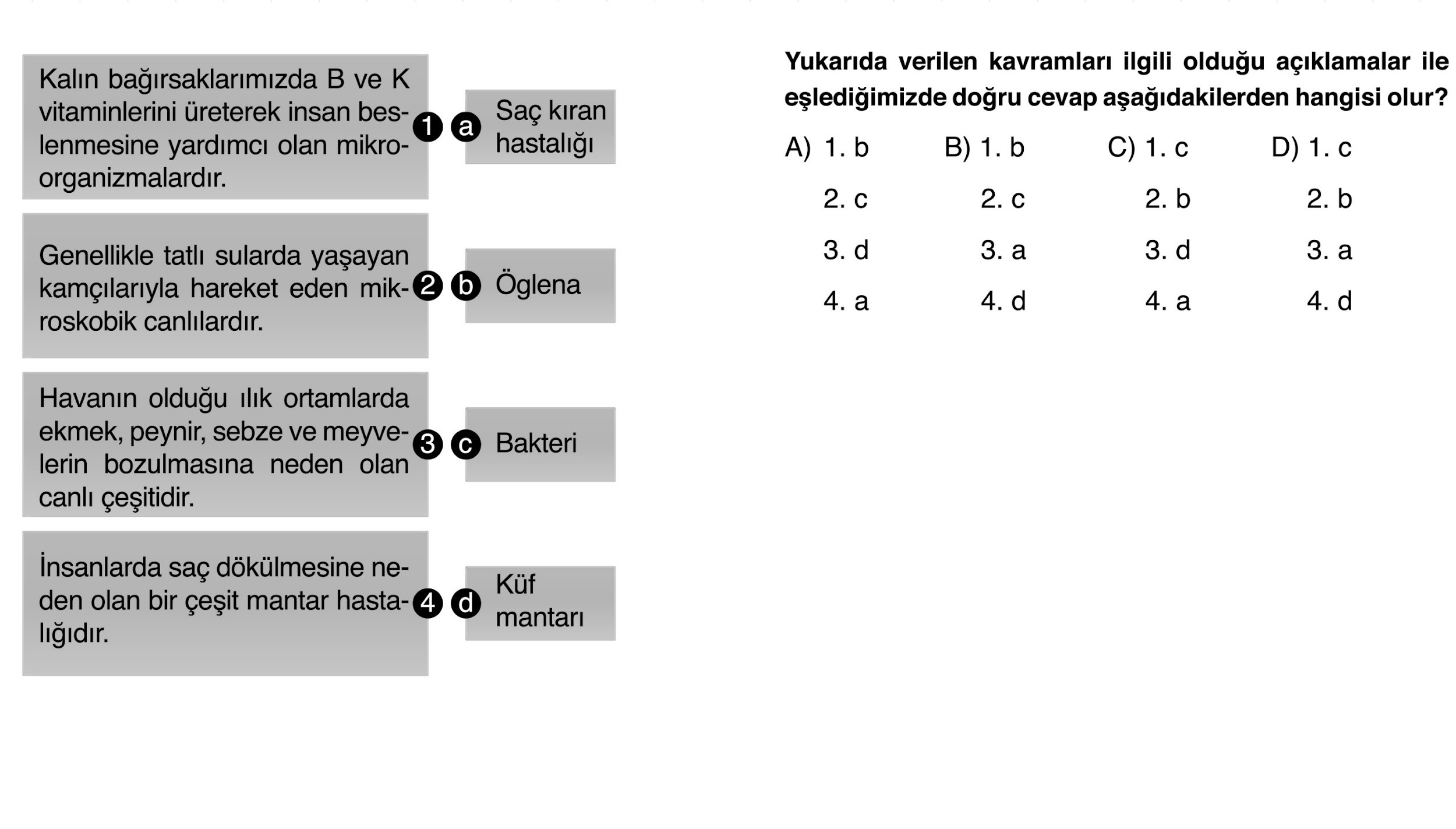 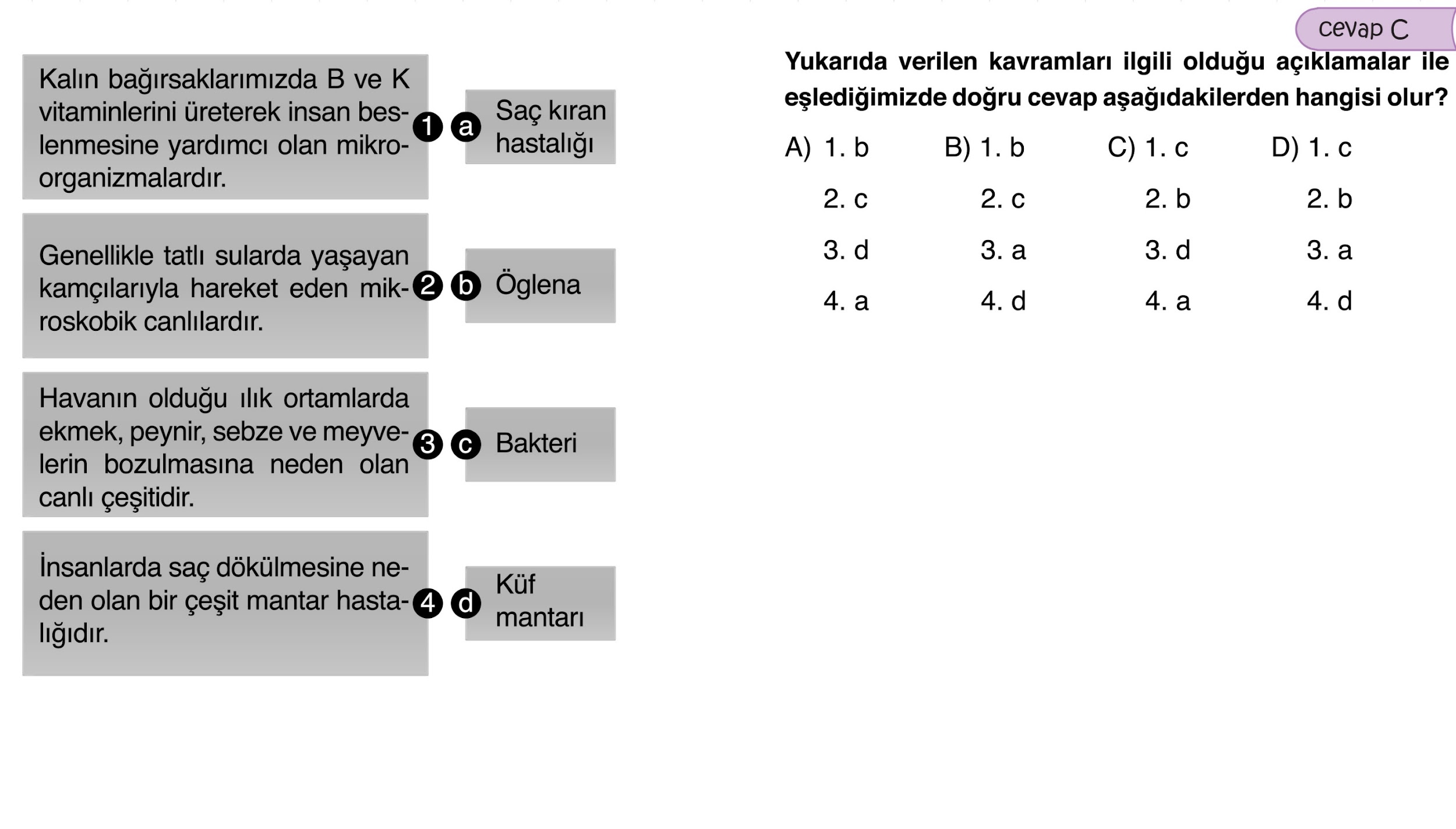 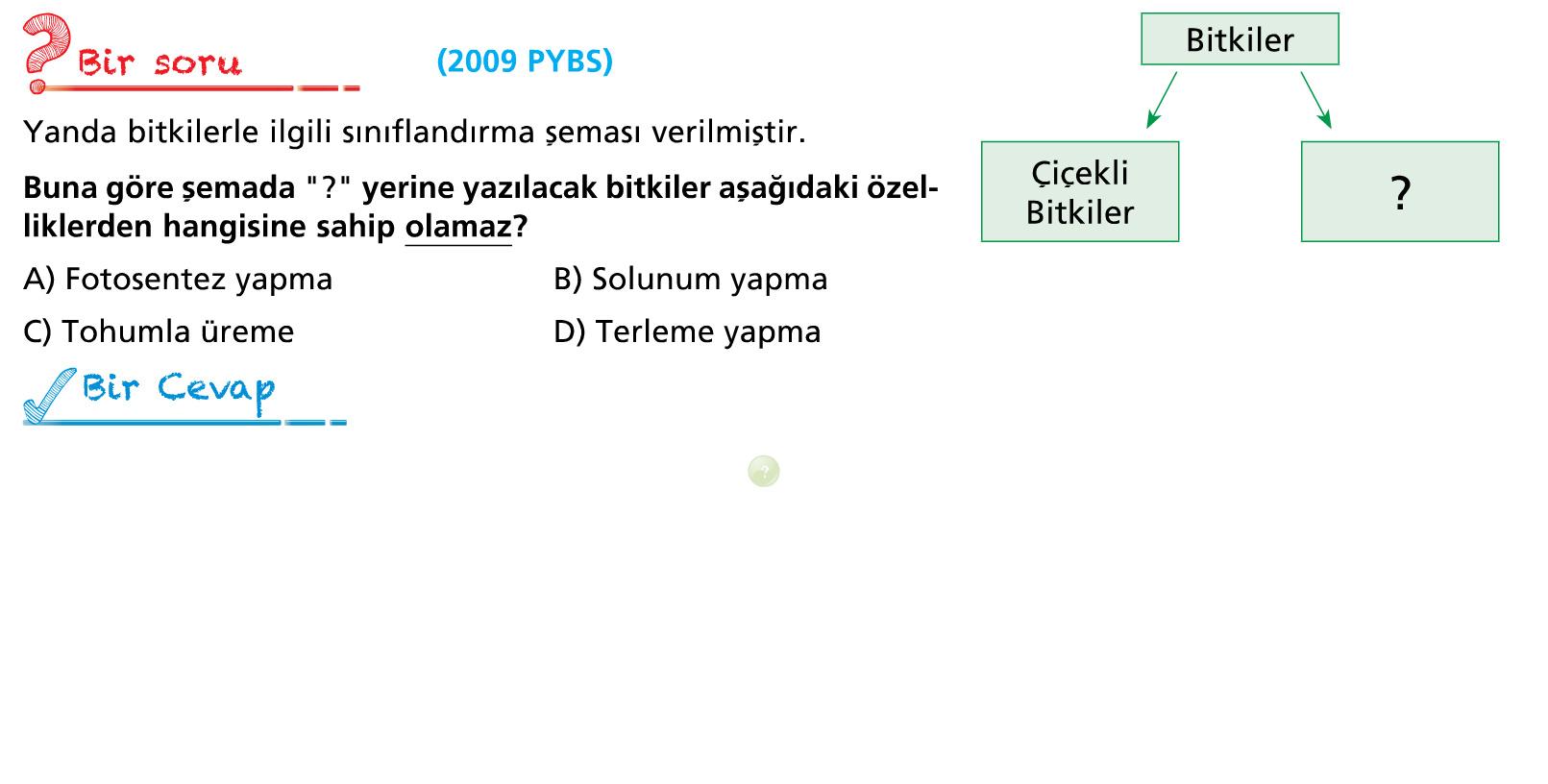 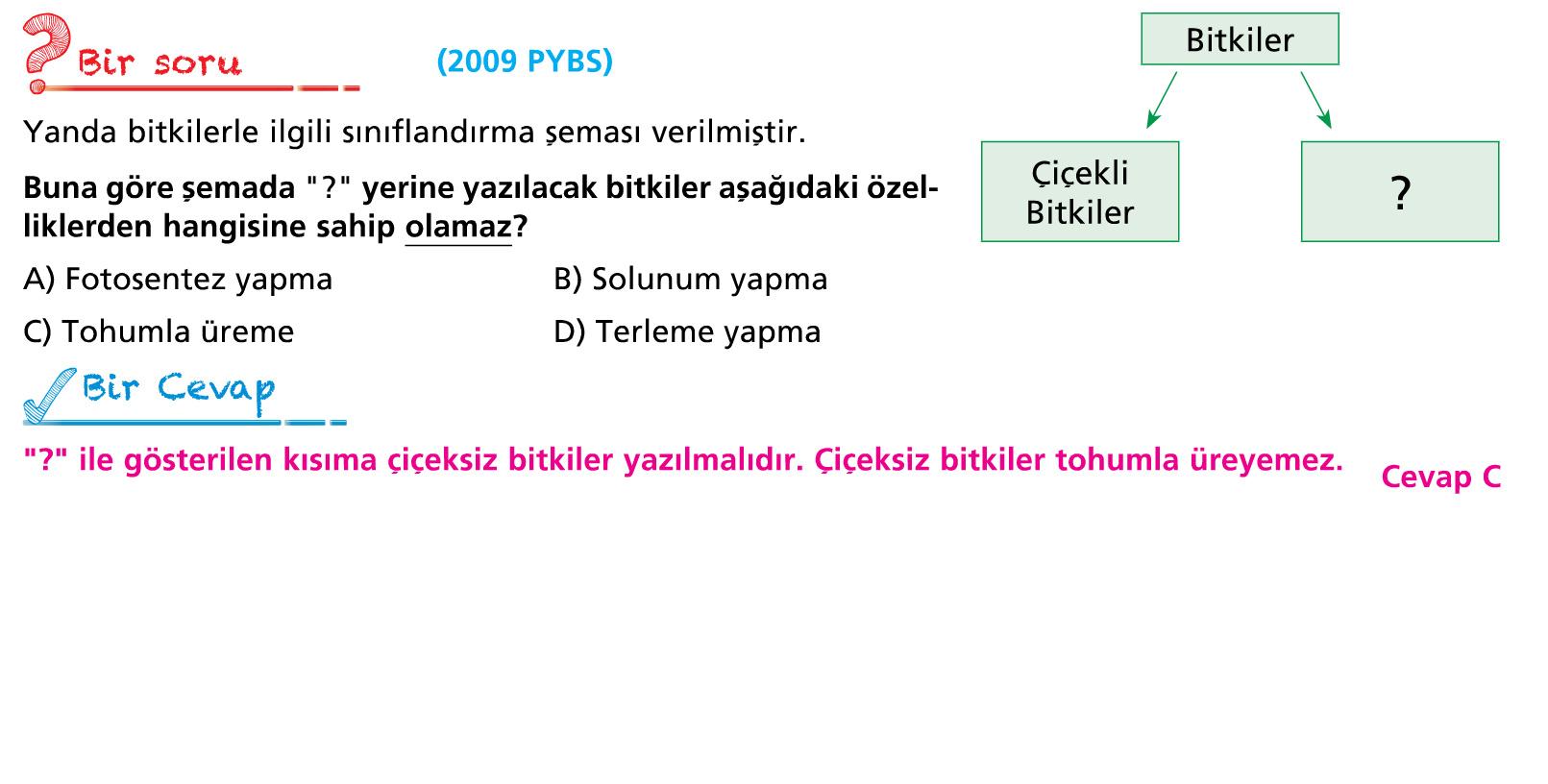 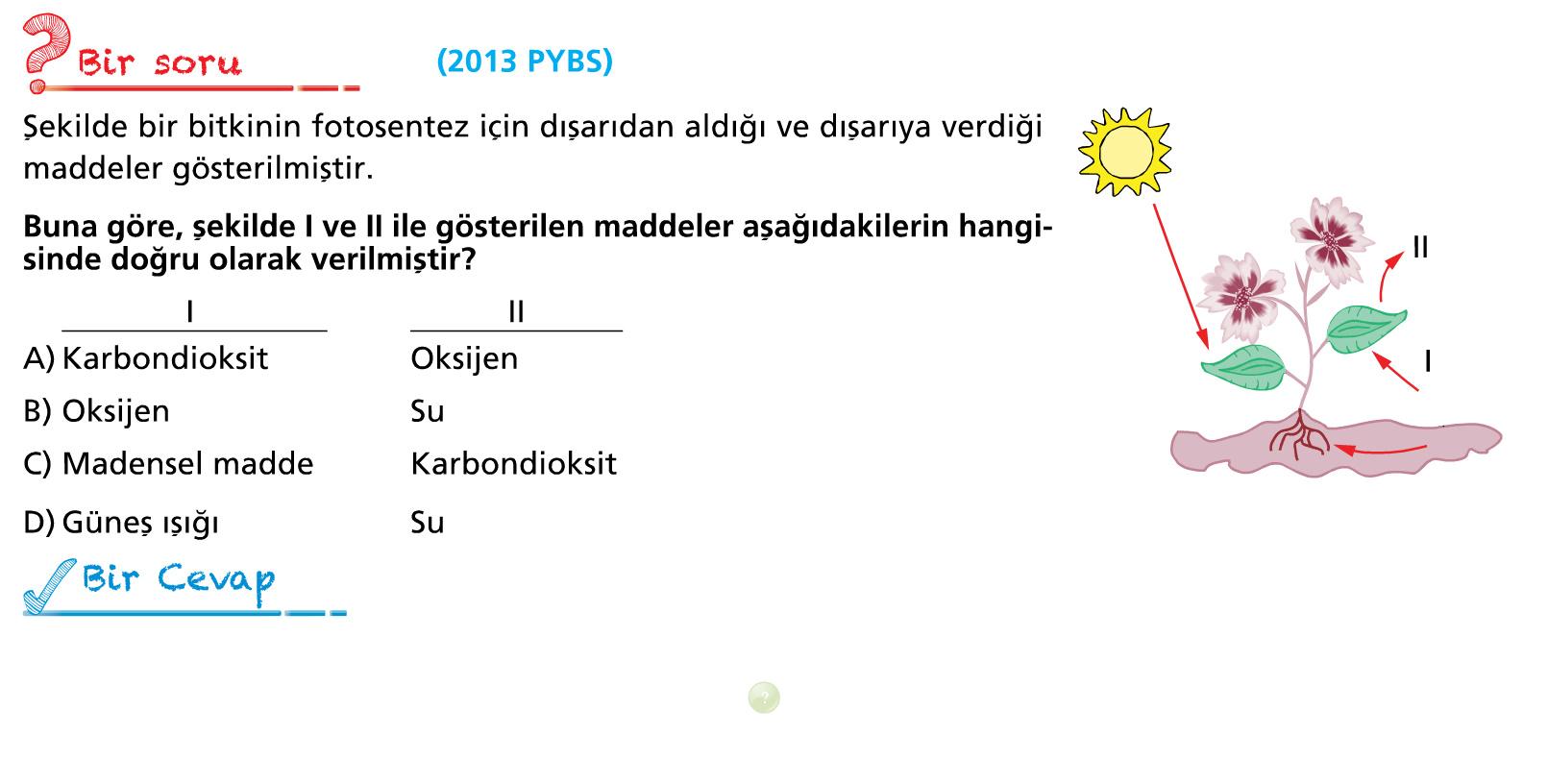 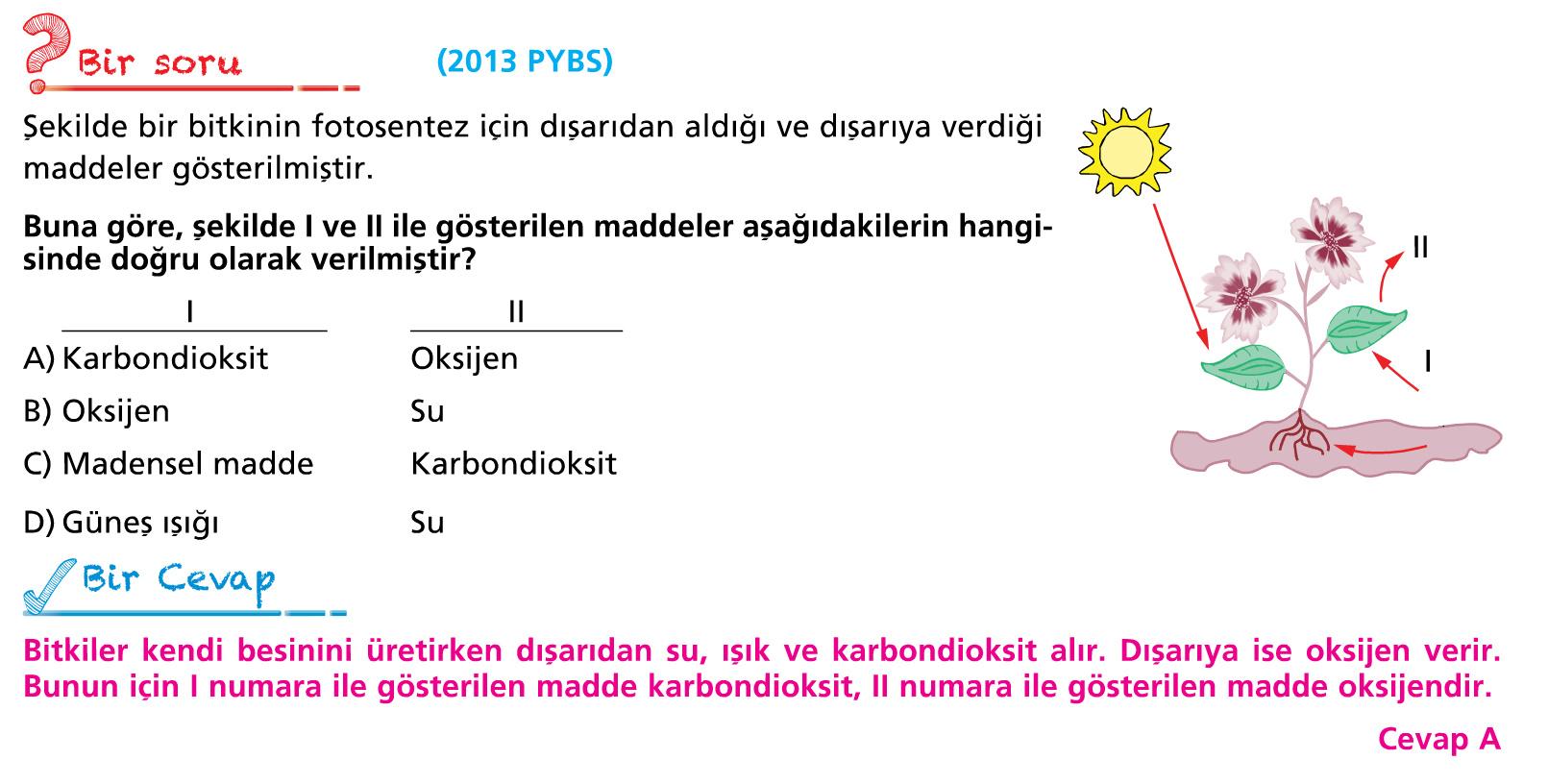 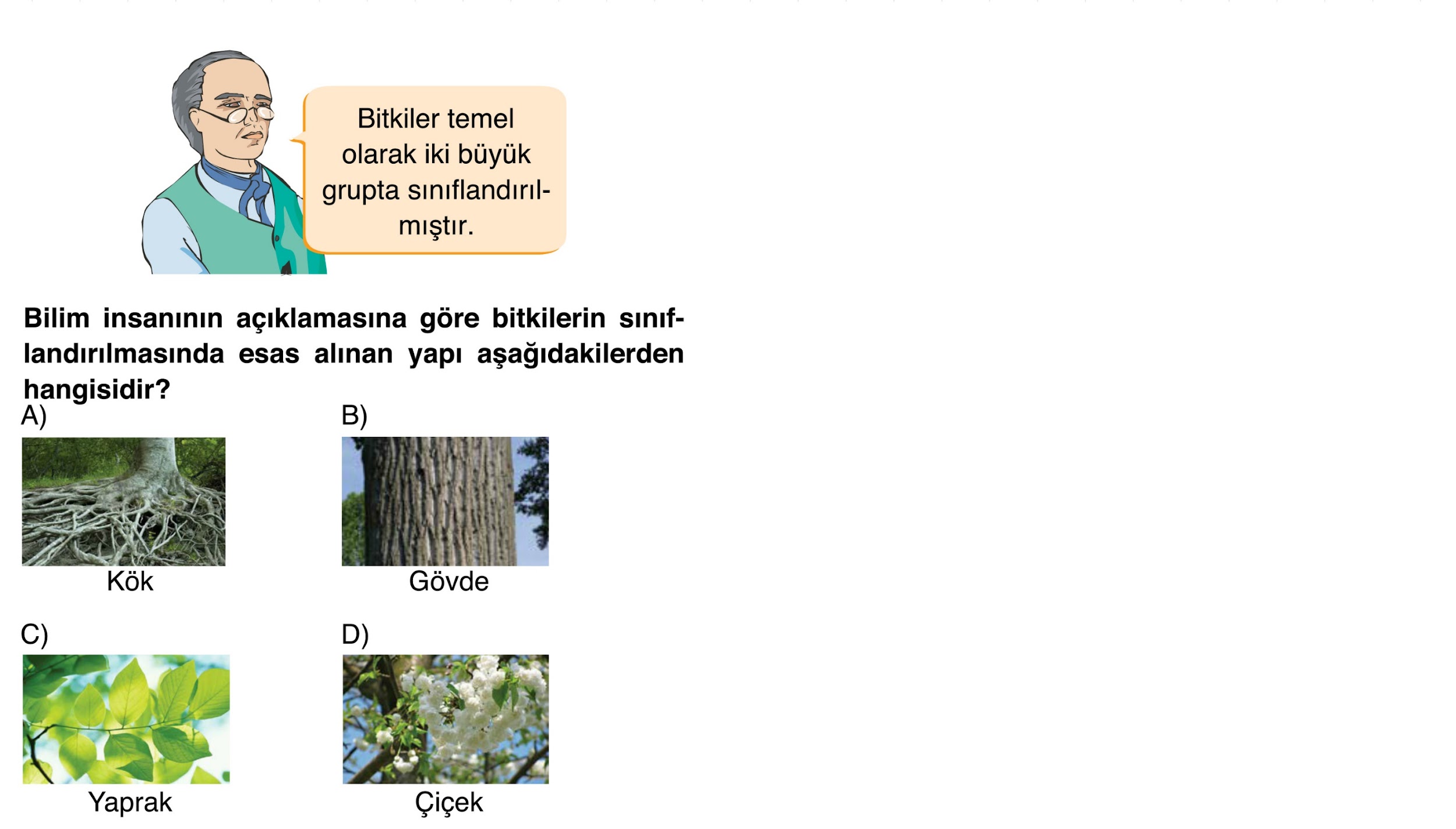 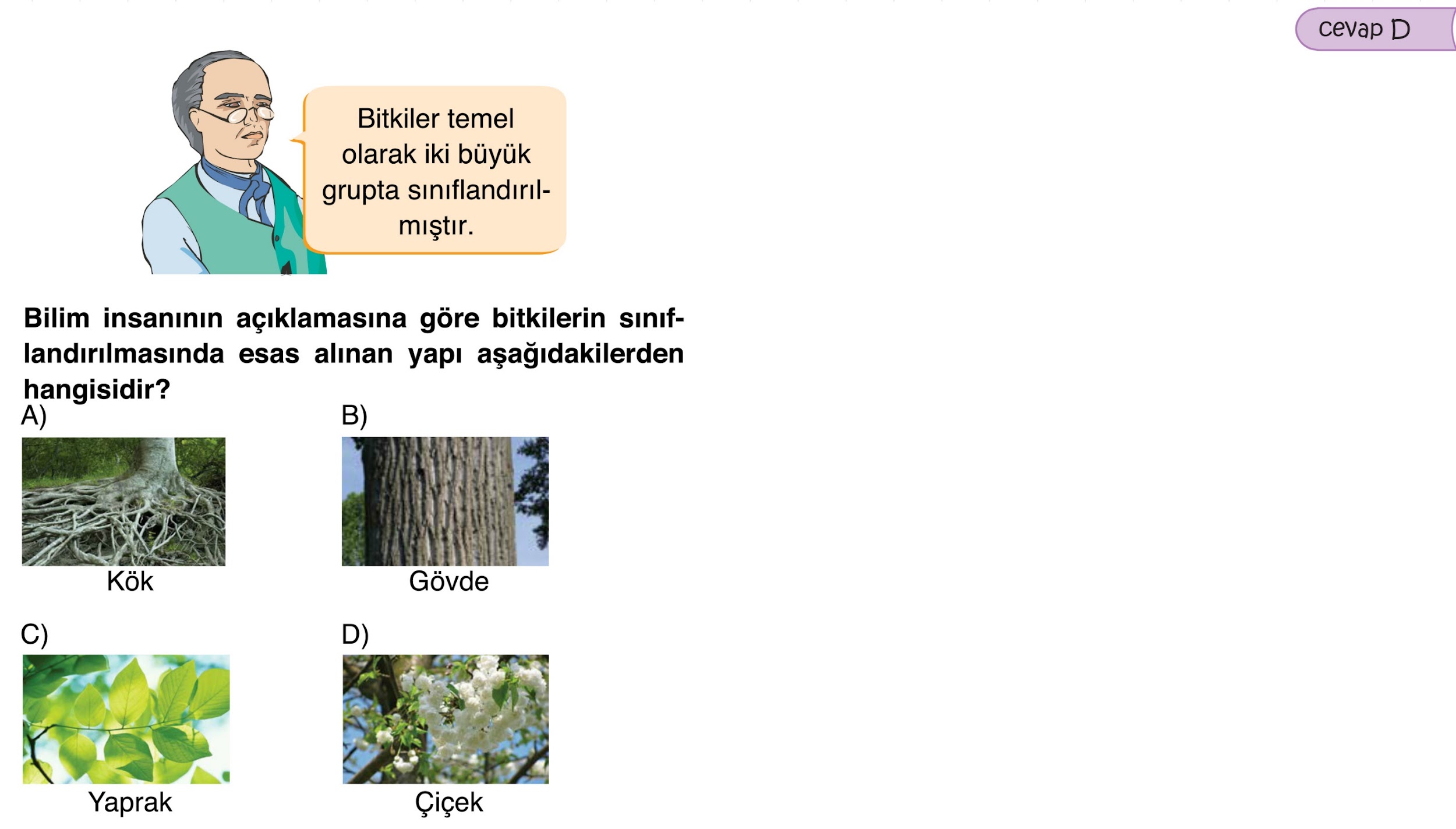 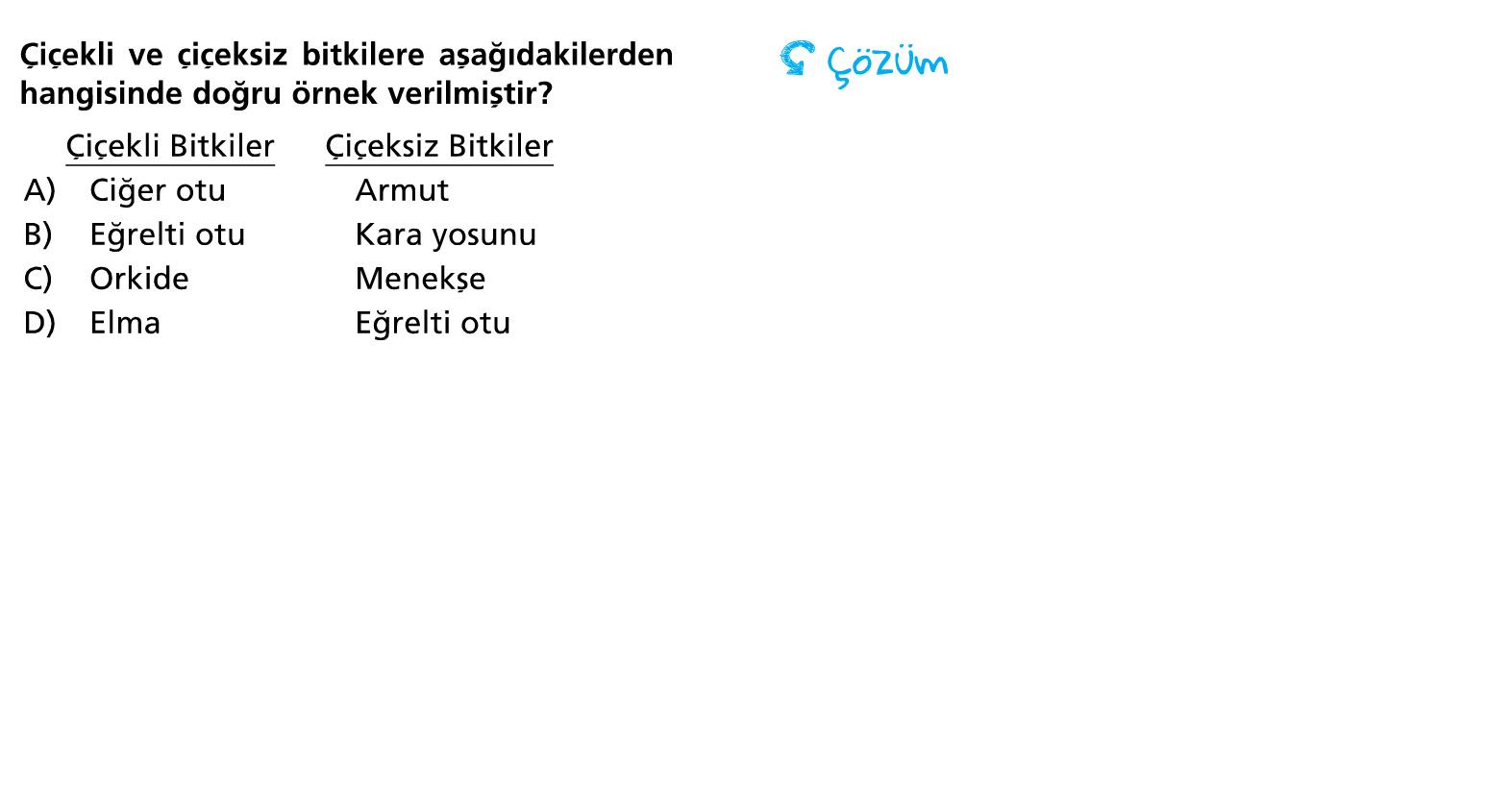 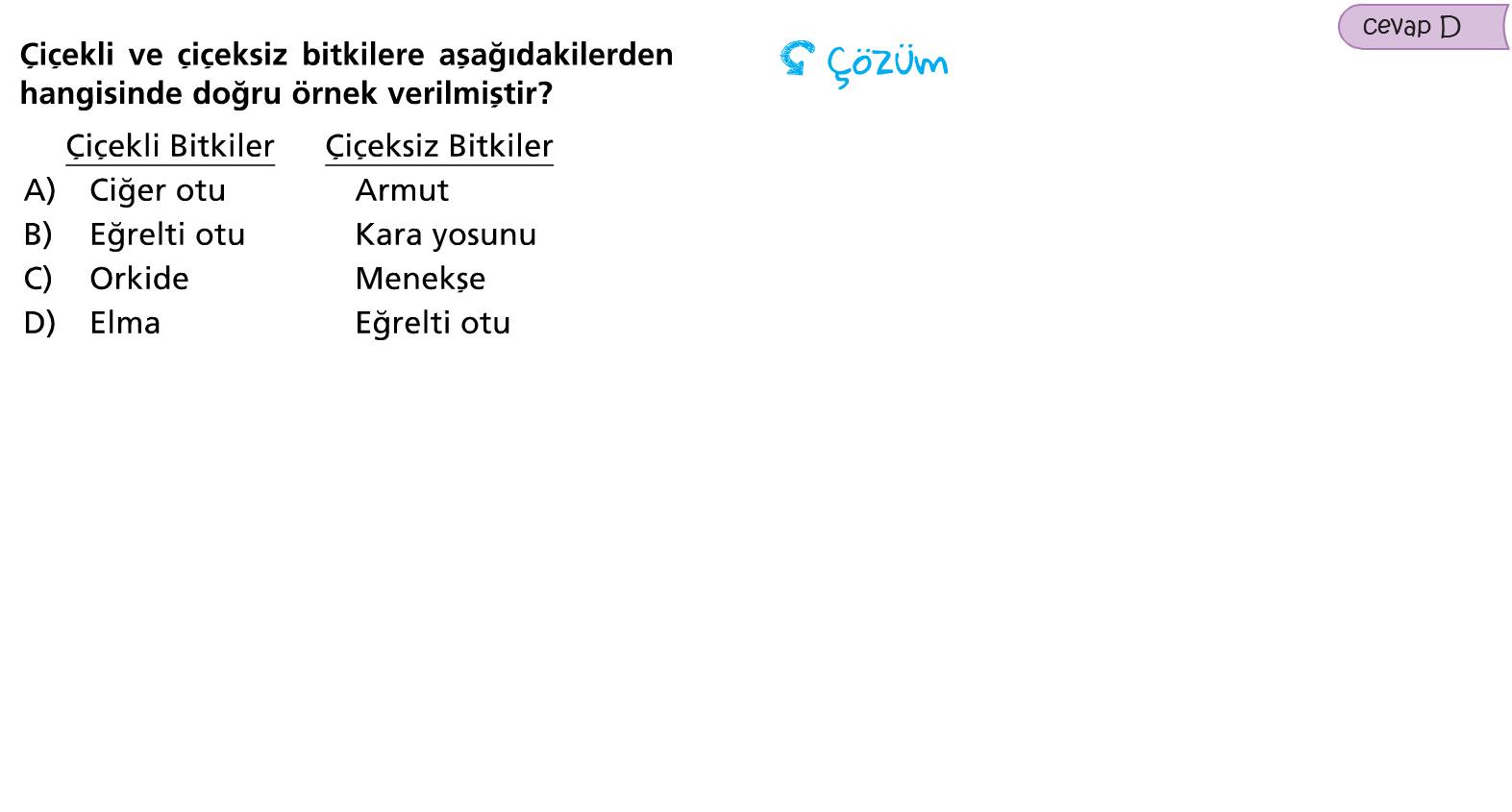 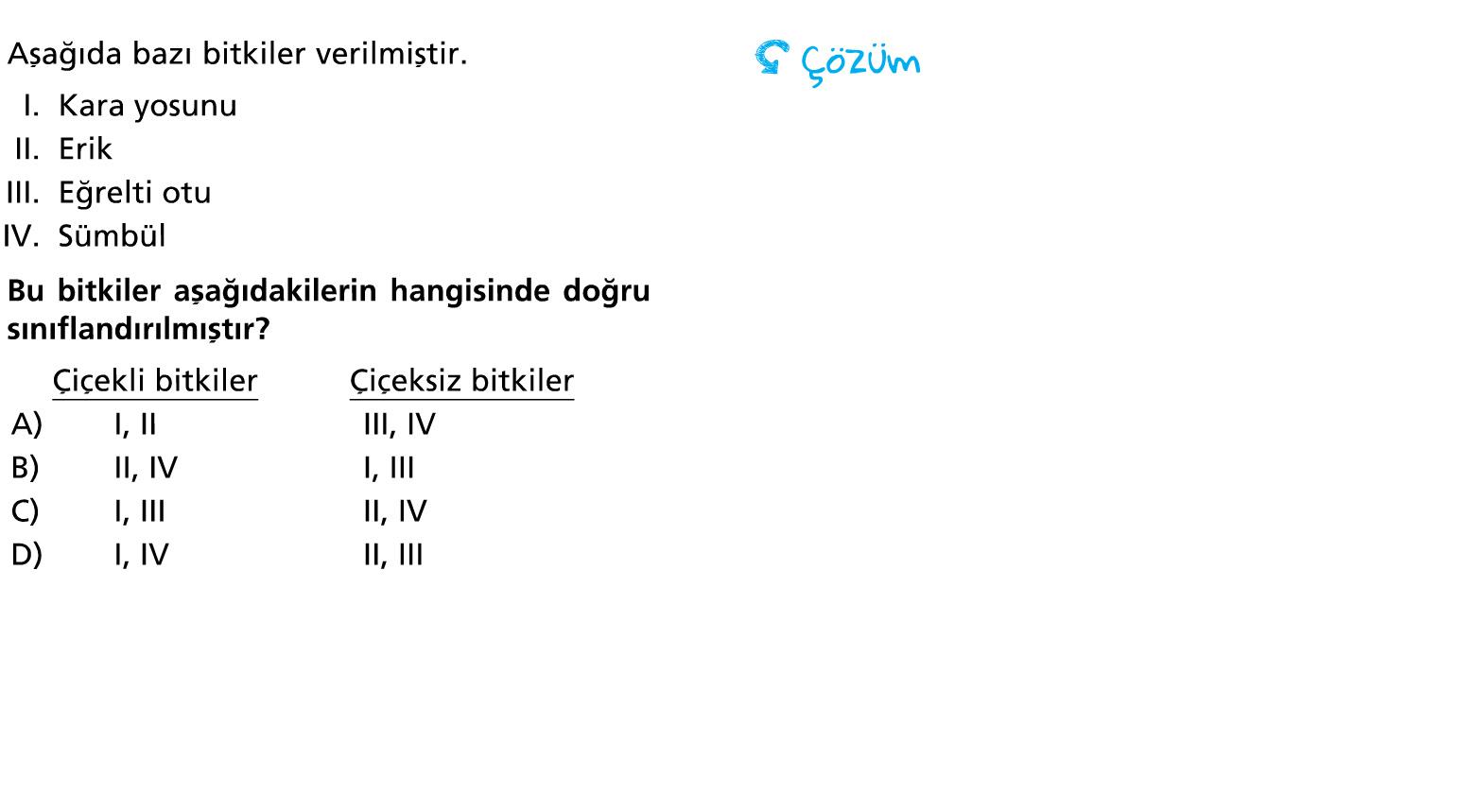 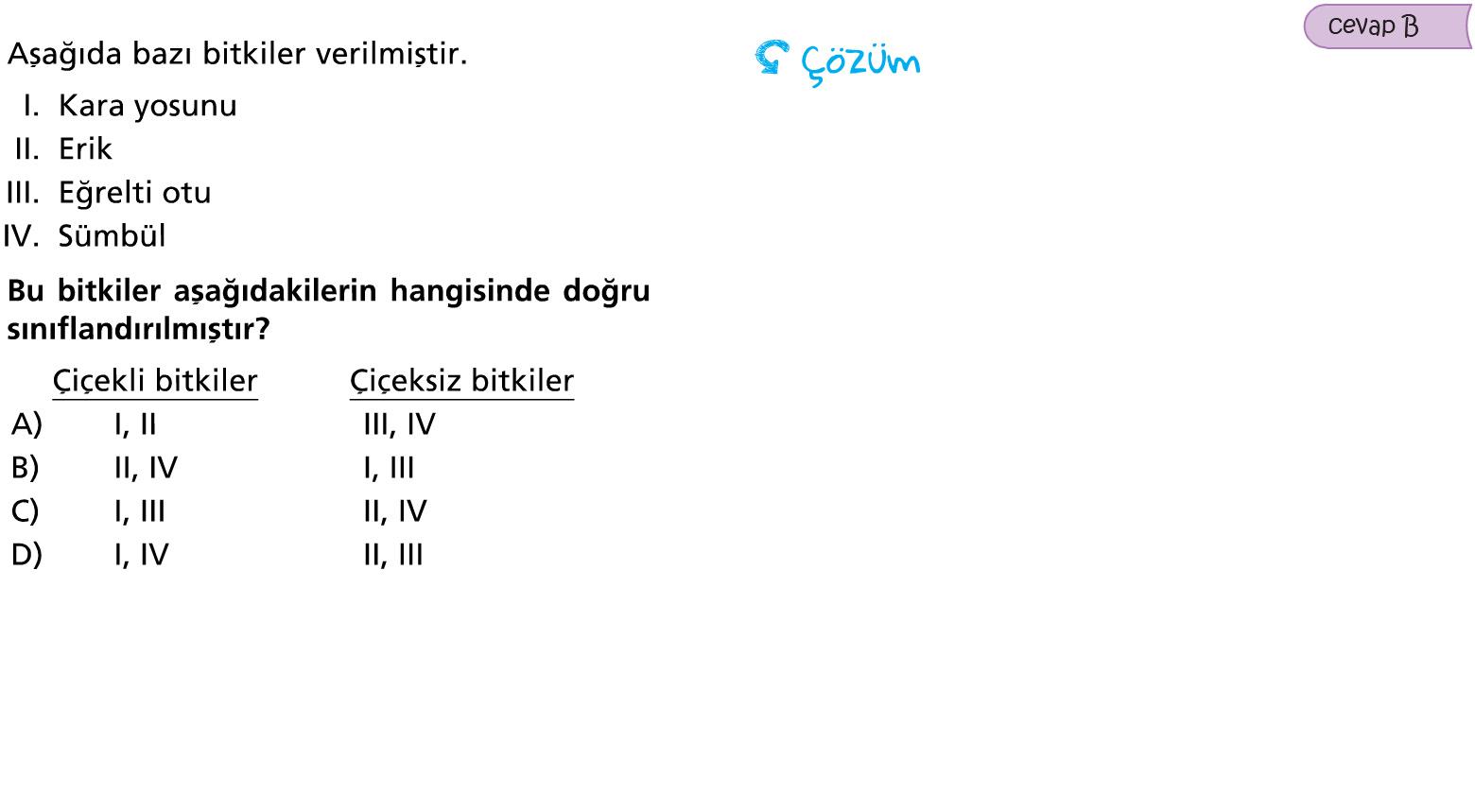 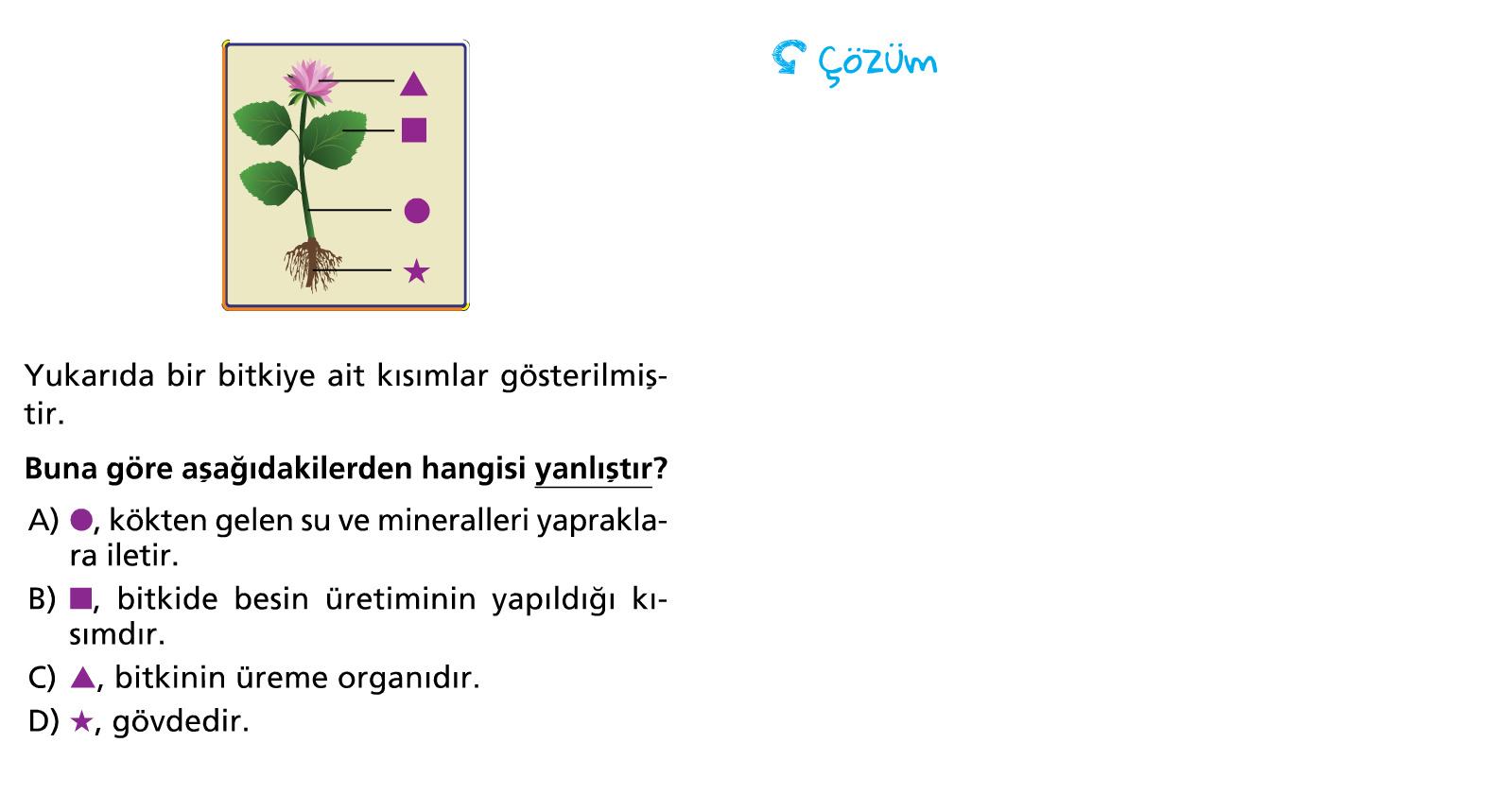 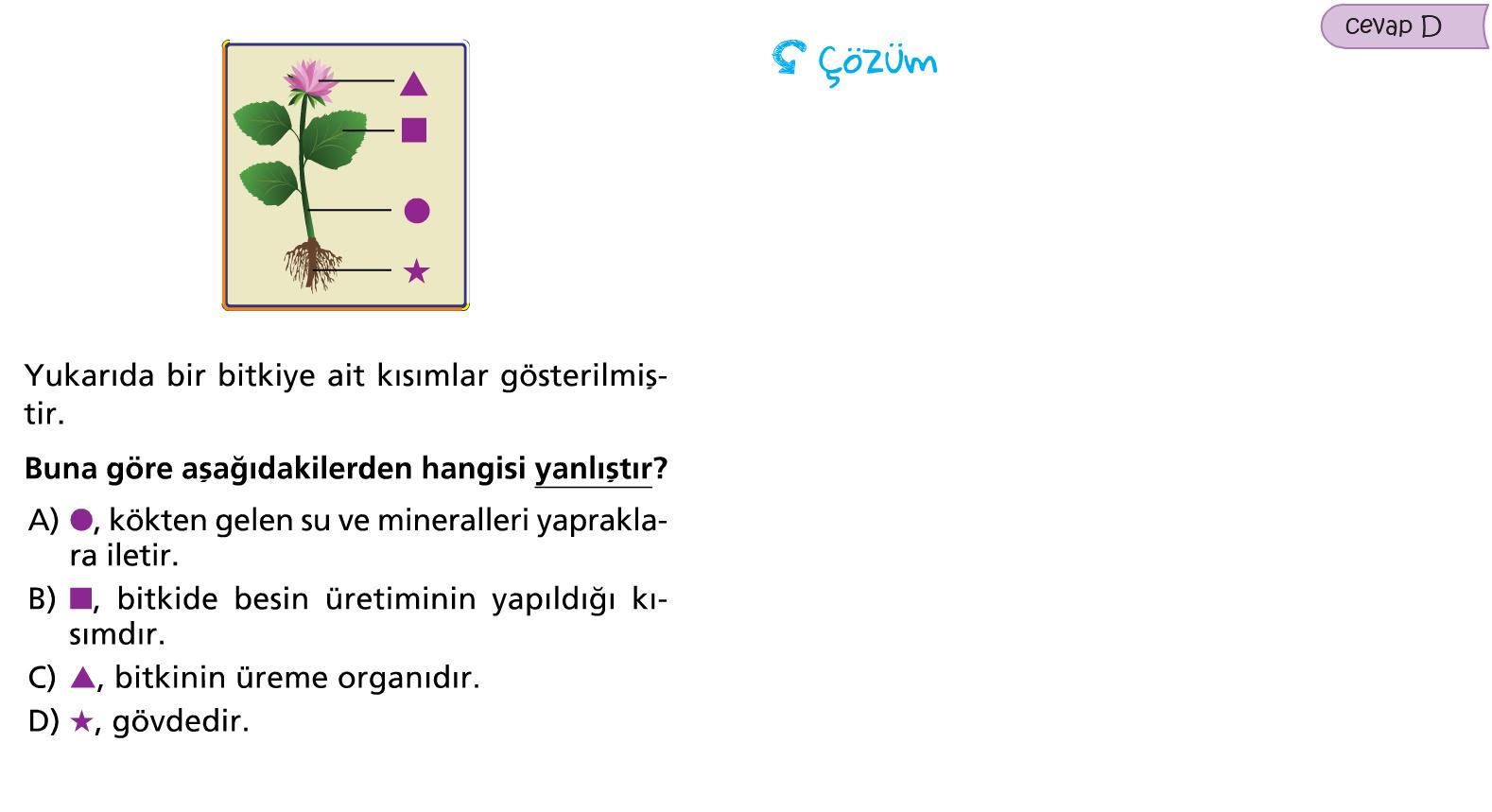 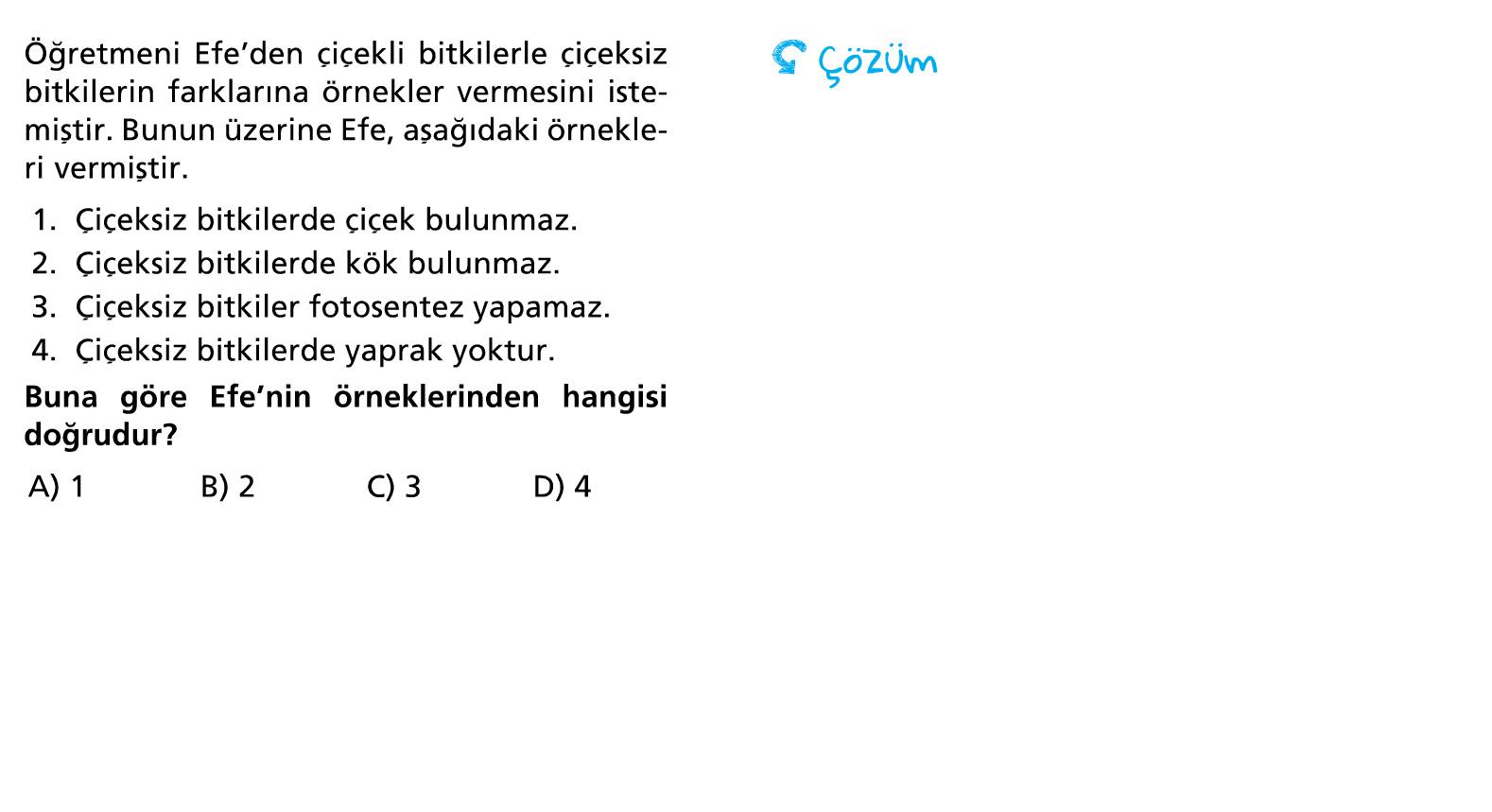 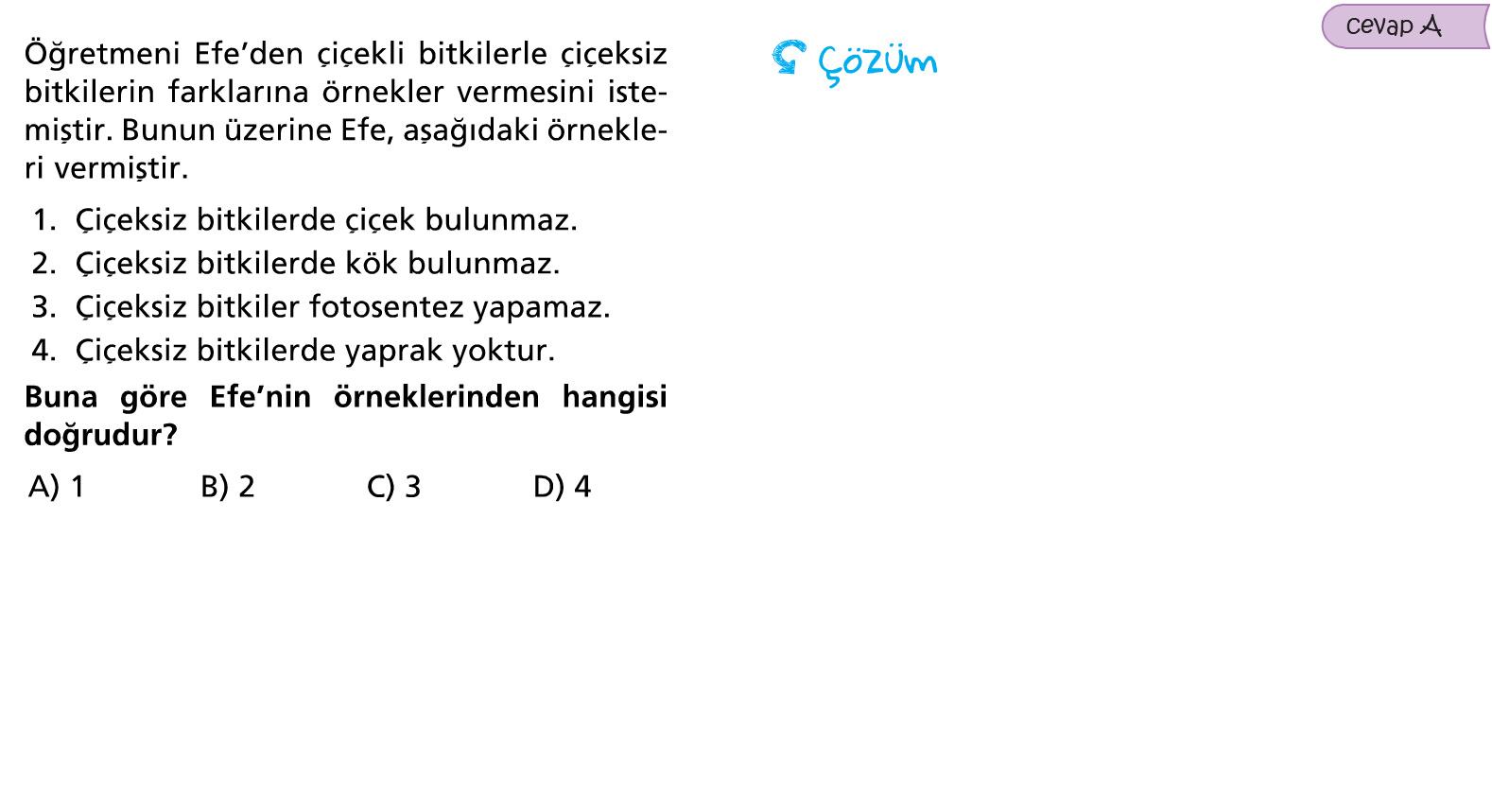 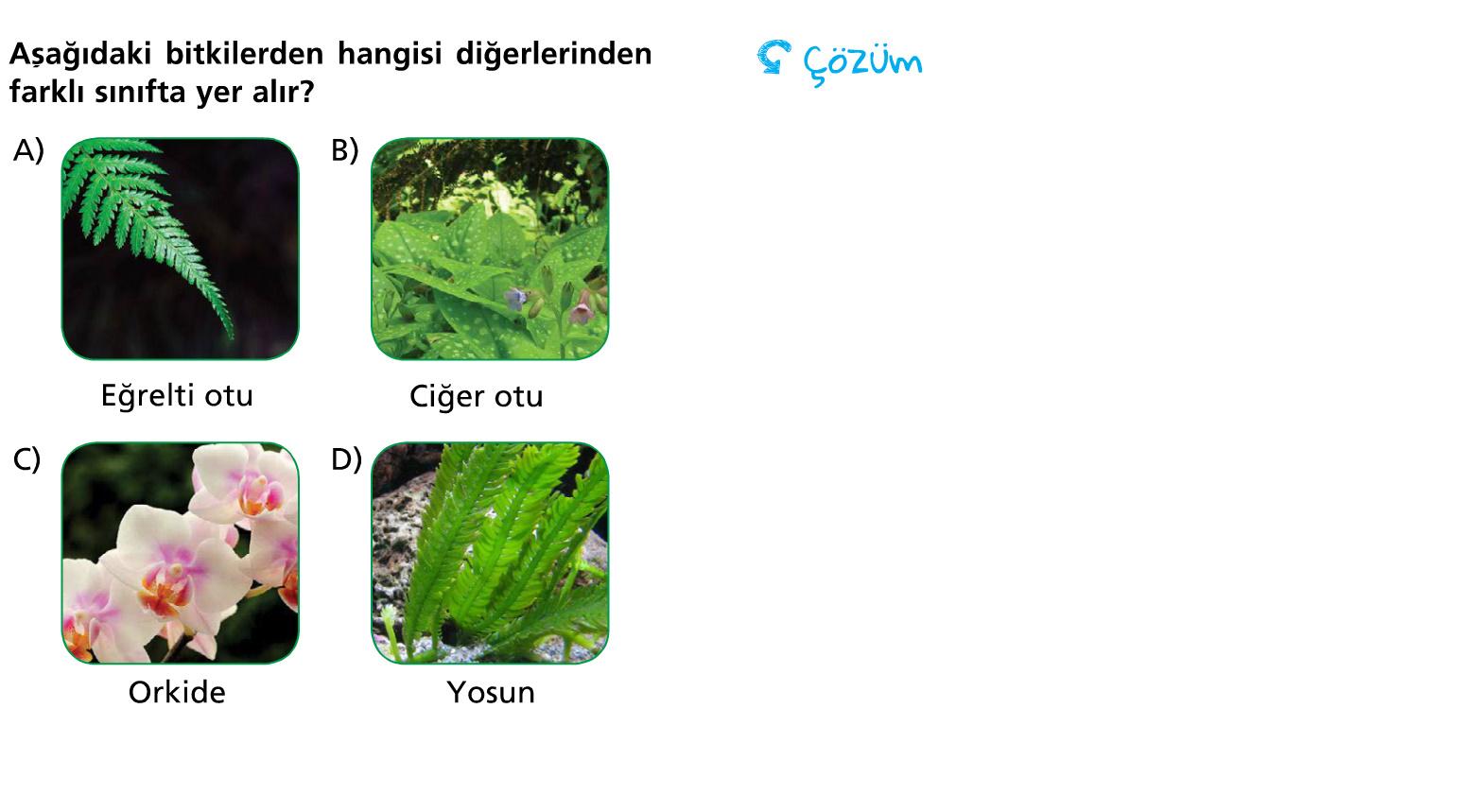 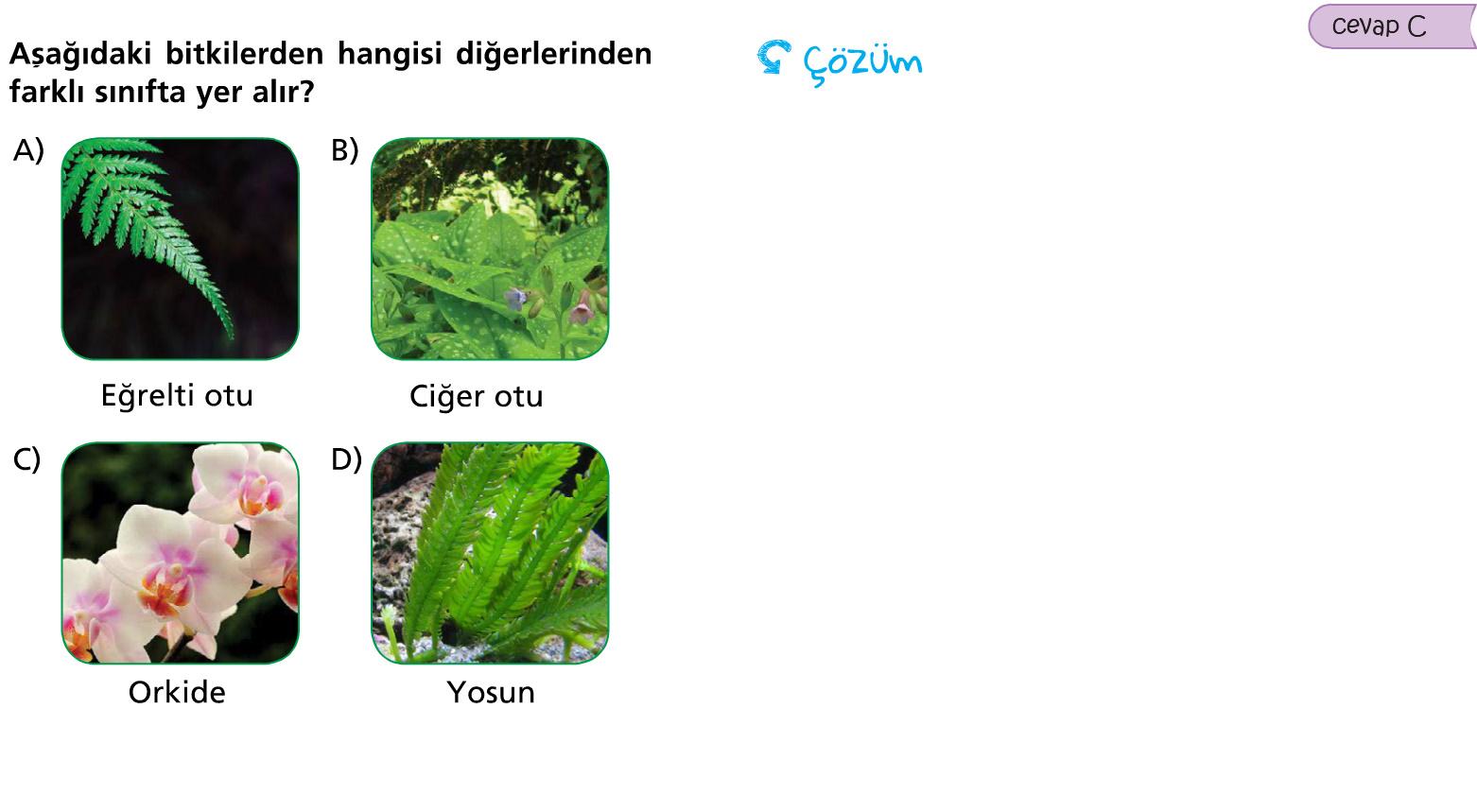 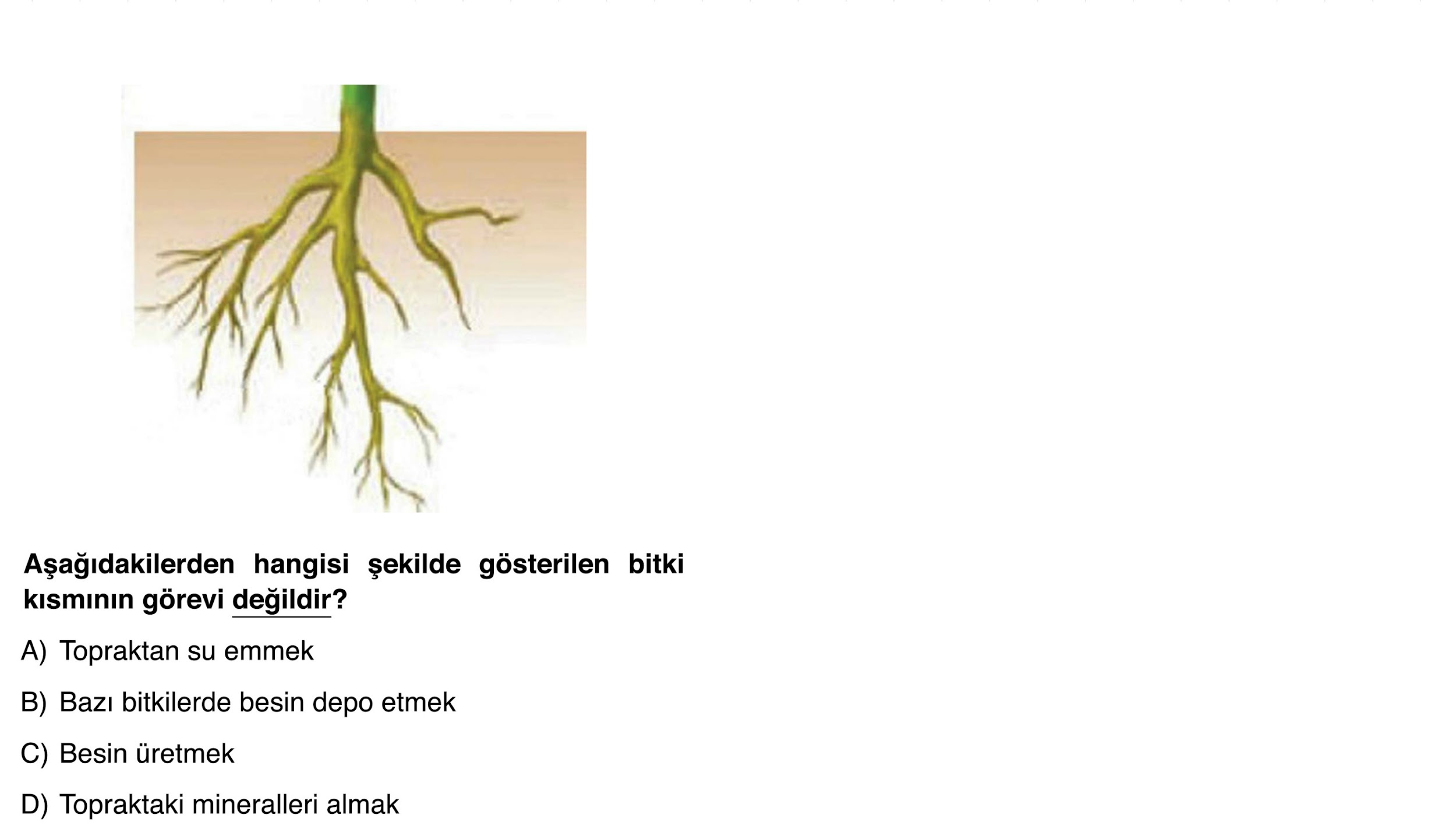 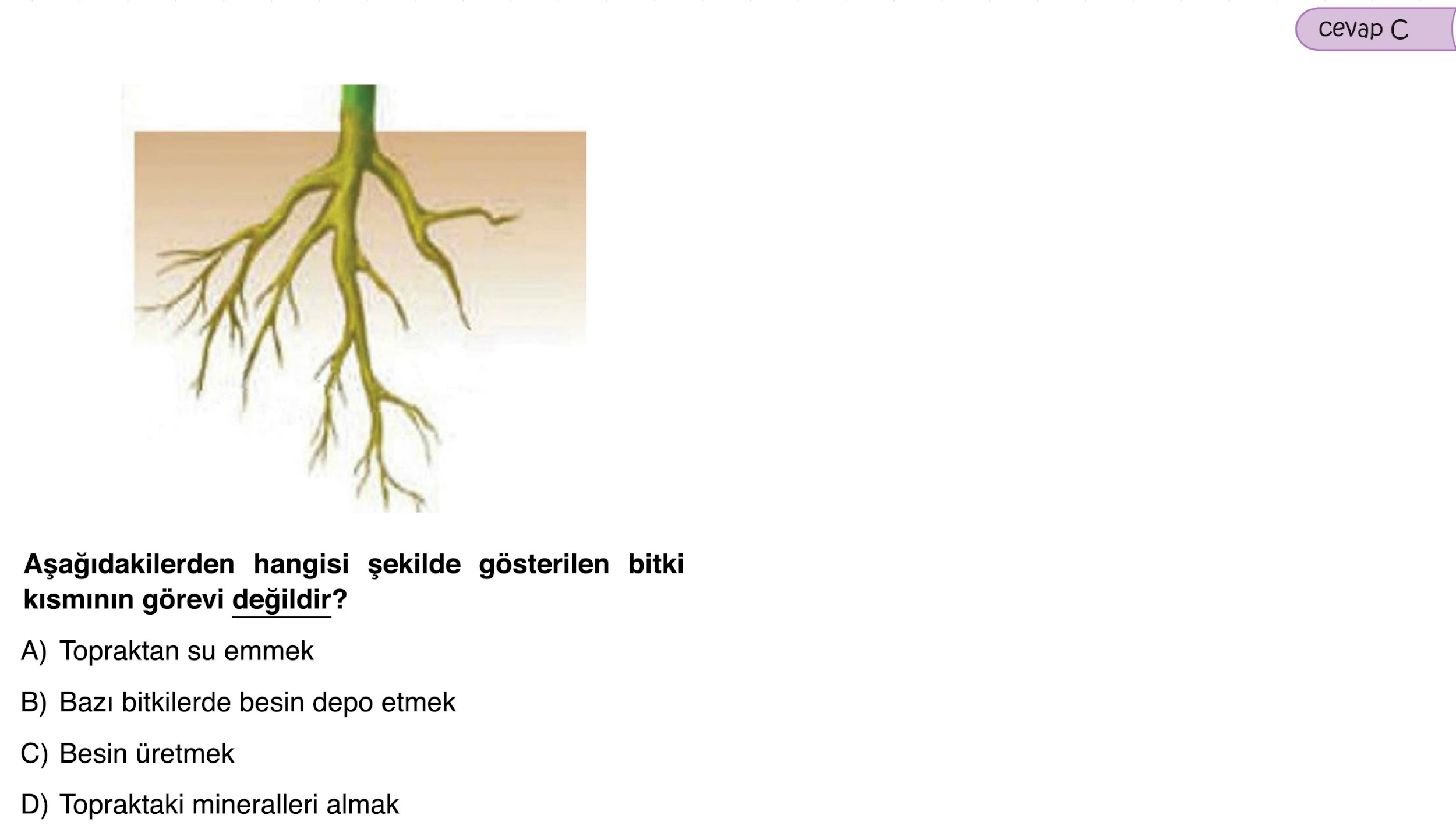 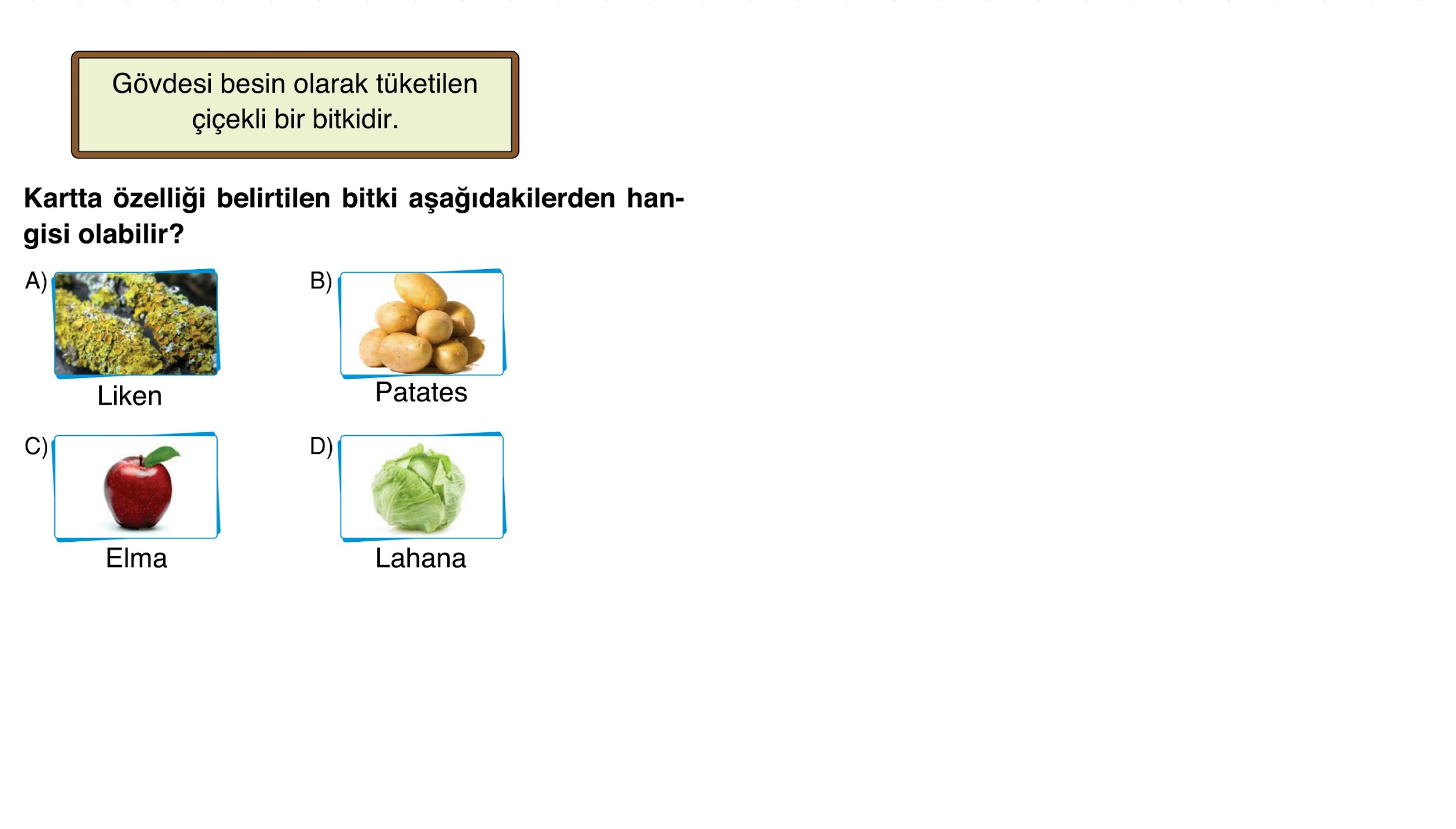 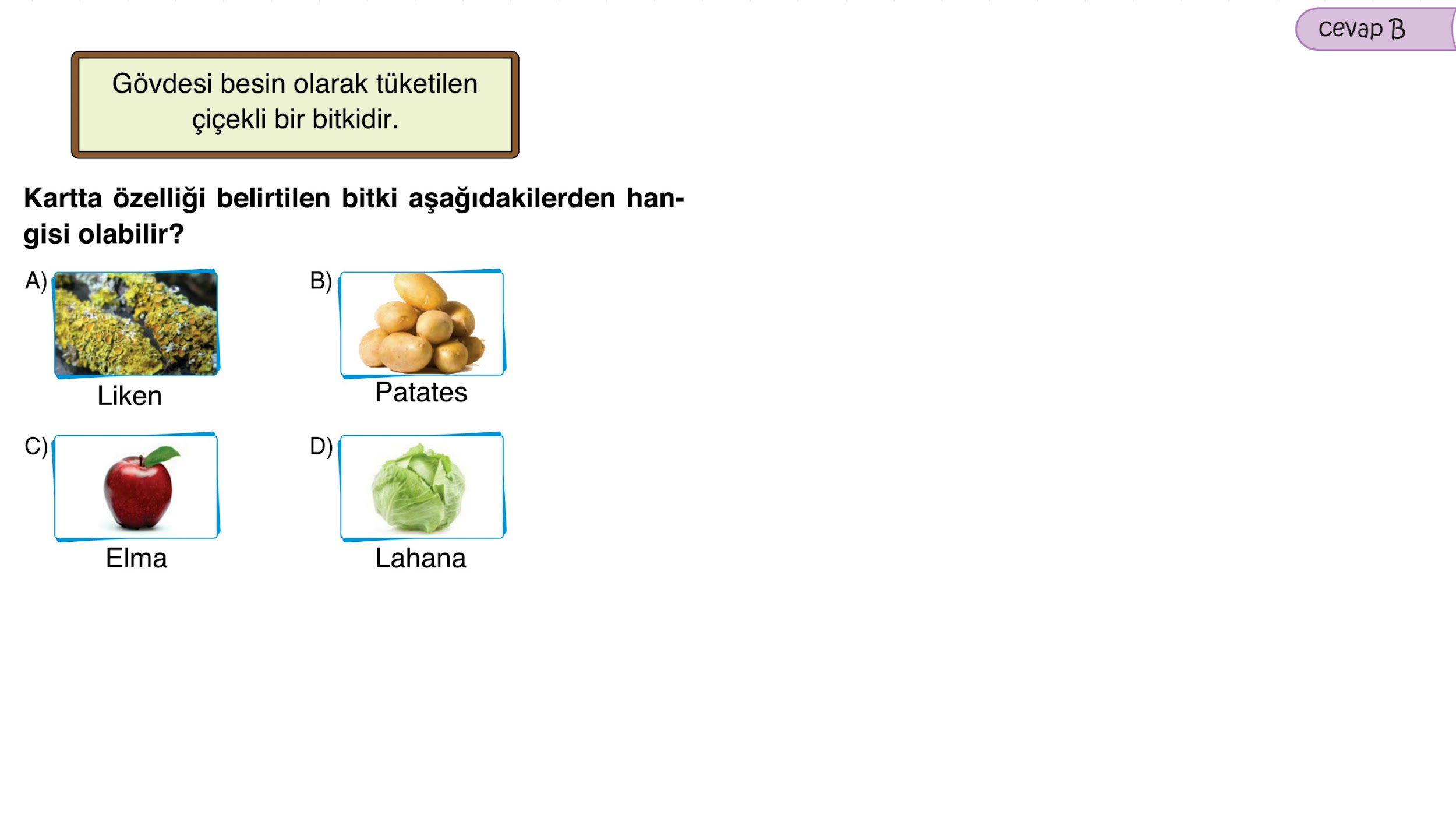